Summary
Important metabolic pathways
Carbohydrates:
    glycolysis vs. gluconeogenesis
    glycogen breakdown vs. glycogen synthesis
Fatty acids:
    oxidation vs. synthesis
Amino acids:
    oxidation vs. synthesis
Nucleotides: de novo synthesis
*****
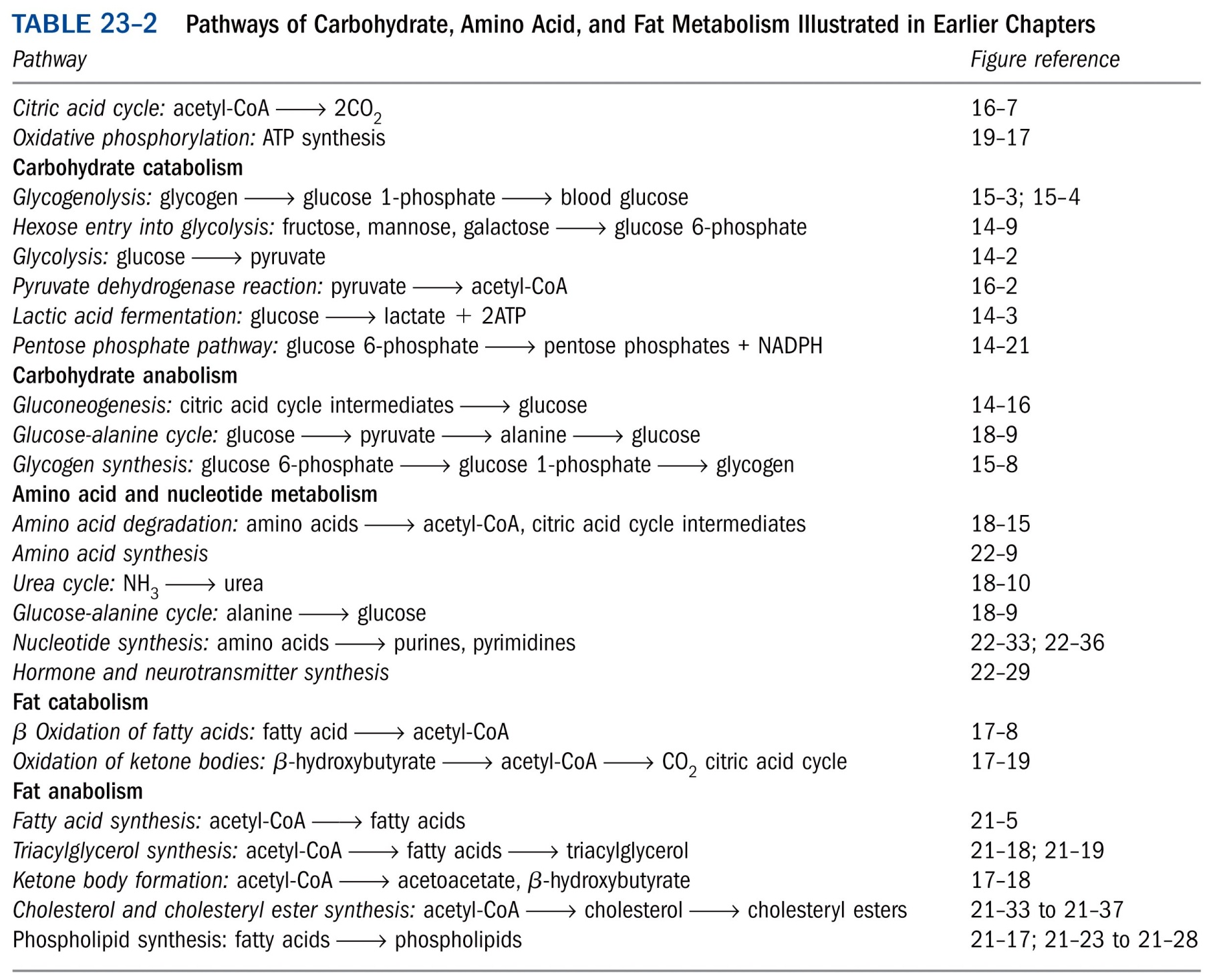 Each tissue of the human body has a specialized function
Liver: processes and distributes nutrients
Adipose tissues: store and supply fatty acids;
                               secret adipokines
Skeletal muscle: generates ATP for motion
Brain: uses energy to transfer electrical  
               impulses
Blood: mediates metabolic interactions
               among all tissues
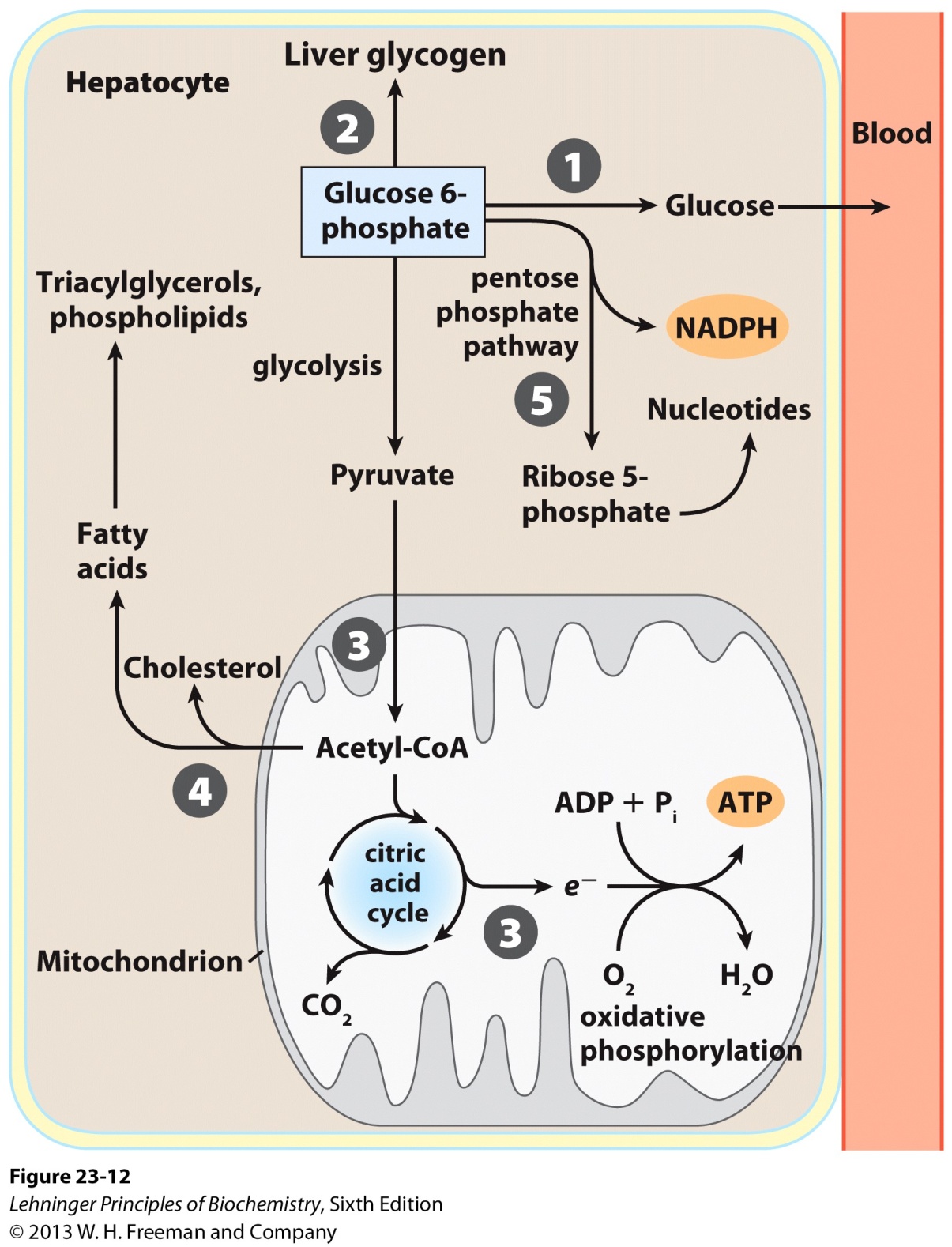 Exported to replenish
blood glucose
(exported)
Metabolic pathways 
for glucose 6-phosphate
in the liver---5 different 
metabolic routes
Glucose 6-phosphate is the key 
intermediate in carbohydrate metabolism
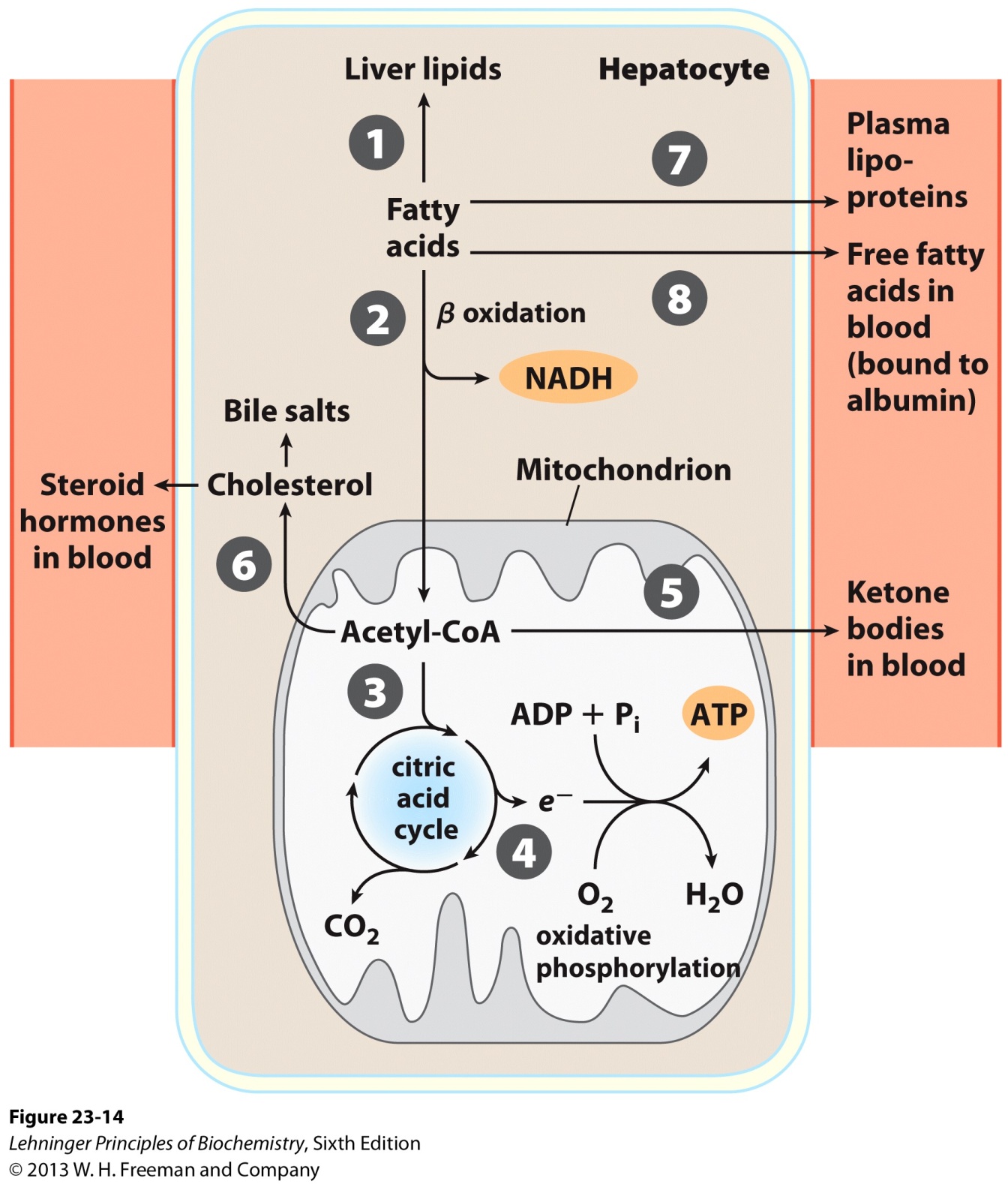 Under most circumstances,
fatty acids are the primary
oxidative fuel in the liver.
Metabolism of fatty acids in the liver
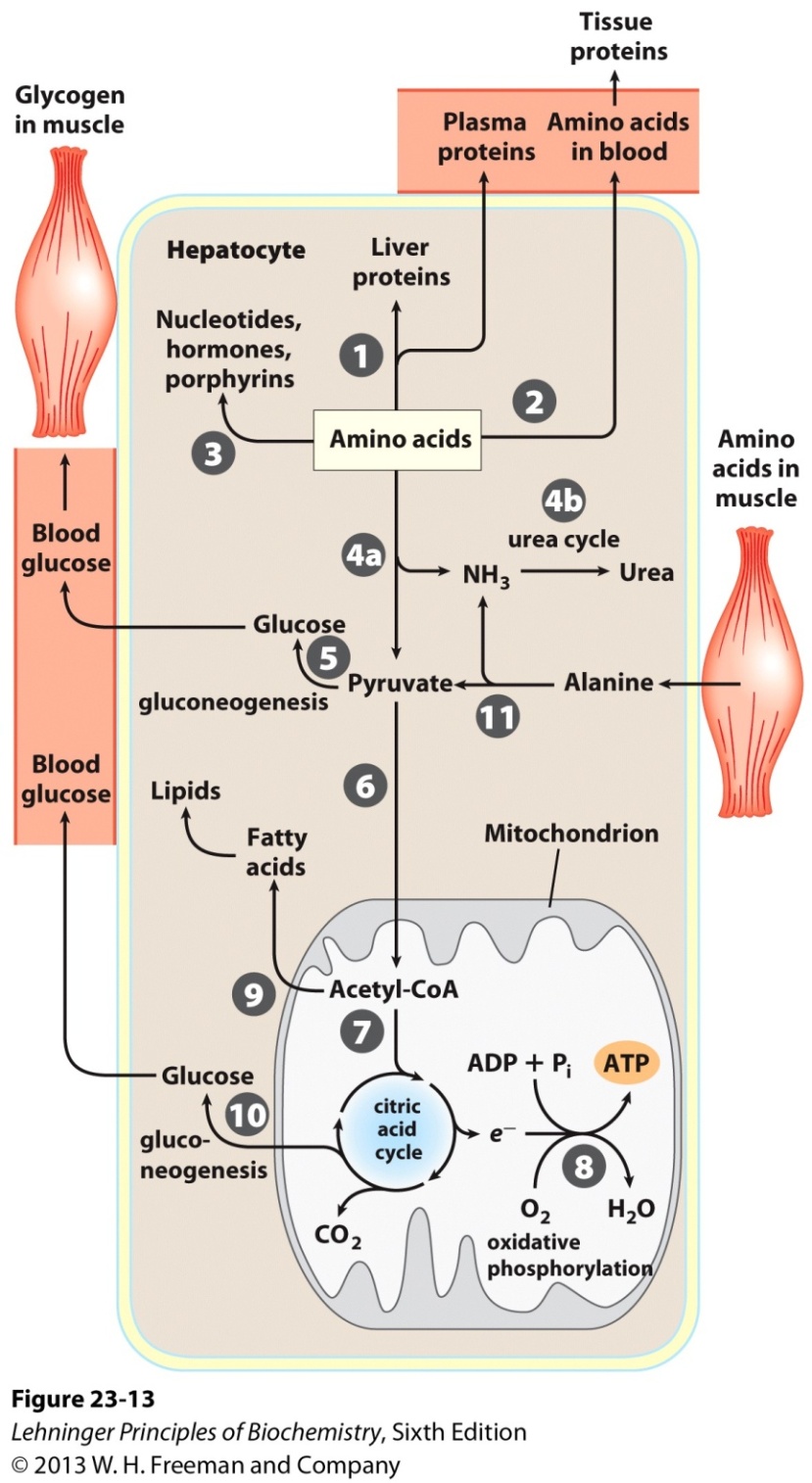 Metabolism of amino acids in the liver
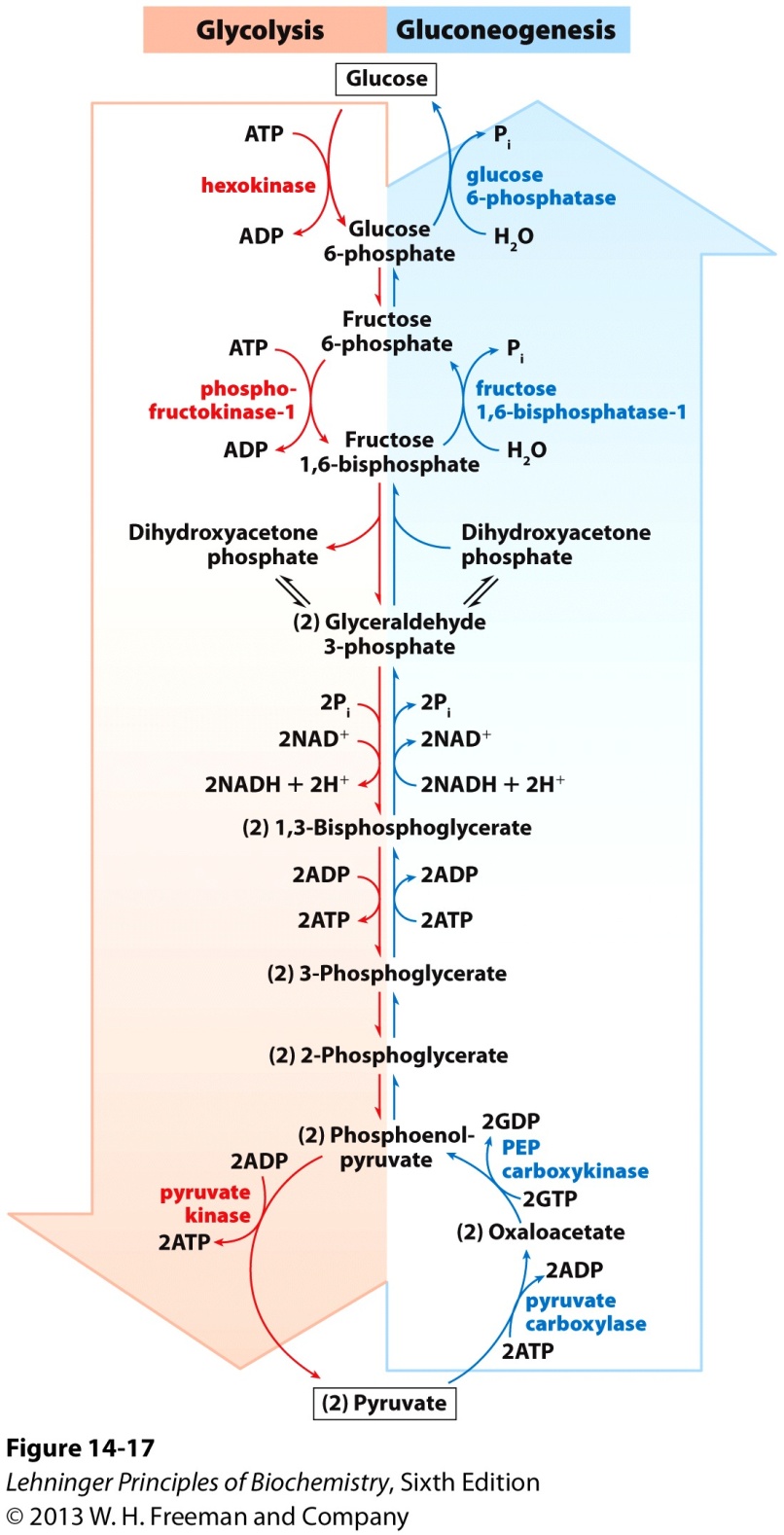 Opposing pathways of 
glycolysis and 
gluconeogenesis: with 3 
different and 7 common 
reactions*****
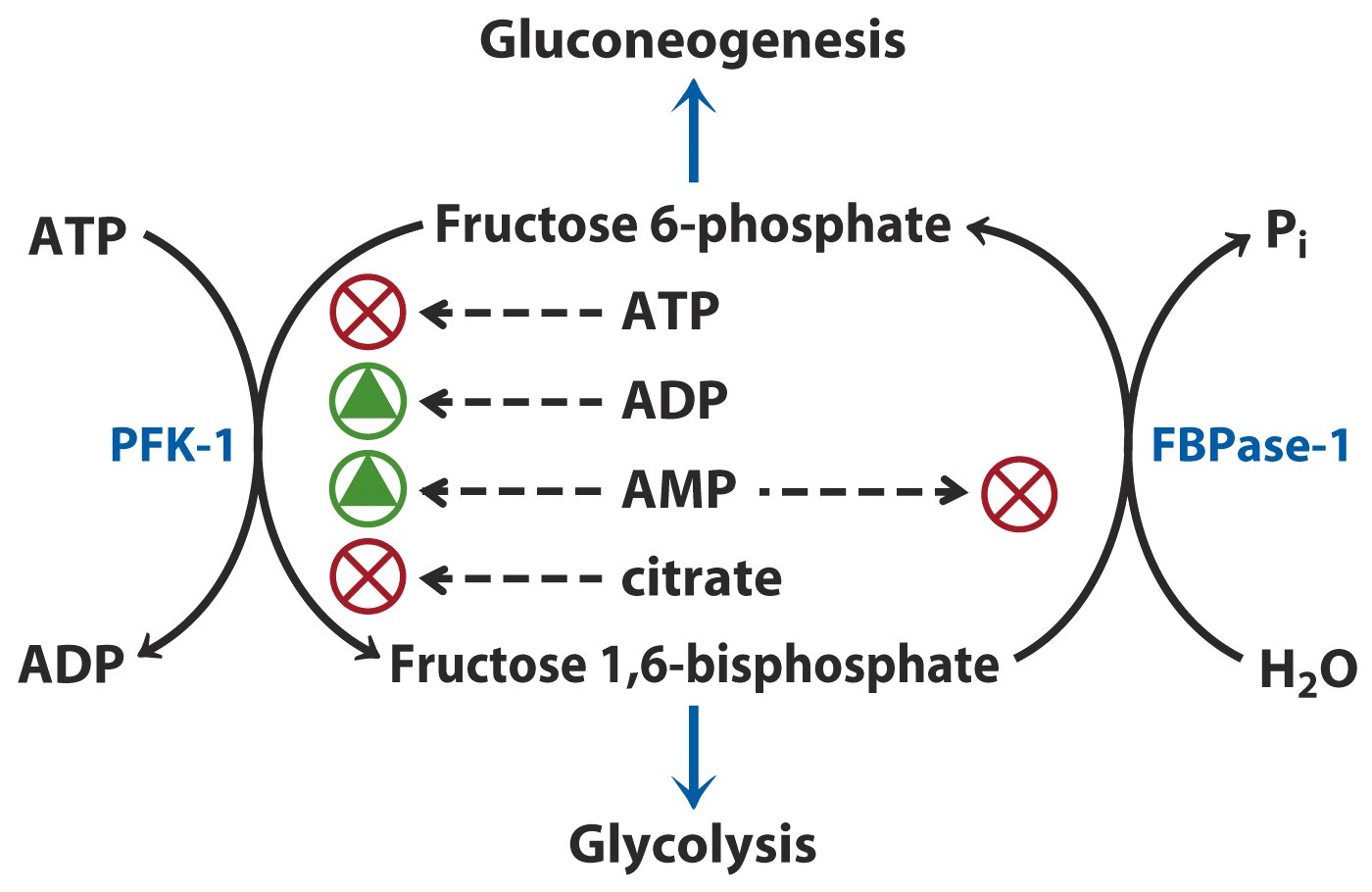 Regulation of PFK-1 and FBPase-1*****
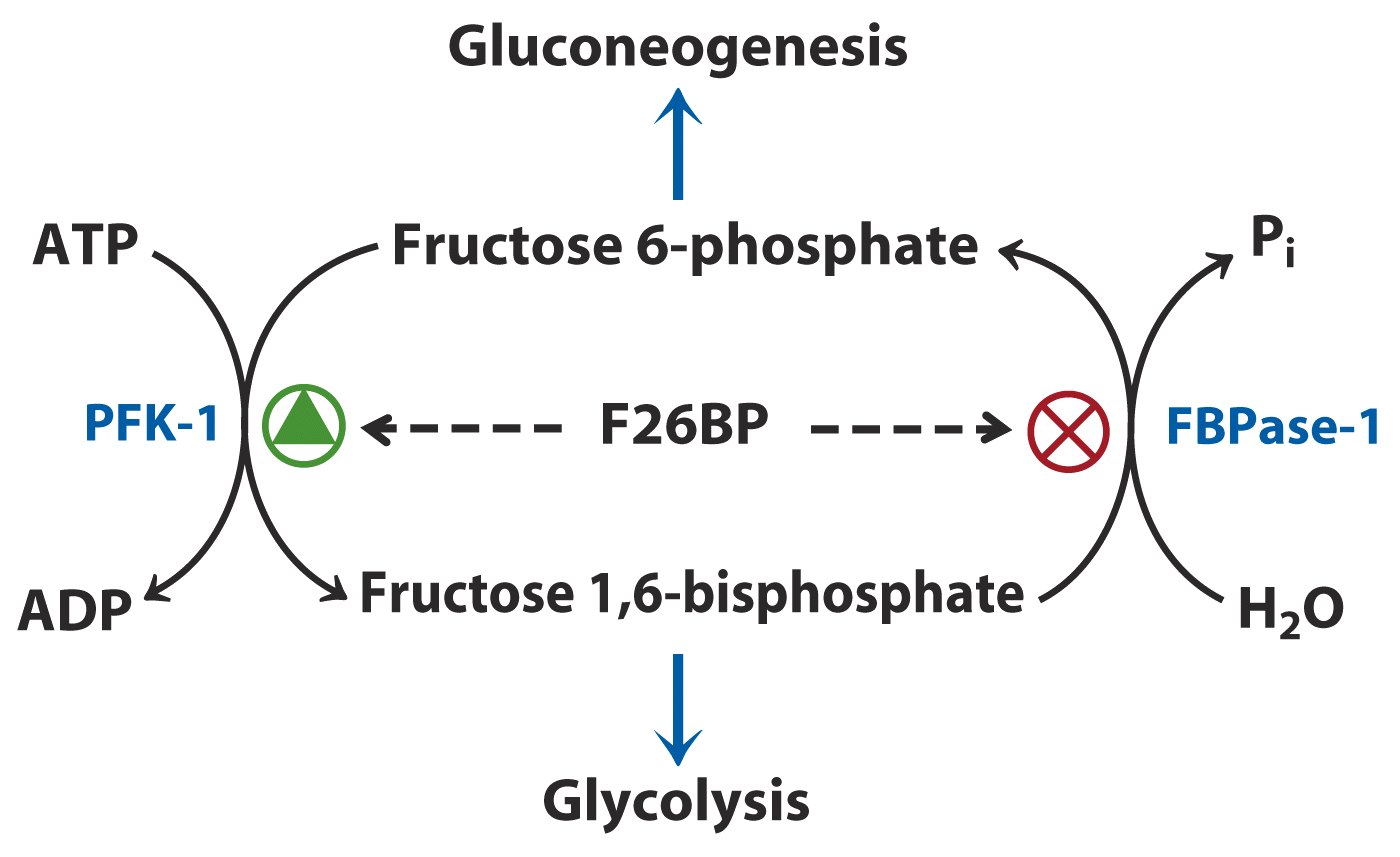 Regulation of PFK-1 and FBPase-1 
by fructose-2,6-bisphosphate (F26BP)*****
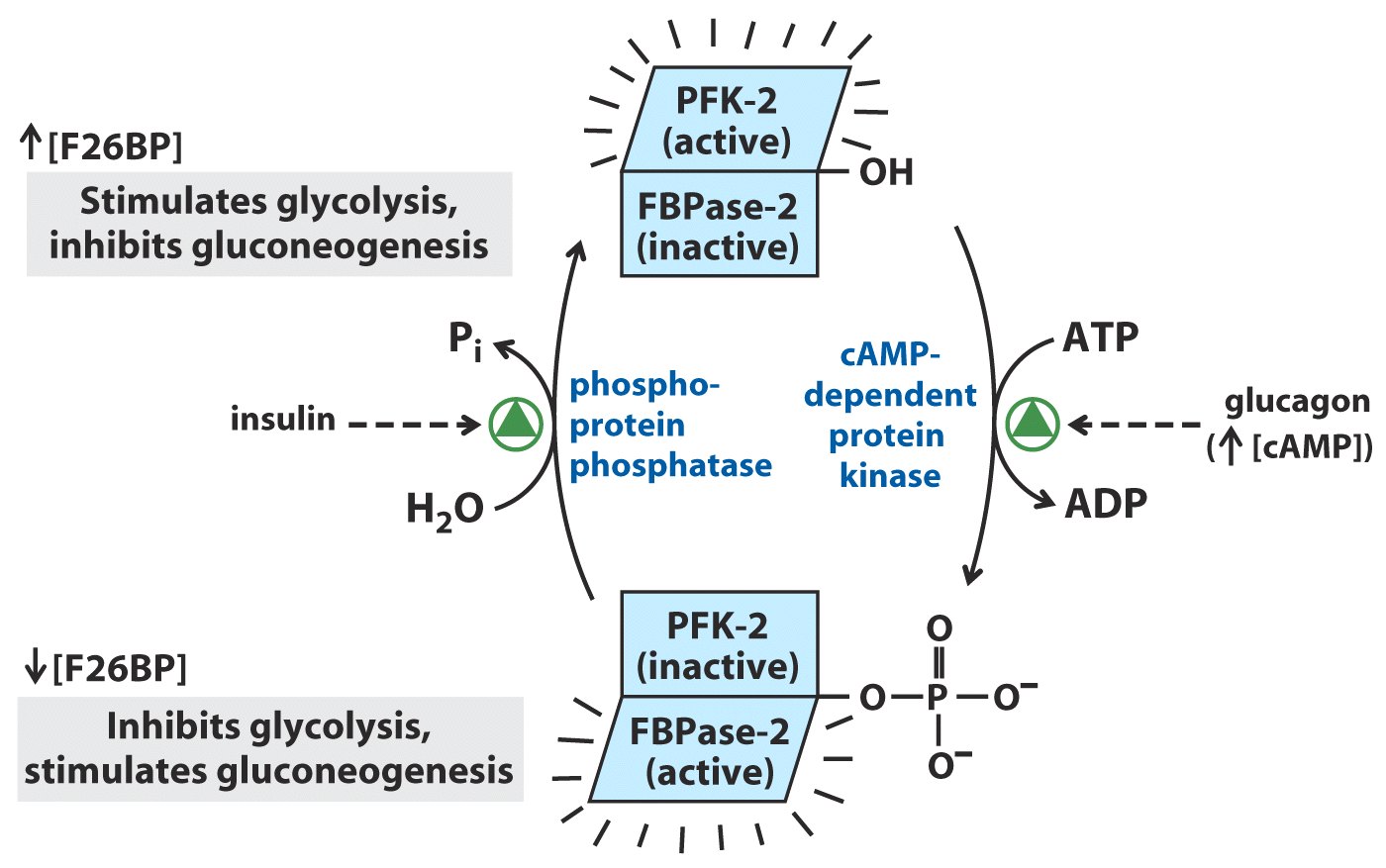 (胰高血糖素)
(胰岛素)
FPK-2 and FBPase-2 are regulated, in a 
reciprocal way, by glucagon and insulin.*****
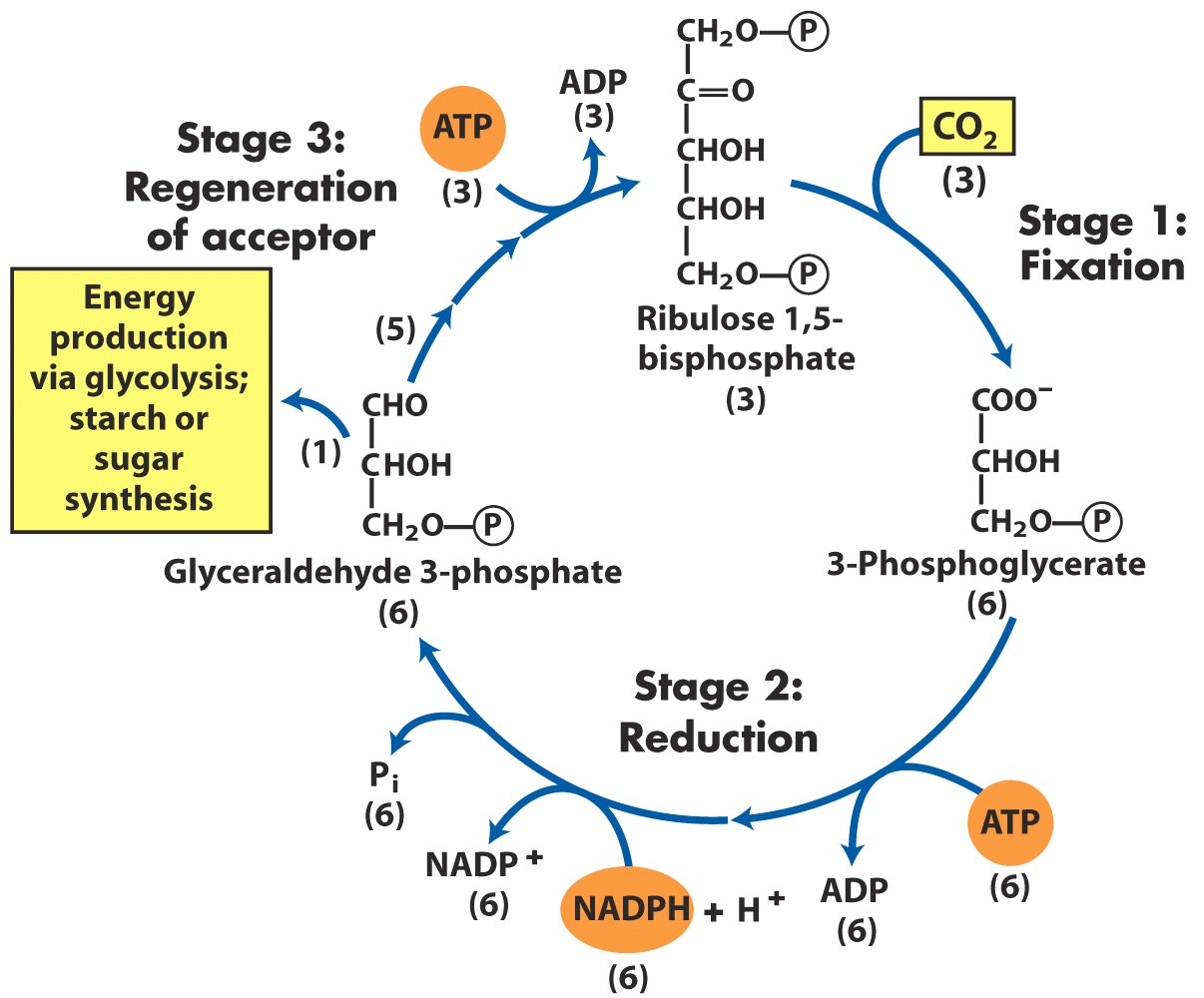 The three stages of CO2 assimilation 
in photosynthetic organisms
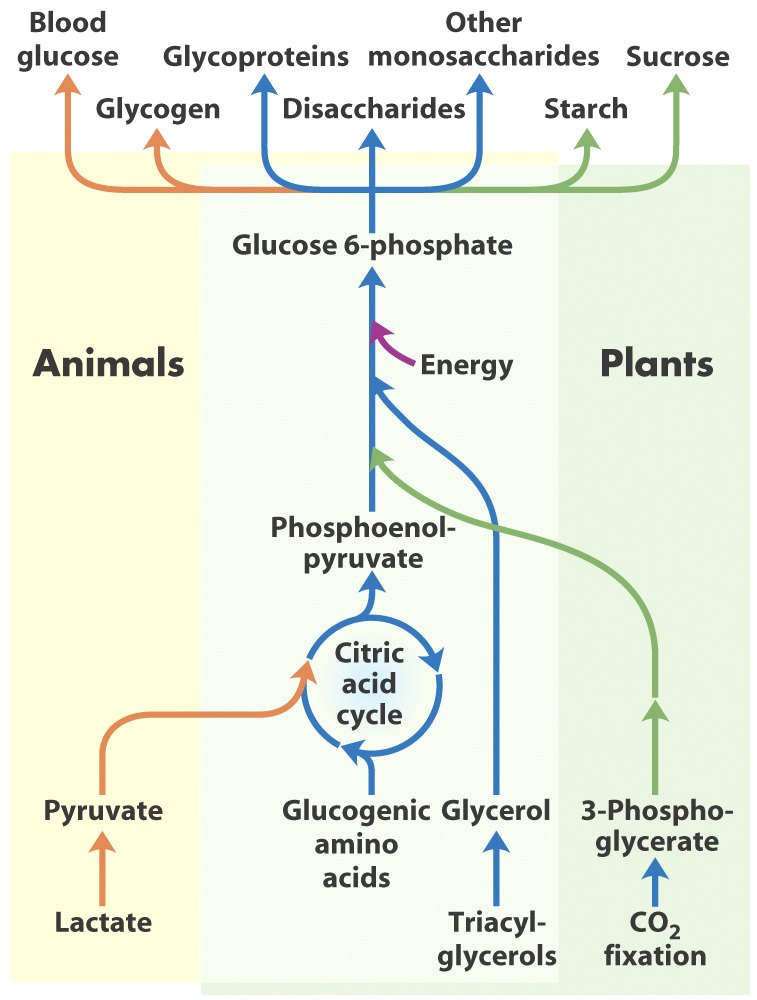 Carbohydrate synthesis from simple precursors*****
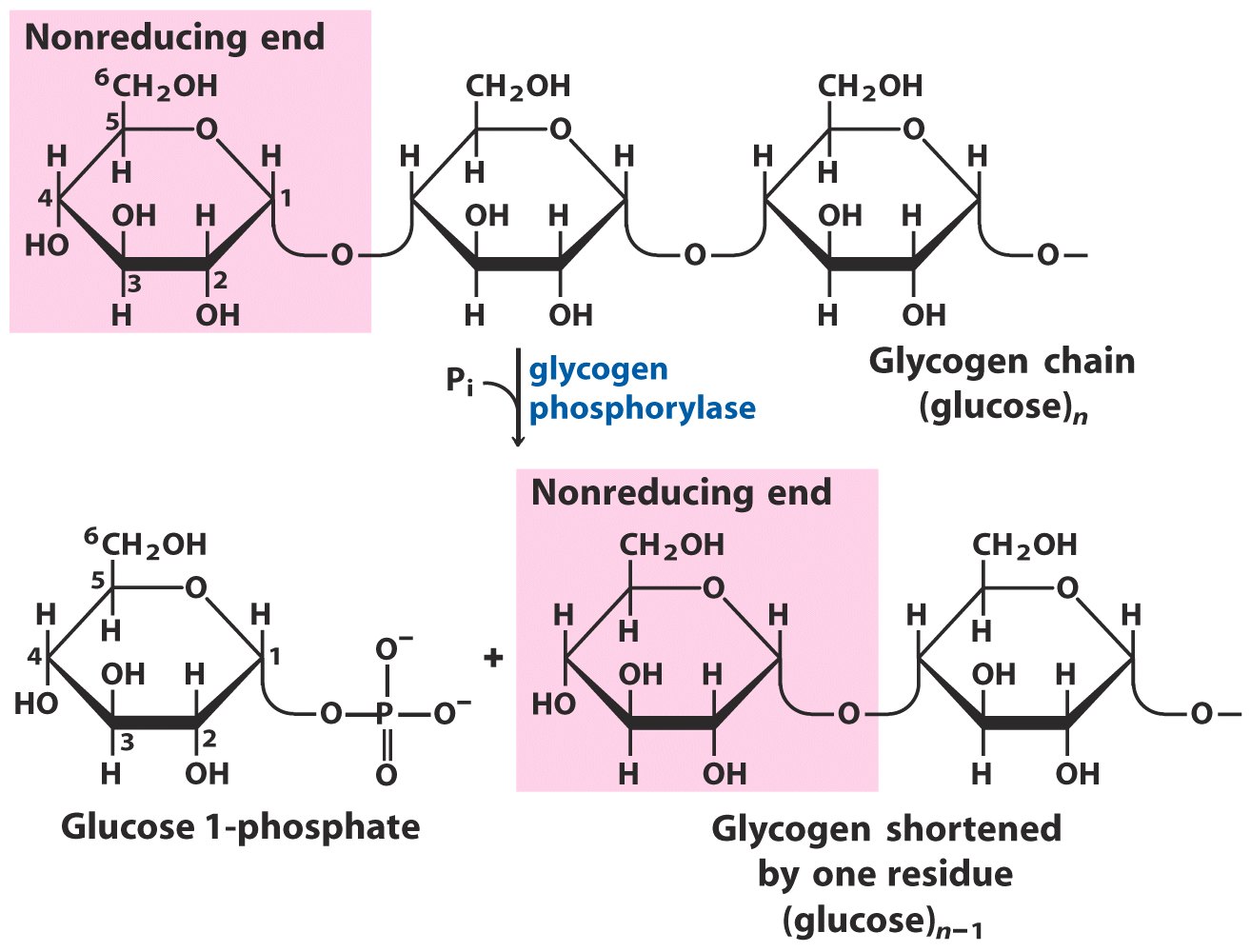 No ATP needed!
Glycogen breakdown by glycogen phosphorylase
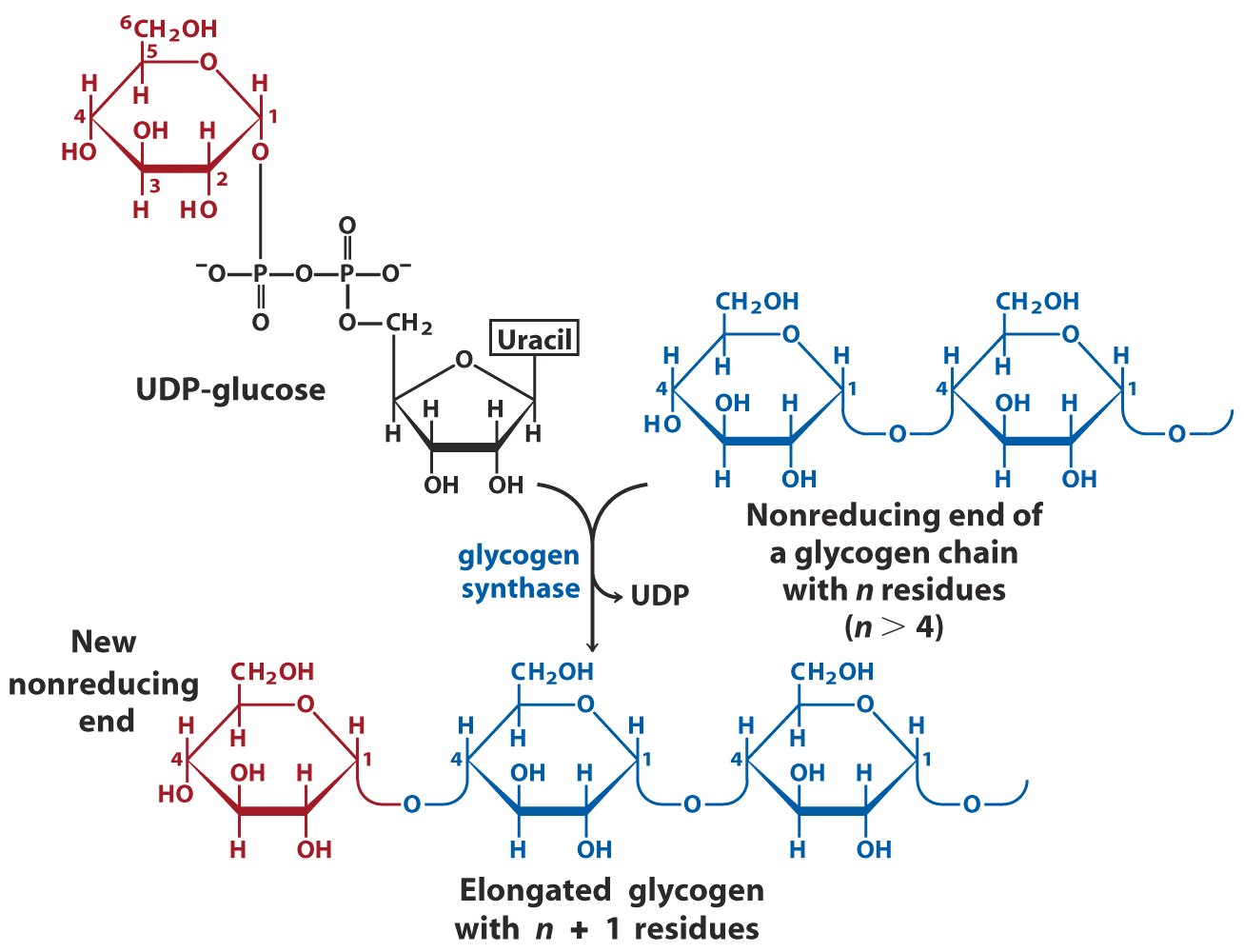 Glycogen is extended from the
nonreducing end using UDP-glucose
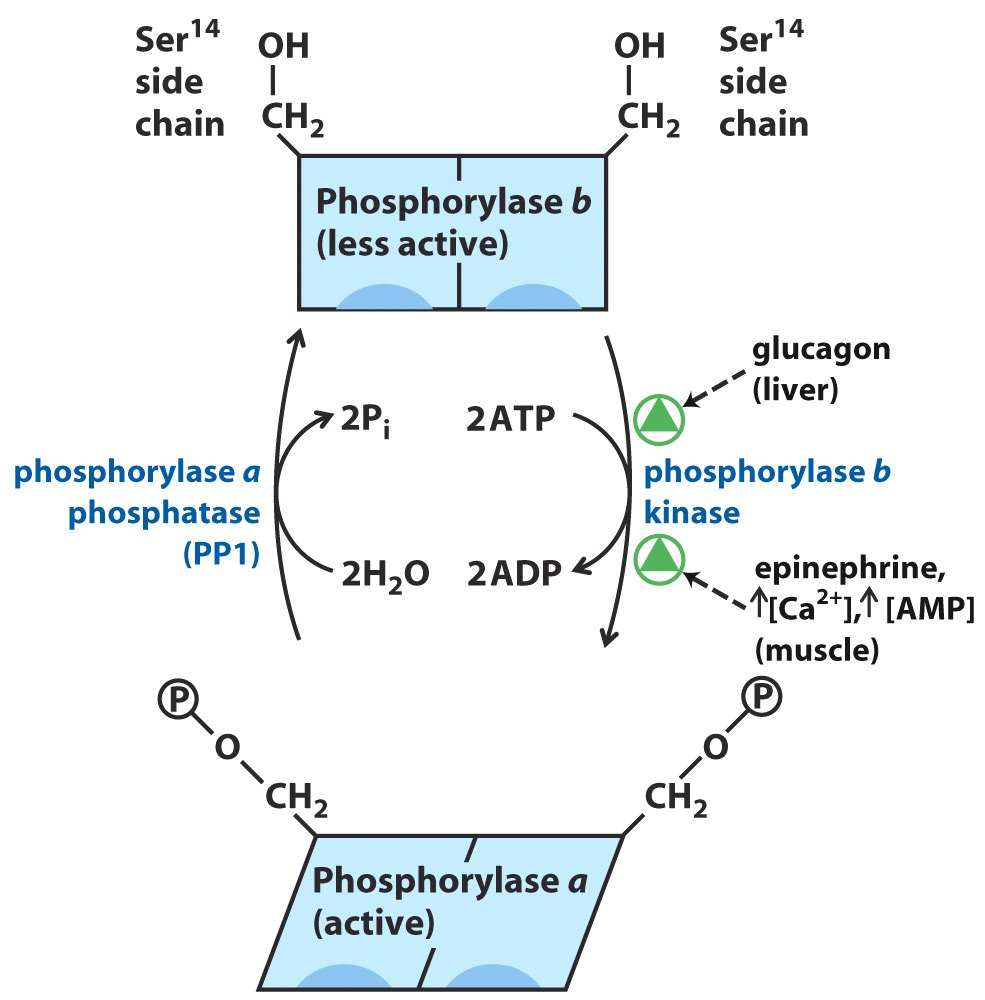 Regulation of muscle glycogen phosphorylase
Glycogen synthase
and phosphorylase
are reciprocally
regulated by 
hormones via
phosphorylation-
dephosphorylation
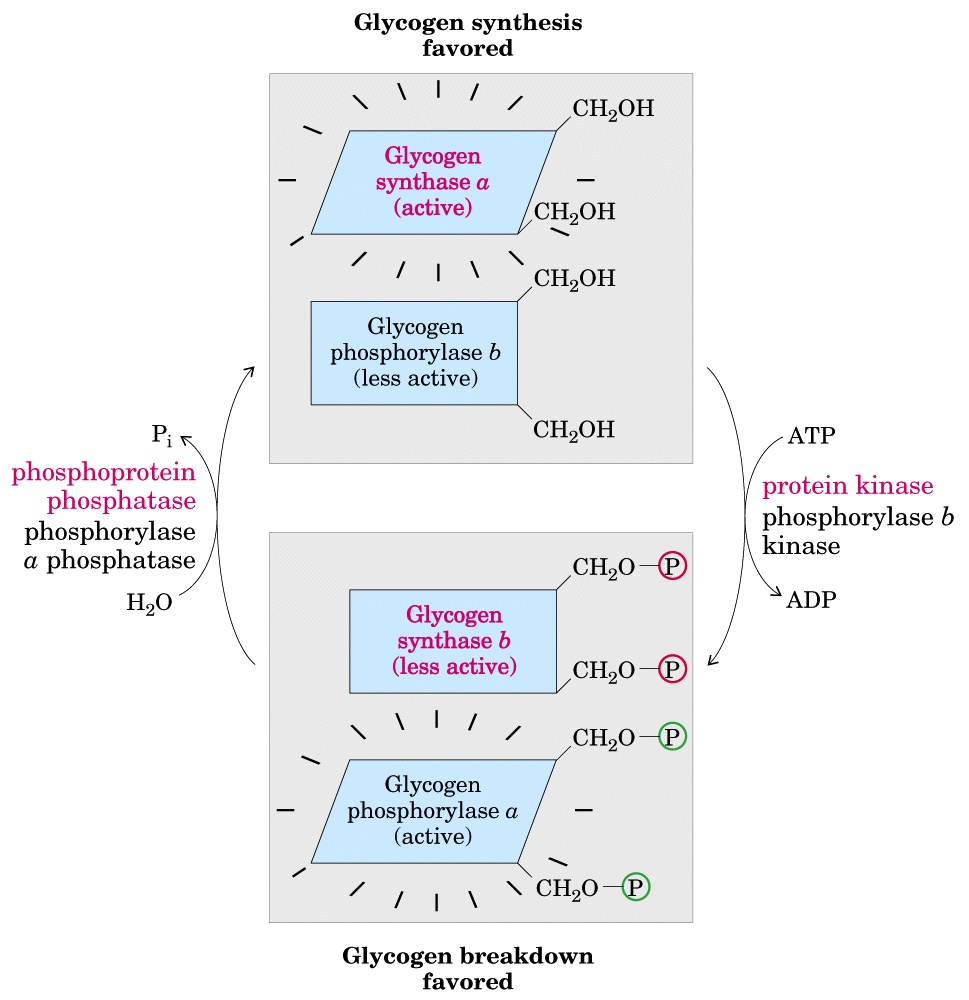 Glycogen
synthase
kinase 
(GSK3)
Phosphoprotein
phosphatase 1 (PP1)
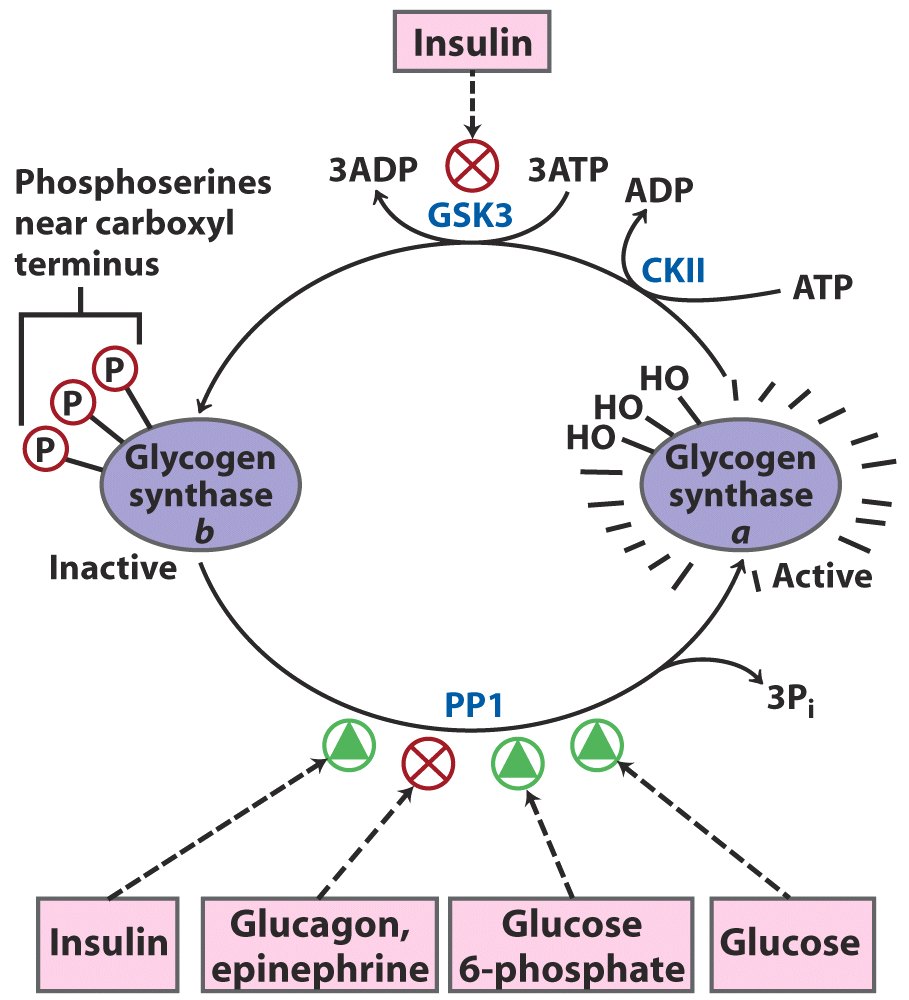 Effects of GSK3 on glycogen synthase activity
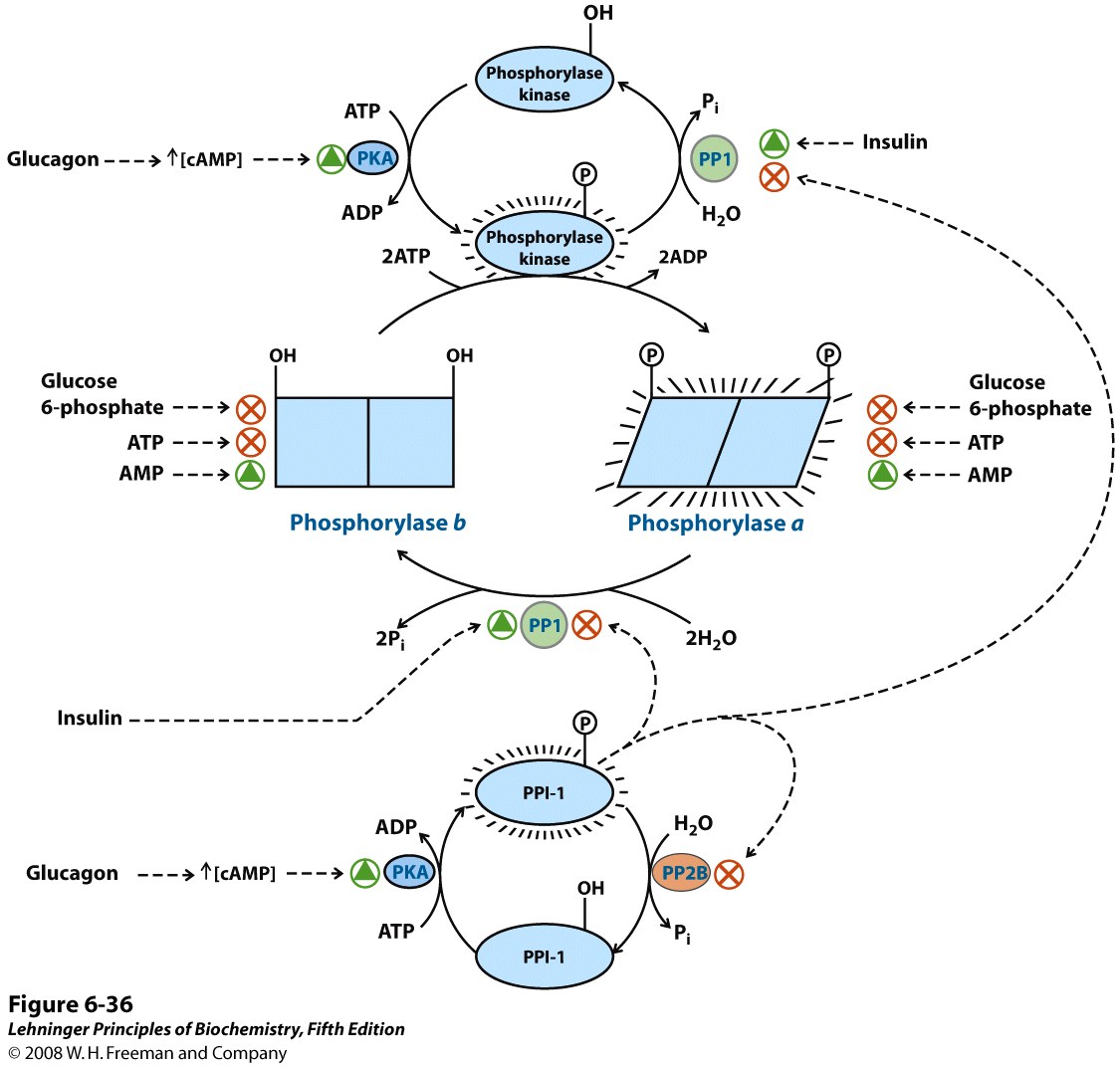 Covalent
modification
Allosteric 
regulation
Hormonal 
regulation
Regulation of muscle glycogen phosphorylase activity 
by multiple mechanisms*****
[Speaker Notes: FIGURE 6-36 Regulation of muscle glycogen phosphorylase activity by multiple mechanisms. The activity of glycogen phosphorylase in muscle is subjected to a multilevel system of regulation, involving covalent modification (phosphorylation), allosteric regulation, and a regulatory cascade sensitive to hormonal status that acts on the enzymes involved in phosphorylation and dephosphorylation. In the more active form of the enzyme, phosphorylase a, specific Ser residues, one on each subunit, are phosphorylated. Phosphorylase a is converted to the less active phosphorylase b by enzymatic loss of these phosphoryl groups, promoted by phosphoprotein phosphatase 1 (PP1). Phosphorylase b can be reconverted (reactivated) to phosphorylase a by the action of phosphorylase kinase. The activity of both forms of the enzyme is allosterically regulated by an activator (AMP) and by inhibitors (glucose 6-phosphate and ATP) that bind to separate sites on the enzyme. The activities of phosphorylase kinase and PP1 are also regulated via a short pathway that responds to the hormones glucagon and epinephrine. When blood sugar levels are low, the pancreas and adrenal glands secrete glucagon and epinephrine. Epinephrine binds to its receptor in muscle and some other tissues, and activates the enzyme adenylyl cyclase. Glucagon plays a similar role, binding to receptors in the liver. This leads to the synthesis of high levels of the modified nucleotide cyclic AMP (cAMP; see p. 298), activating the enzyme cAMP-dependent protein kinase (also called protein kinase A or PKA). PKA phosphorylates several target proteins, among them phosphorylase kinase and phosphoprotein phosphatase inhibitor 1 (PPI-1). The phosphorylated phosphorylase kinase is activated and in turn phosphorylates and activates glycogen phosphorylase. At the same time, the phosphorylated PPI-1 interacts with and inhibits PP1. PPI-1 also keeps itself active (phosphorylated) by inhibiting phosphoprotein phosphatase 2B (PP2B), the enzyme that dephosphorylates (inactivates) it. In this way, the equilibrium between the a and b forms of glycogen phosphorylase is shifted decisively toward the more active glycogen phosphorylase a. Note that the two forms of phosphorylase kinase are both activated to a degree by Ca2+ ion (not shown). This pathway is discussed in more detail in Chapters 14, 15, and 23.]
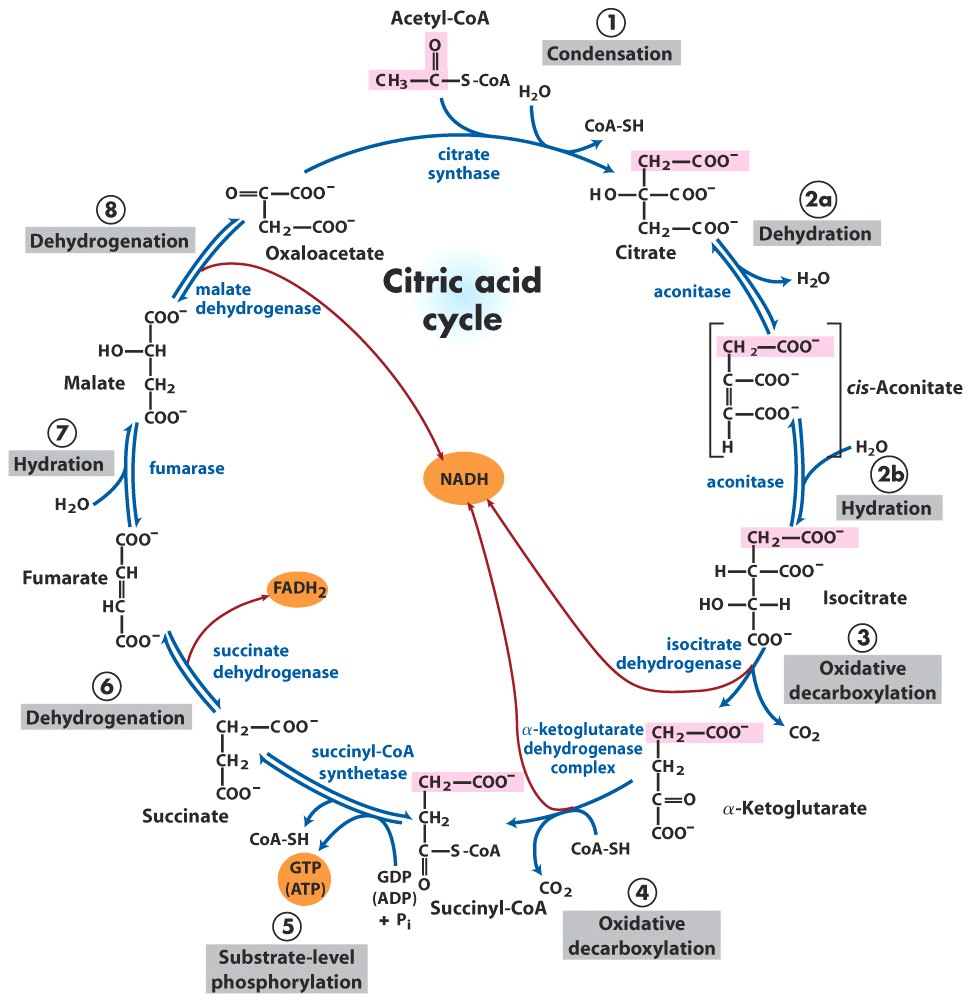 Reactions of the citric acid cycle
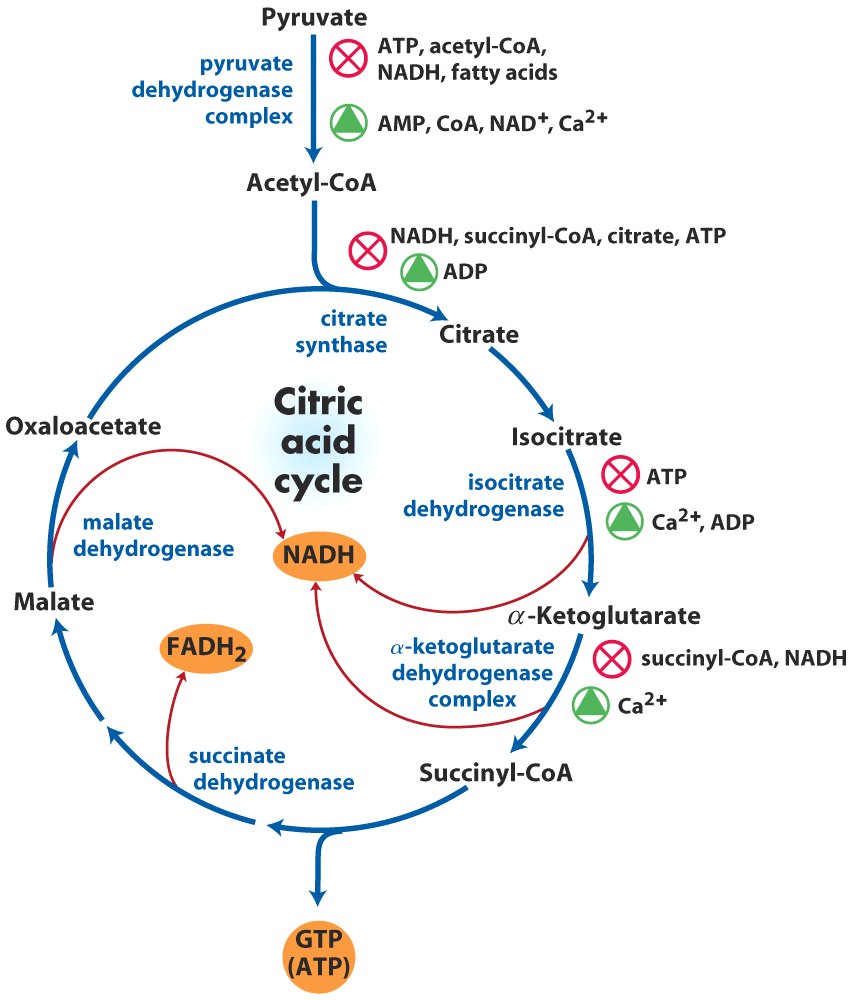 Regulation of the citric acid cycle
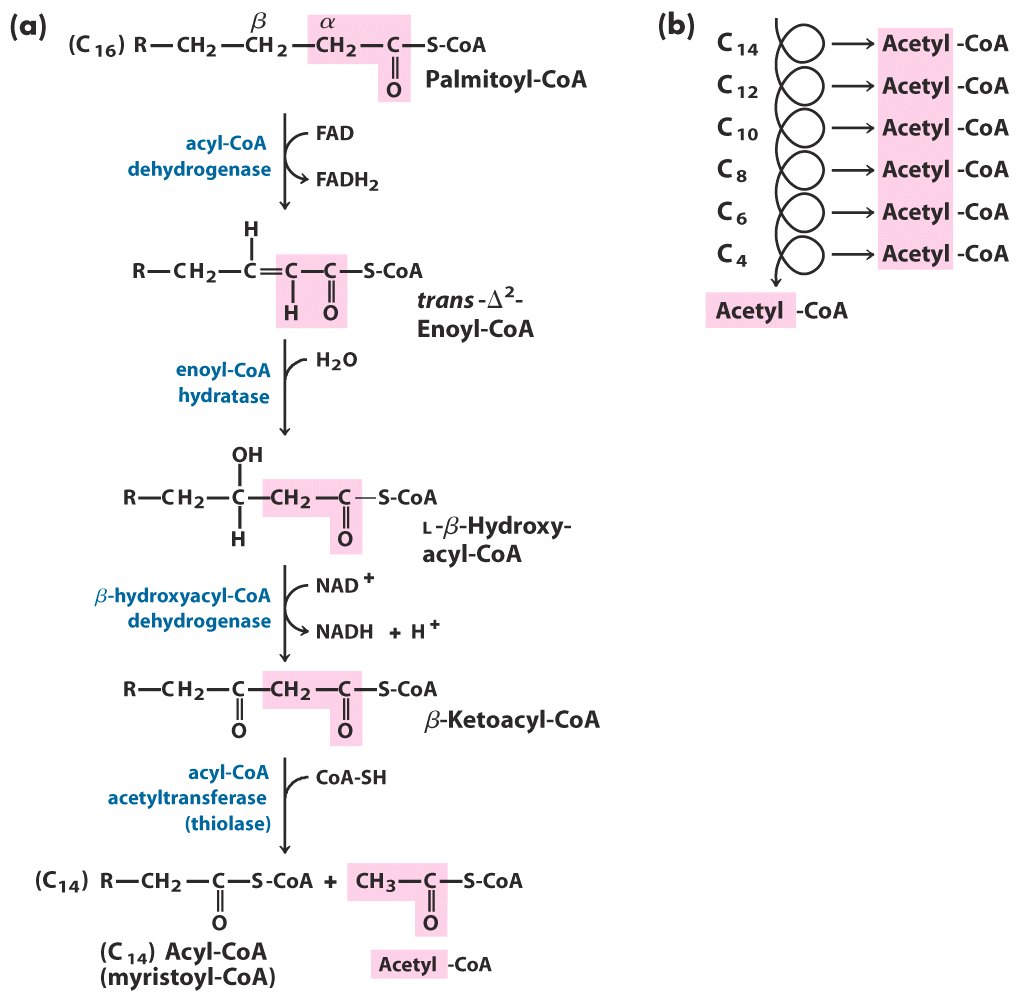 The b-oxidation pathway
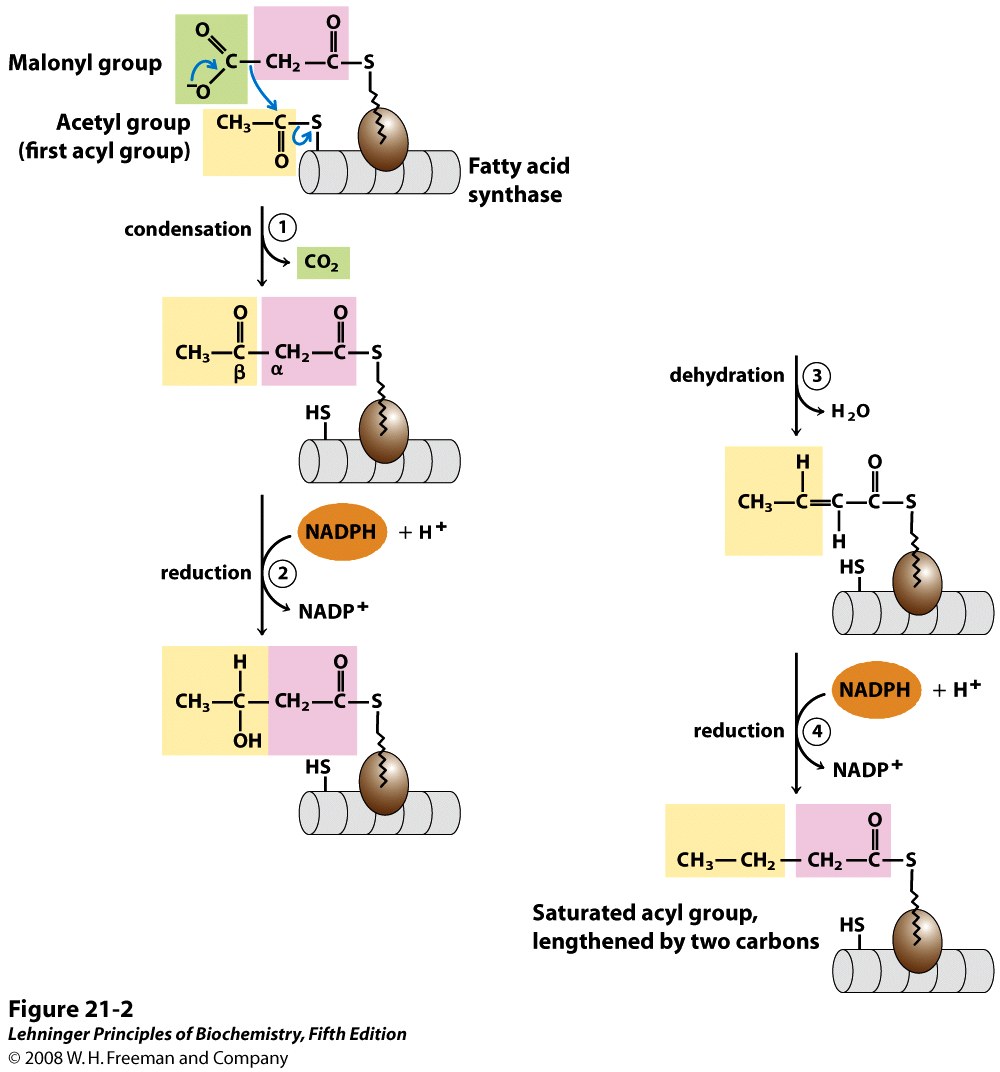 Fatty acids are synthesized by a repeating four-step reaction sequence
[Speaker Notes: FIGURE 21-2 Addition of two carbons to a growing fatty acyl chain: a four-step sequence. Each malonyl group and acetyl (or longer acyl) group is activated by a thioester that links it to fatty acid synthase, a multienzyme system described later in the text. 1 Condensation of an activated acyl group (an acetyl group from acetyl-CoA is the first acyl group) and two carbons derived from malonyl-CoA, with elimination of CO2 from the malonyl group, extends the acyl chain by two carbons. The mechanism of the first step of this reaction is given to illustrate the role of decarboxylation in facilitating condensation. The β-keto product of this condensation is then reduced in three more steps nearly identical to the reactions of β oxidation, but in the reverse sequence: 2 the β-keto group is reduced to an alcohol, 3 elimination of H2O creates a double bond, and 4 the double bond is reduced to form the corresponding saturated fatty acyl group.]
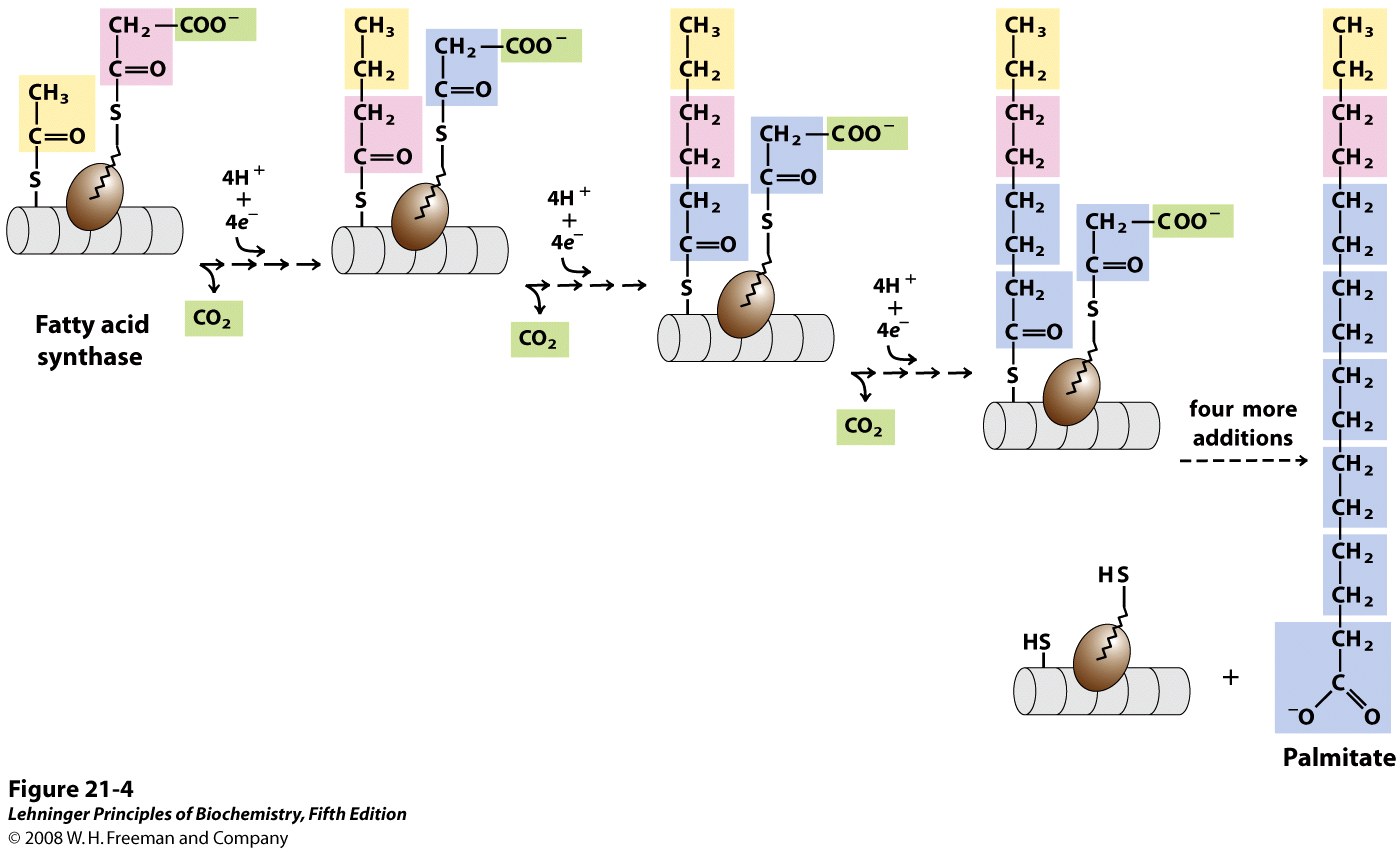 The overall process of palmitate synthesis
[Speaker Notes: FIGURE 21-4 The overall process of palmitate synthesis. The fatty acyl chain grows by two-carbon units donated by activated malonate, with loss of CO2 at each step. The initial acetyl group is shaded yellow, C-1 and C-2 of malonate are shaded pink, and the carbon released as CO2 is shaded green. After each two-carbon addition, reductions convert the growing chain to a saturated fatty acid of four, then six, then eight carbons, and so on. The final product is palmitate (16:0).]
Comparison between degradation and biosynthesis of fatty acids*****
Degradation
dehydrogenation
hydration
dehydrogenation
thiolytic cleavage
NAD+/FAD
CoA
Mitochondrial matrix
Removal of acetyl group
Biosynthesis
condensation
reduction
dehydration
reduction
NADPH
ACP
Cytosol
Addition of two-carbon 
units donated from 
malonyl-CoA
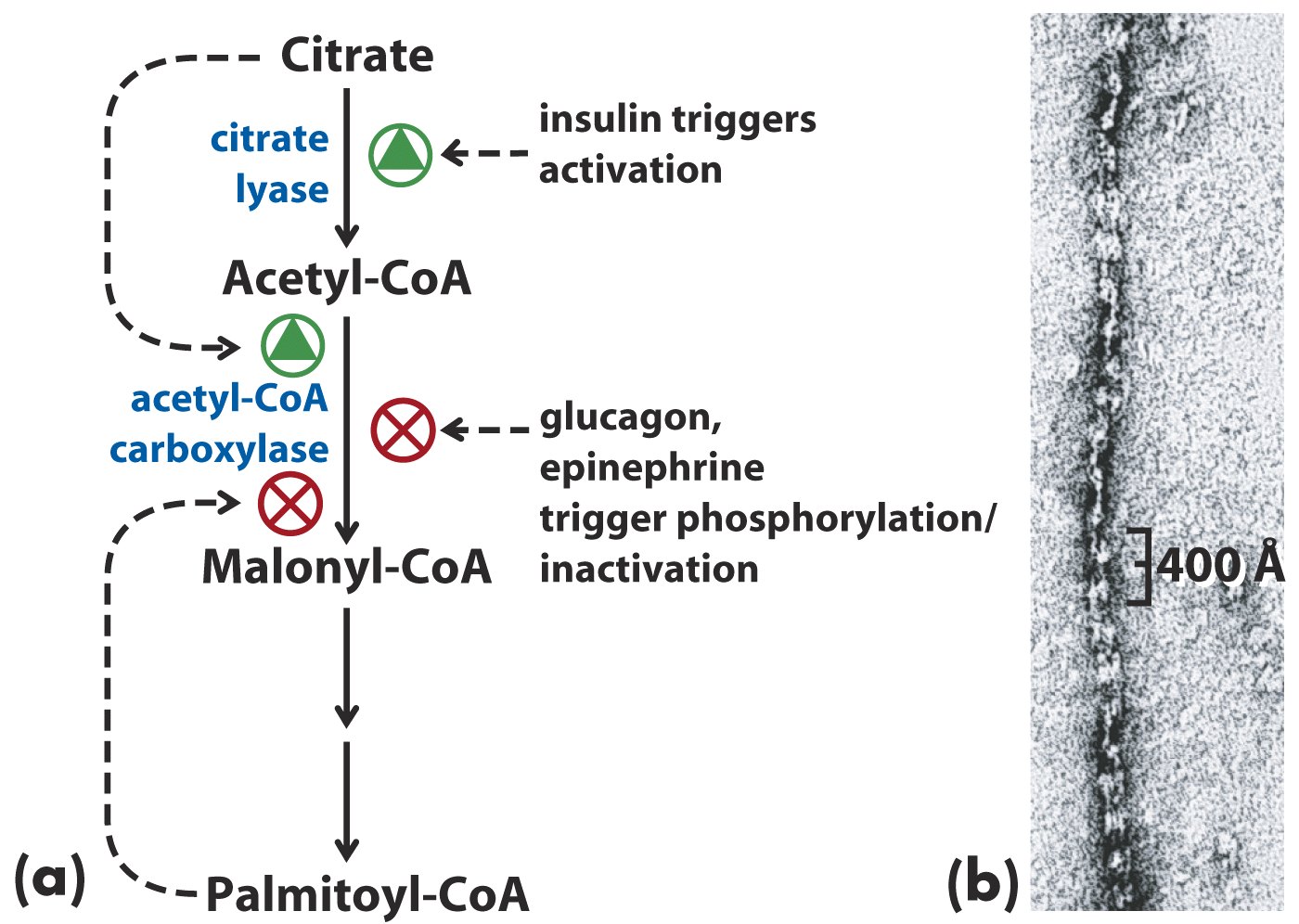 Acetyl-CoA carboxylase is regulated by allosteric
effectors and reversible phosphorylation
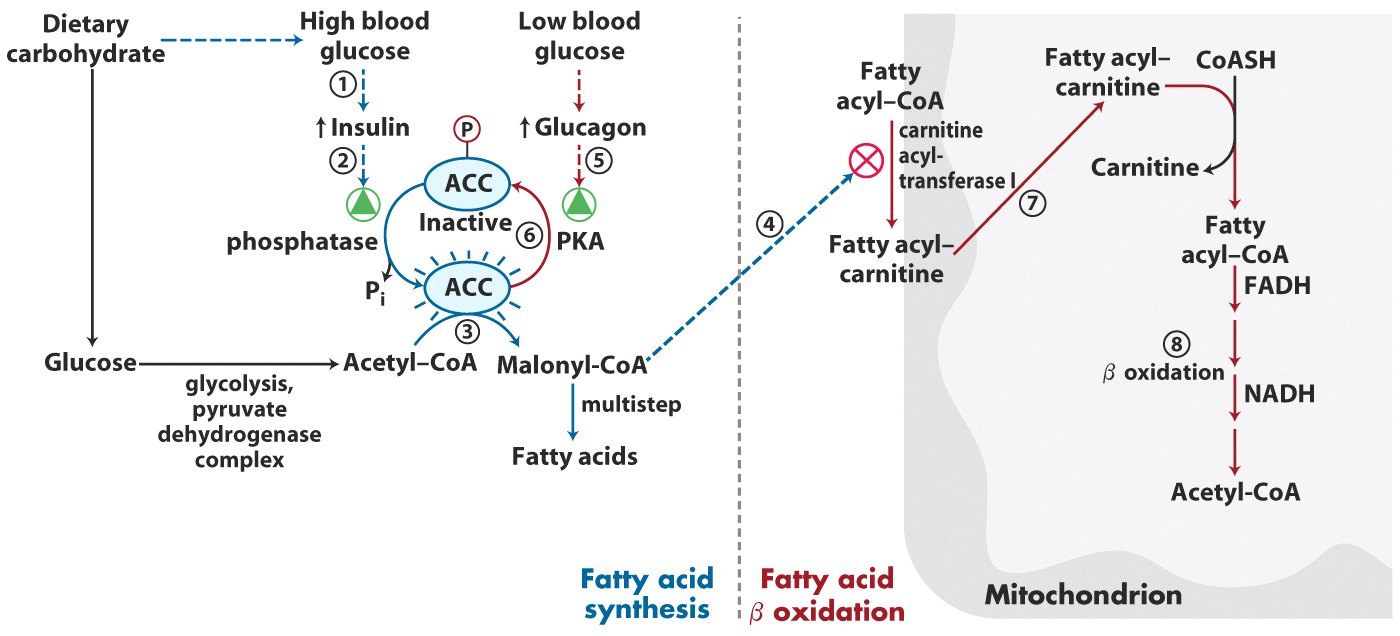 Coordinated regulation of fatty acid synthesis and breakdown*****
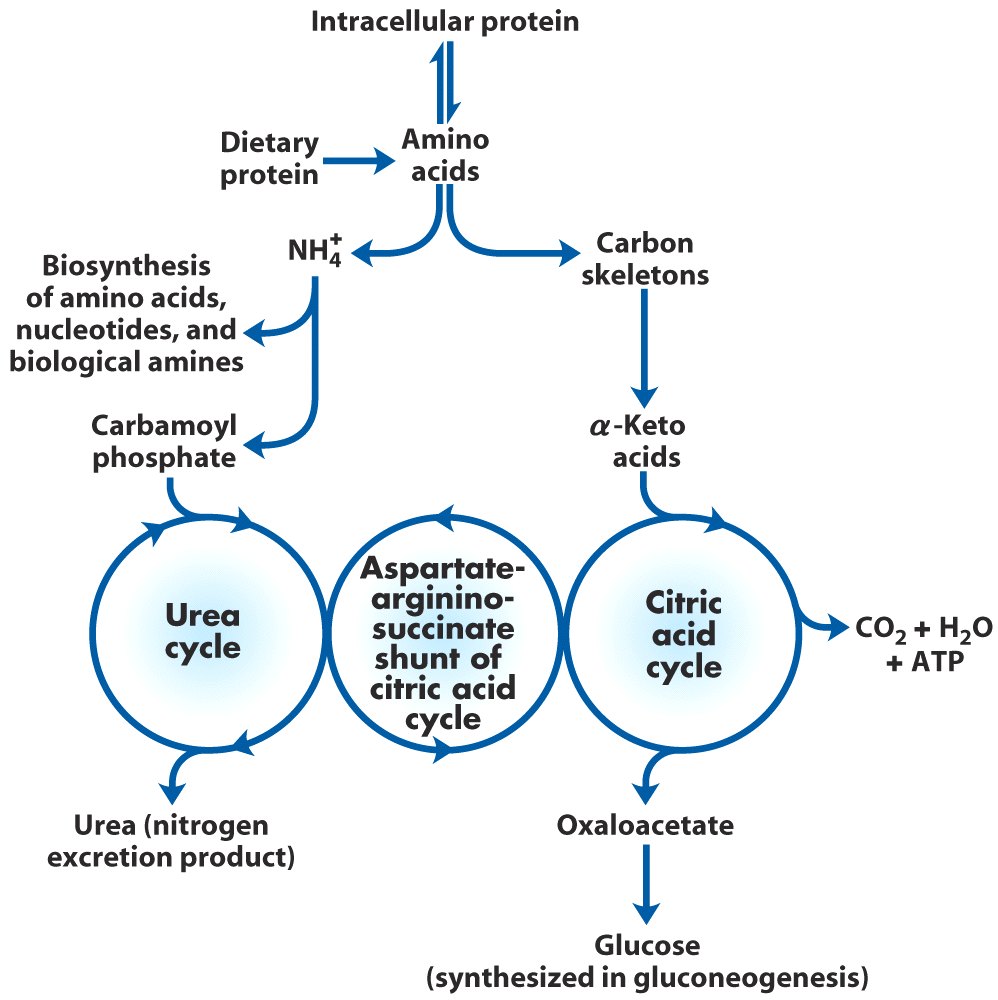 Overview of amino acid catabolism in mammals
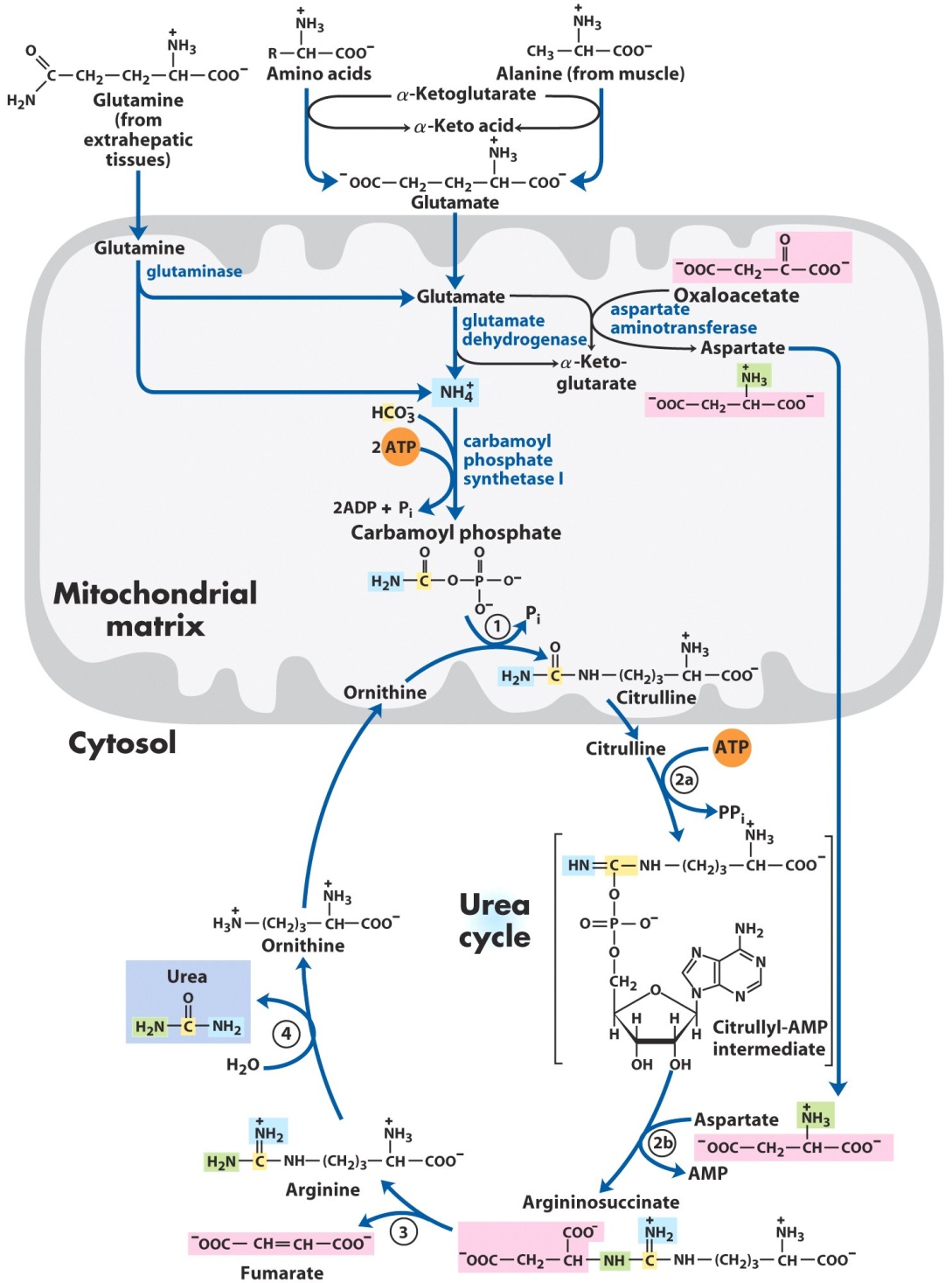 ornithine transcarbamoylase 
argininosuccinate synthetase 
argininosuccinate lyase
arginase
Urea cycle and reactions that feed amino groups into the cycle
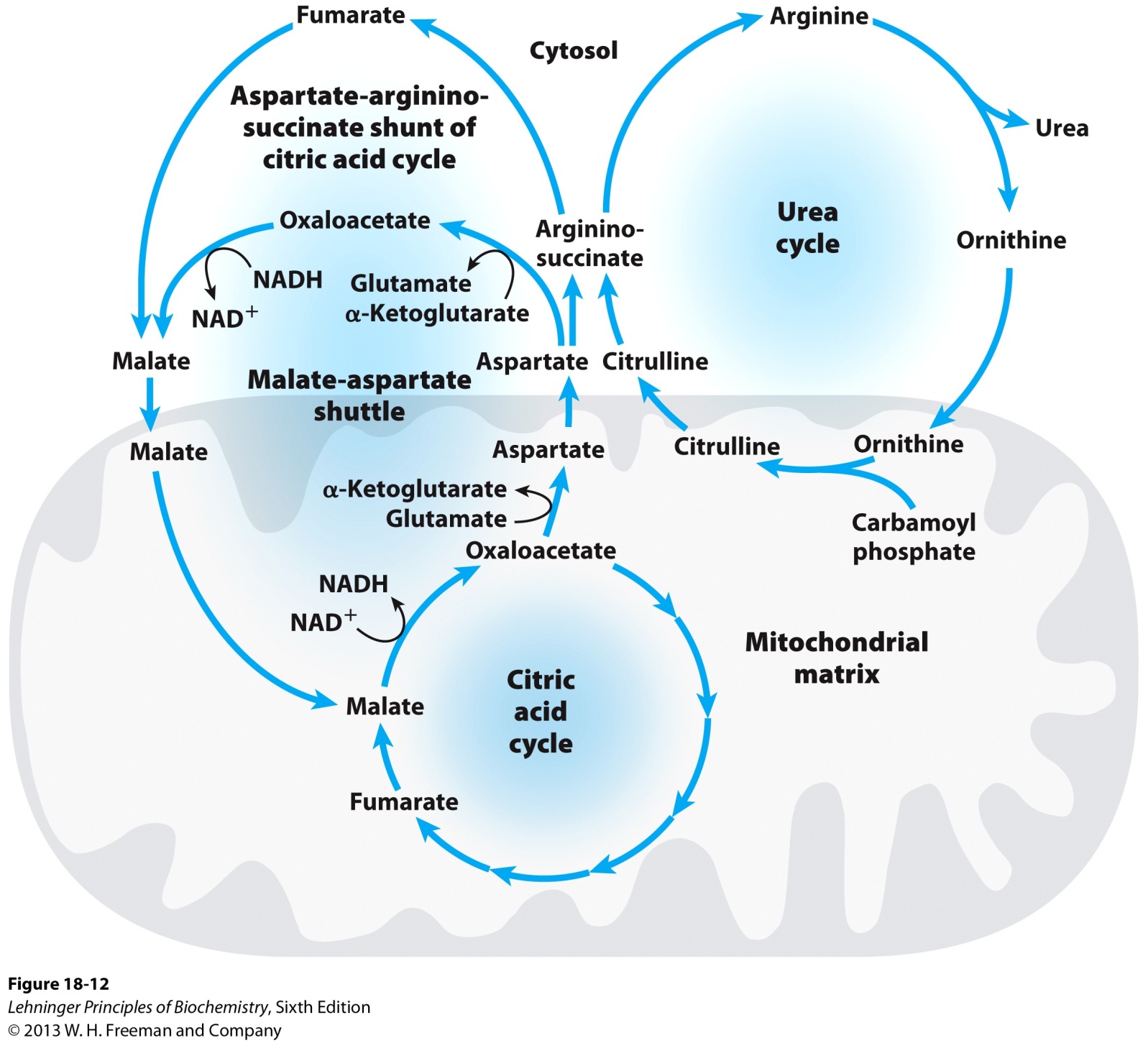 Links between the urea cycle and citric acid cycle
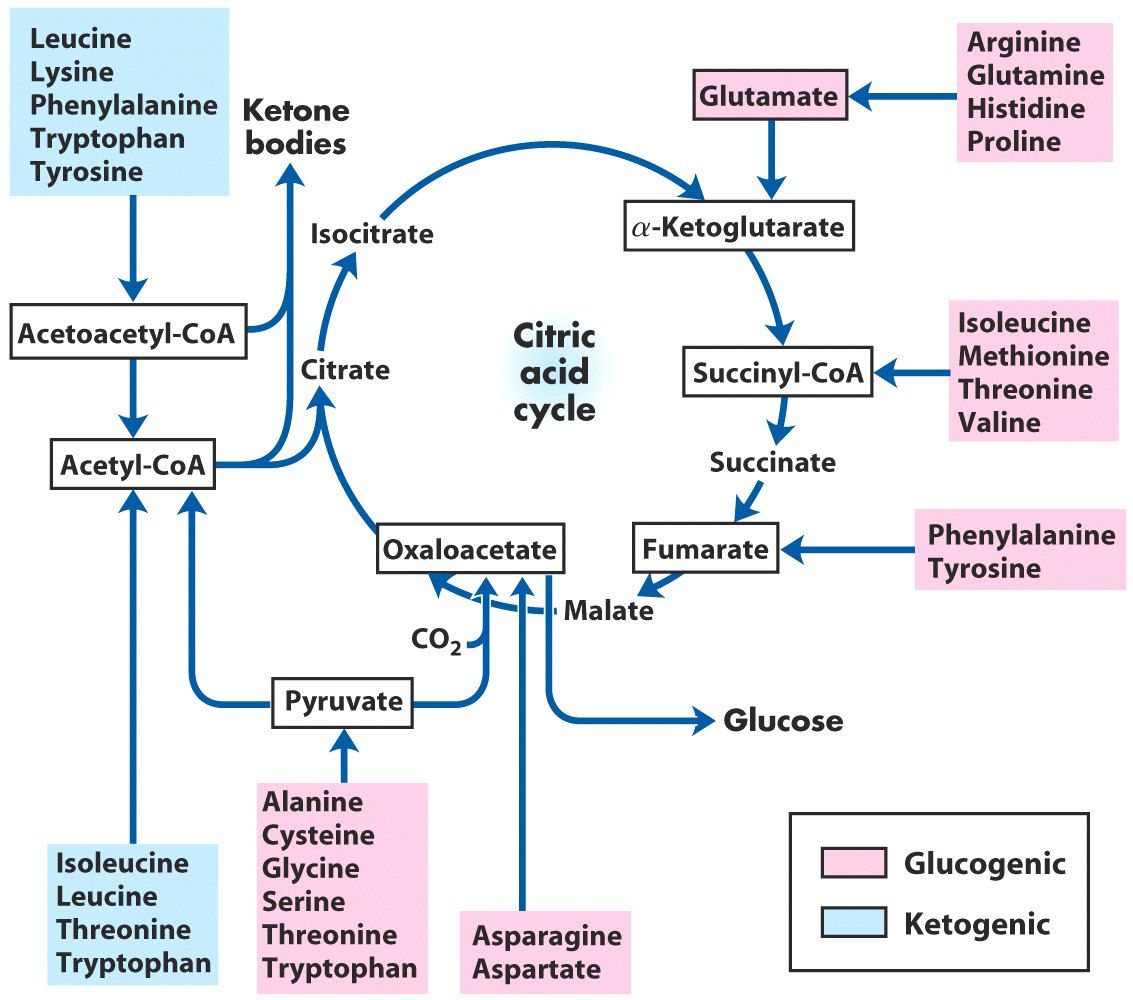 The carbon skeletons of amino acids are oxidized via the citric acid cycle*****
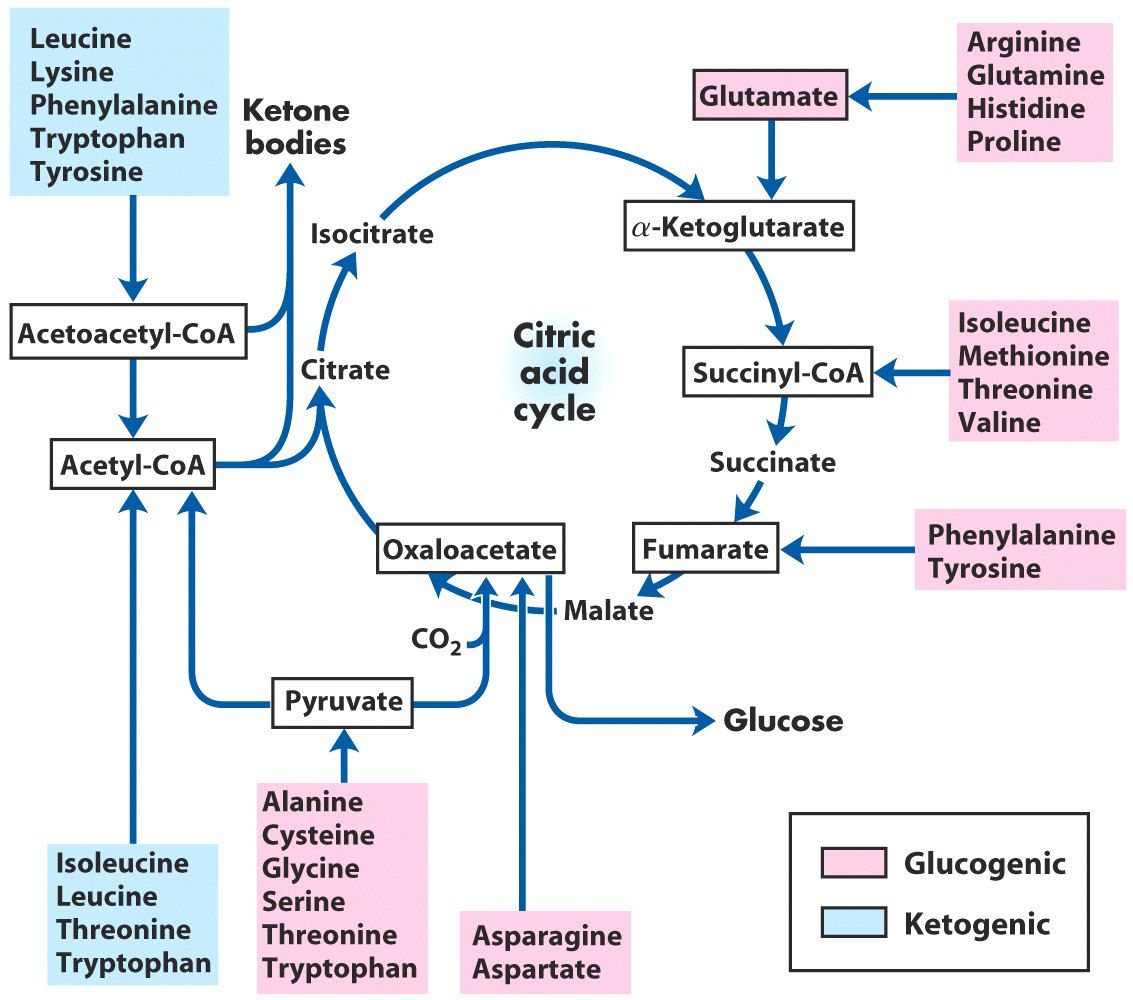 Amino acids can be converted to 
glucose (glucogenic) or ketone bodies (ketogenic)
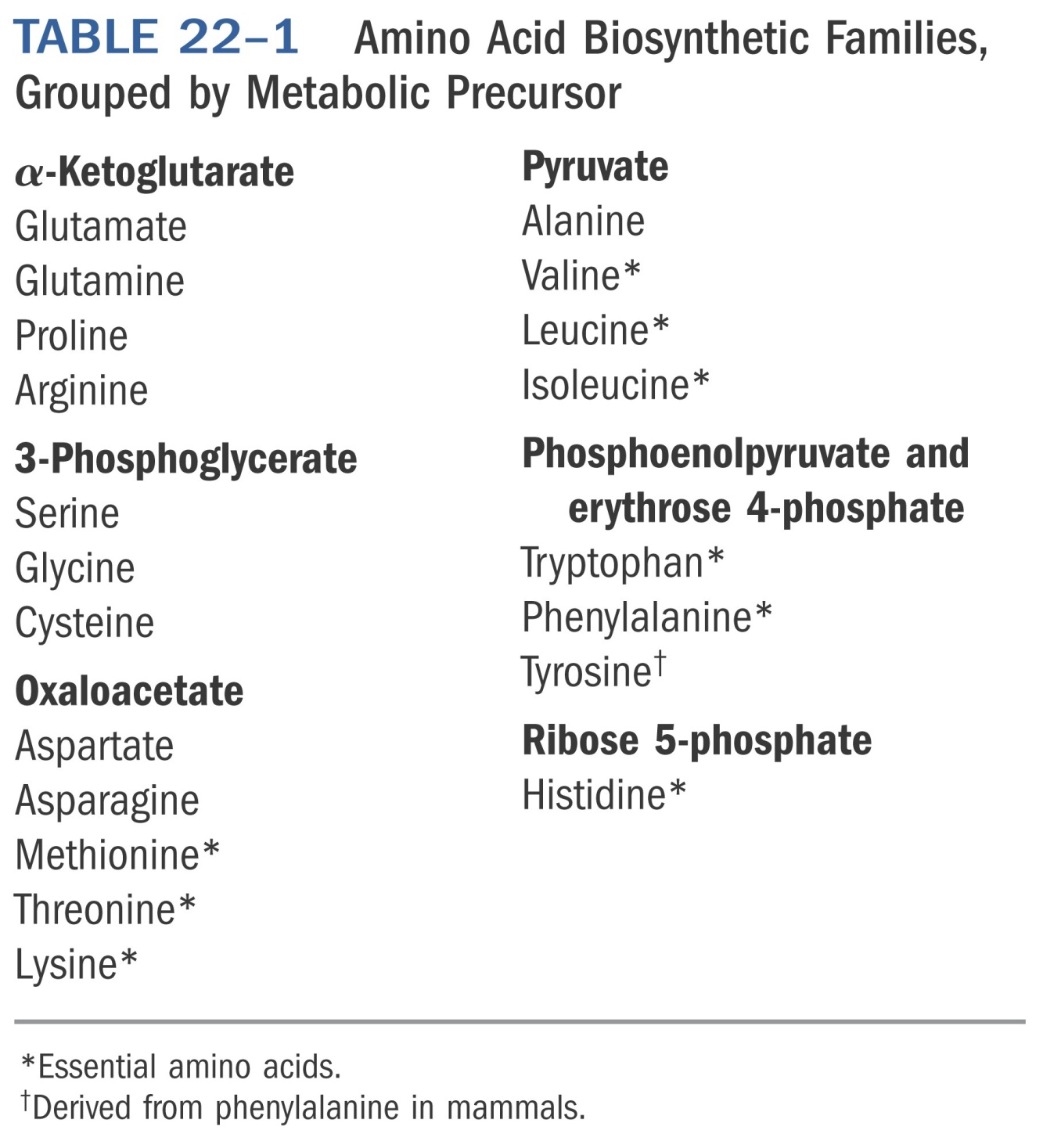 *****
[Speaker Notes: Table 22-01]
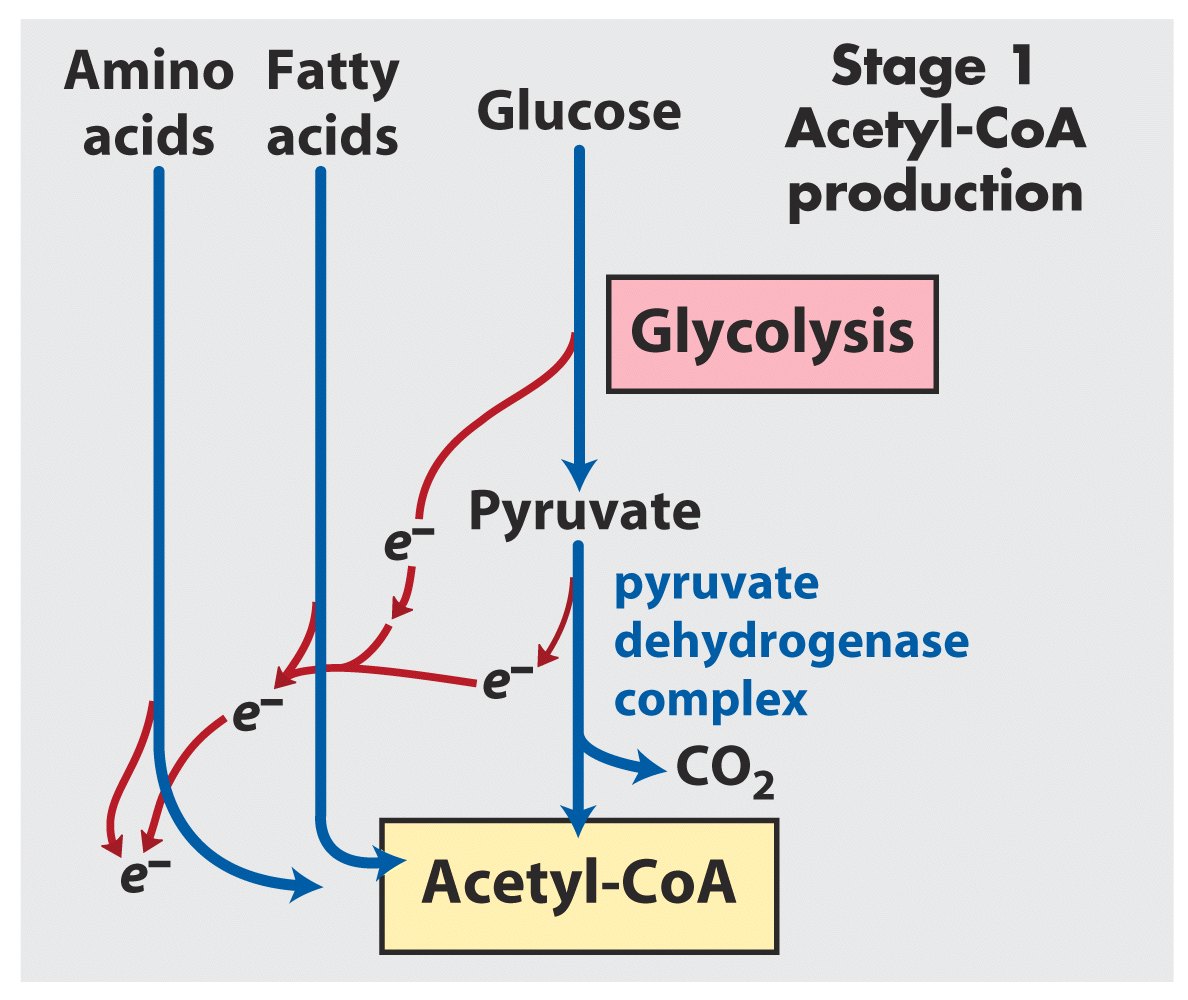 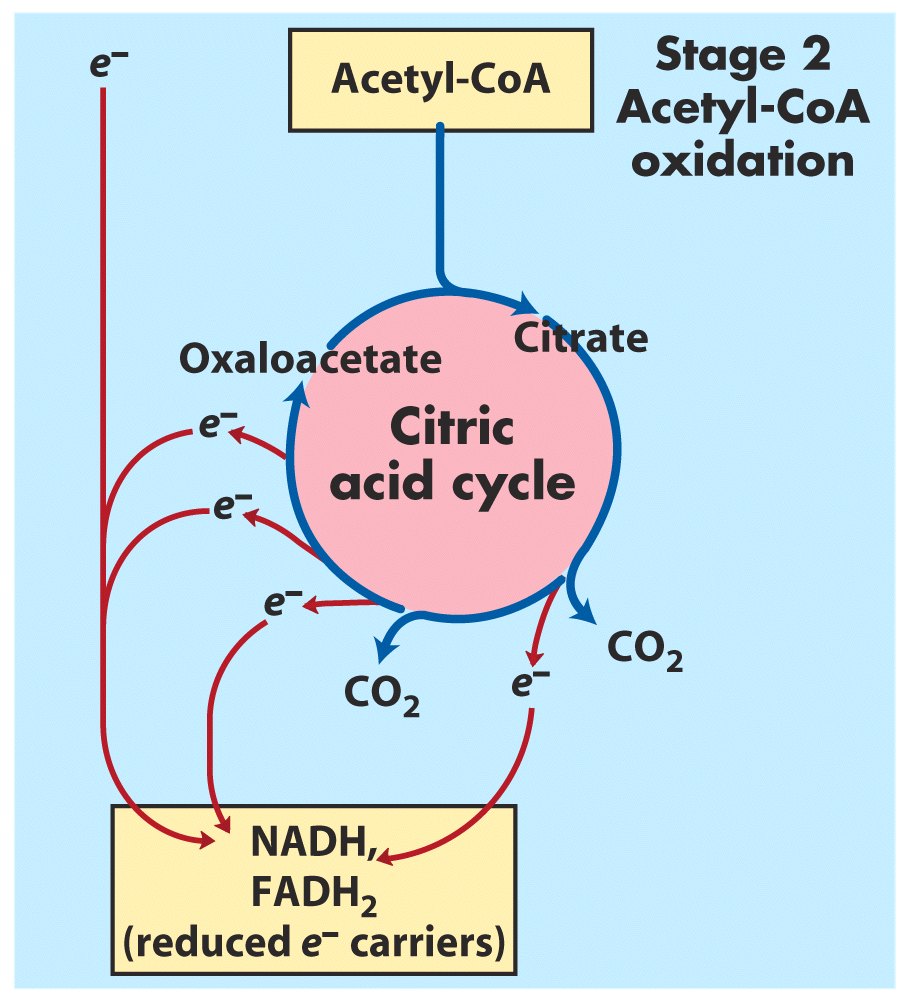 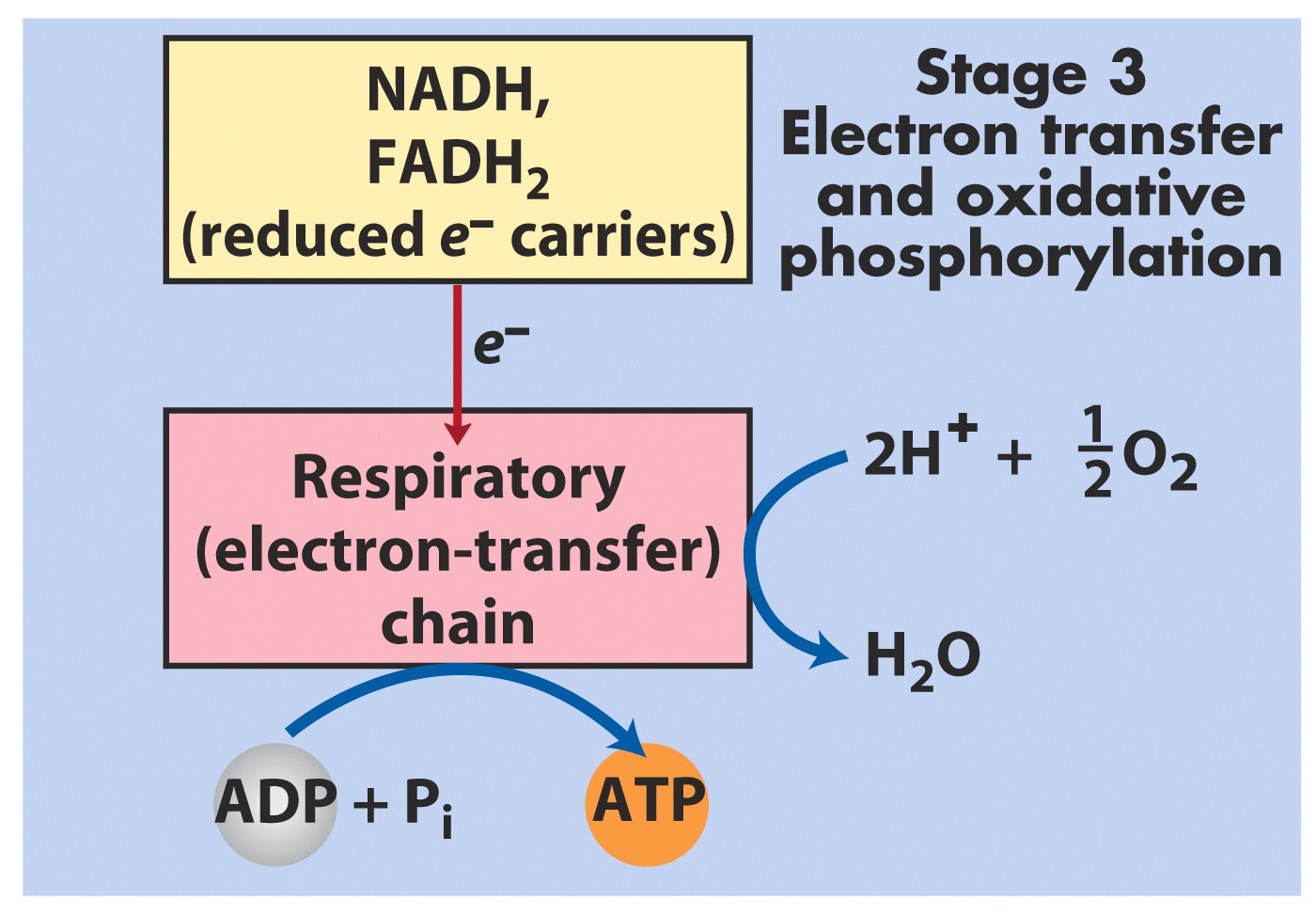 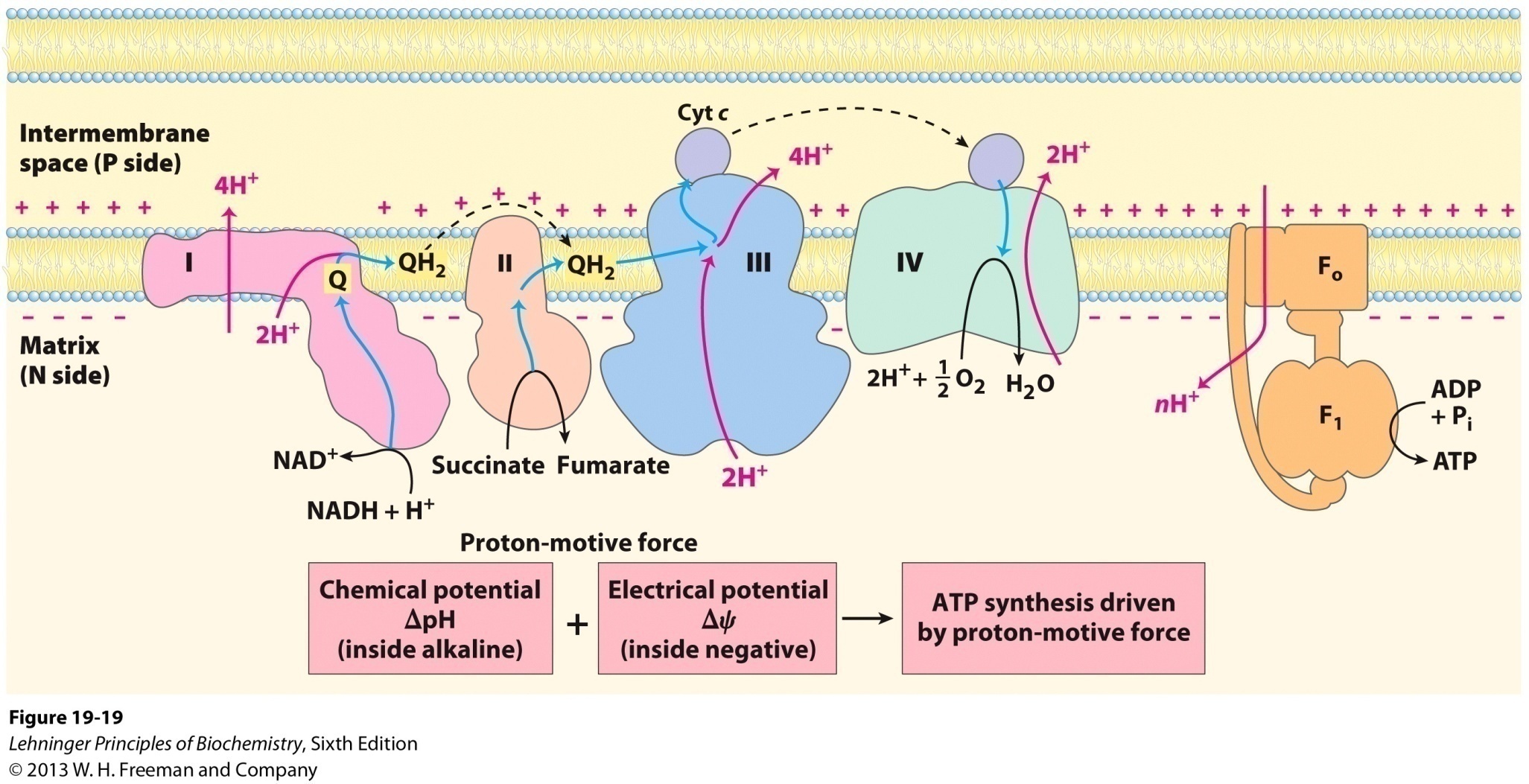 The chemiosmotic model by Mitchell
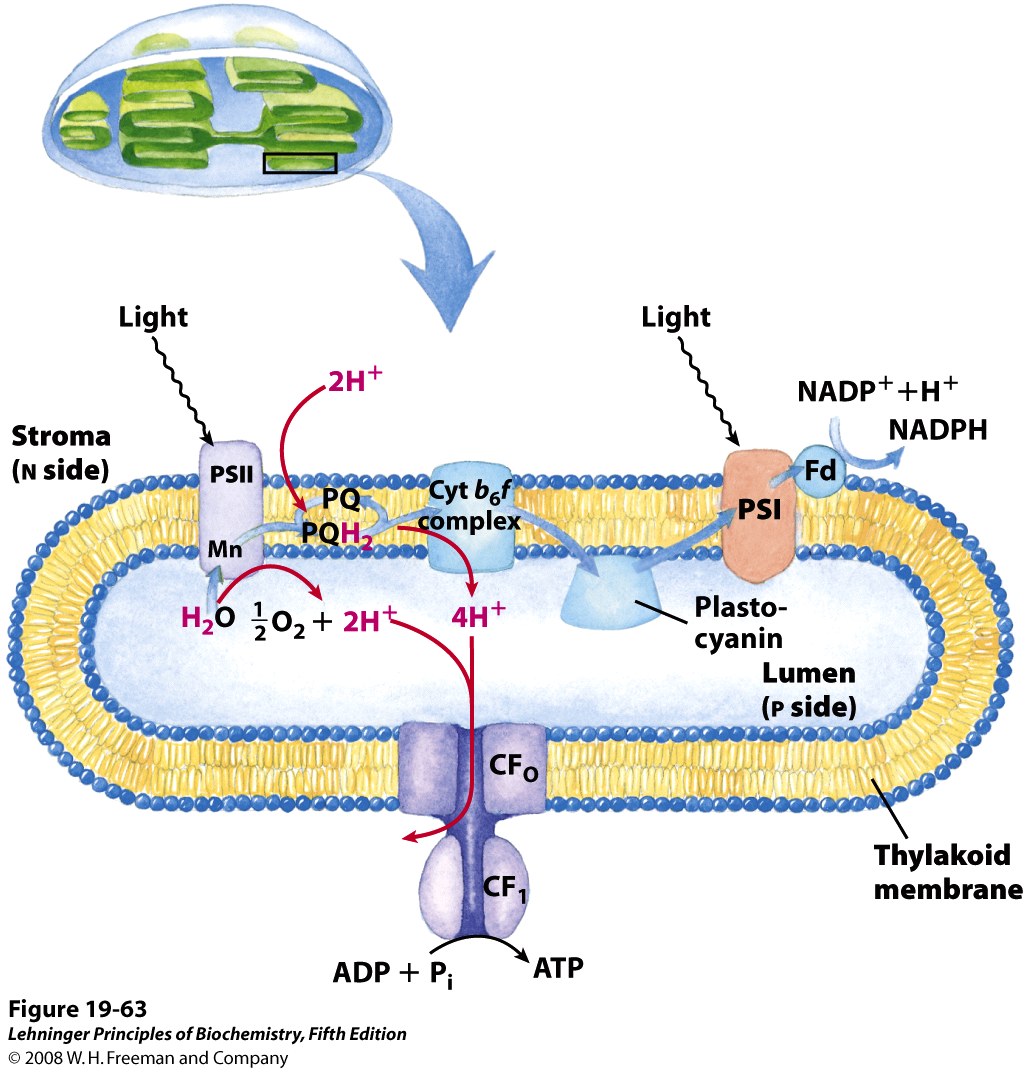 *****
Proton and electron circuits in thylakoids
2H2O + 8 photons + 2NADP+ +  ~3ADP +  ~3Pi 
                                                              O2 +  ~3ATP + 2NADPH
Oxidative phosphorylation and photophosphorylation are mechanistically similar
1). Both involve the flow of electrons through a  chain of membrane-bound carriers.
2). The energy released from “downhill” electron  flow is first used for “uphill” pumping of    protons to produce a proton gradient (thus a   transmembrane electrochemical potential) cross a biomembrane.
3). ATP is then synthesized by a “downhill” transmembrane flow of protons through a specific protein machinery (ATP synthase).
ATP is synthesized using the same strategy in oxidative phosphorylation and photophosphorylation
Oxidative phosphorylation is the process in which ATP is generated as a result of electron flow from NADH or FADH2 to O2 via a series of membrane-bound electron carriers called the respiratory chain (reducing O2 to H2O at the end)----氧化磷酸化
Photophosphorylation is the process in which ATP (and NADPH) is synthesized as a result of electron flow from H2O to NADP+ via a series of membrane-bound electron carriers (oxidizing H2O to O2 at the beginning)----光合磷酸化
Differences                                       between oxidative phosphorylation and photophosphorylation
1). The organelle in which the process occurs: 	mitochondrion vs. chloroplast
2). The initial source of electrons:    
	 NADH or FADH2 vs. H2O (or H2S, or                    organic hydrogen donors)
3). Source of energy for the electron donors:
     fuel molecules vs. photons
4). Final electron acceptor: O2 vs. NADP+
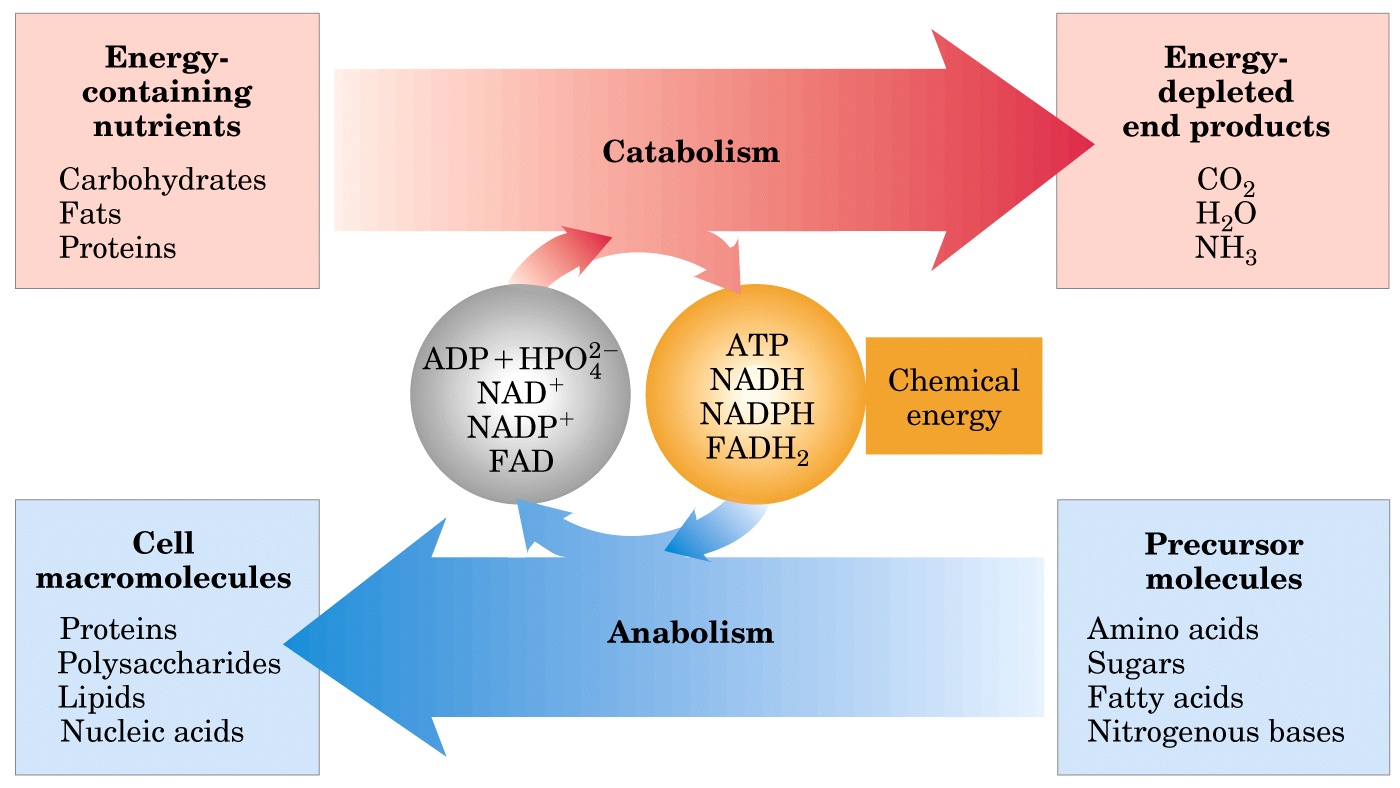 Energy relationships between catabolic and anabolic pathways
Important hormones
Glucagon
Epinephrine
Insulin
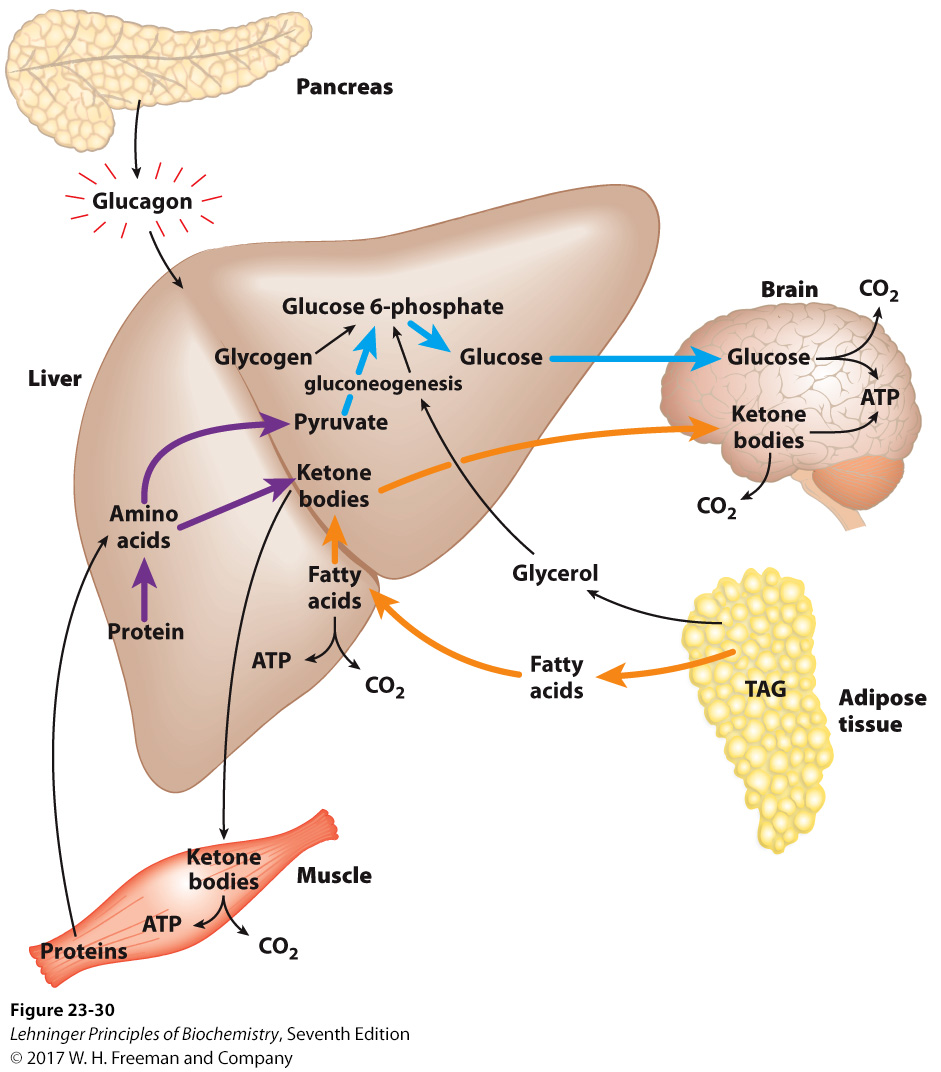 The fasting state: the glucogenic liver
[Speaker Notes: FIGURE 2330 The fasting state: the glucogenic liver. After some hours without a meal, the liver becomes the principal source of glucose for the brain. Liver glycogen is broken down to glucose 1-phosphate, and this is converted to glucose 6-phosphate, then to free glucose, which is released into the bloodstream. Amino acids from the degradation of proteins in liver and muscle, and glycerol from the breakdown of TAGs in adipose tissue, are used for gluconeogenesis. The liver uses fatty acids as its principal fuel, and excess acetyl-CoA is converted to ketone bodies for export to other tissues; the brain is especially dependent on this fuel when glucose is in short supply (see Fig. 23-23). Blue arrows follow the path of glucose; orange arrows, the path of lipids; and purple arrows, the path of amino acids.]
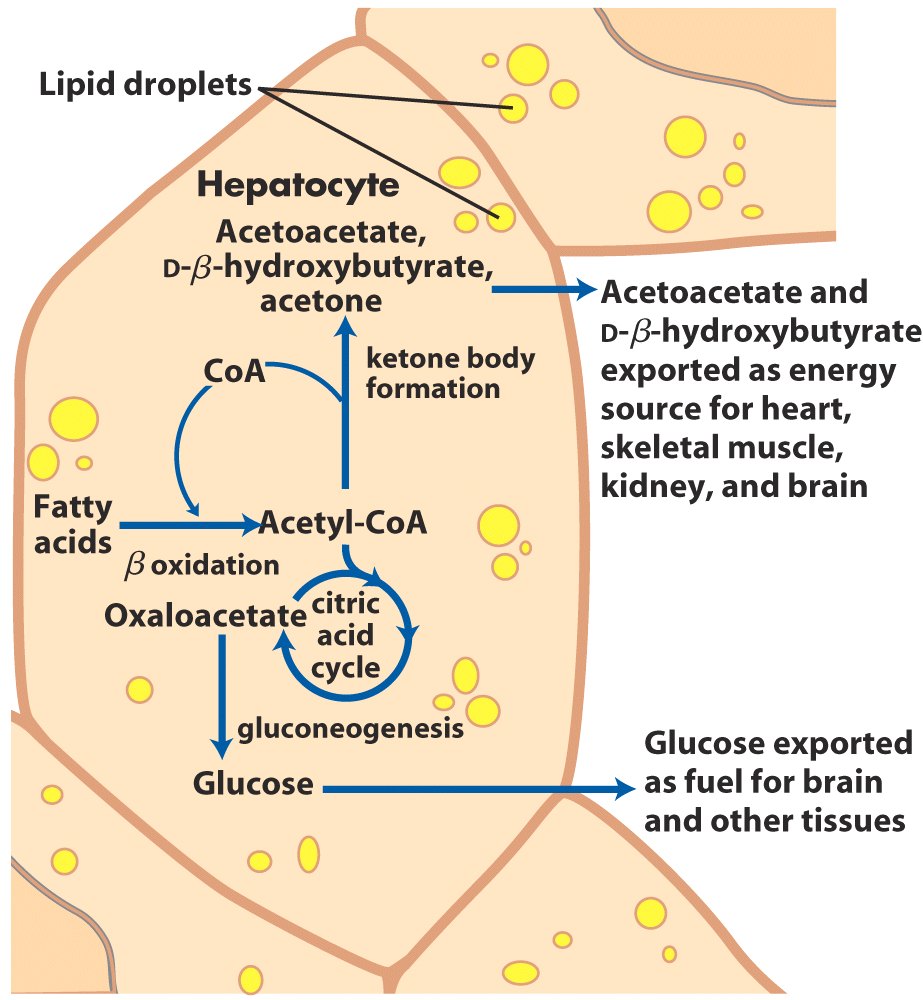 Ketone body formation and export from the liver
*****
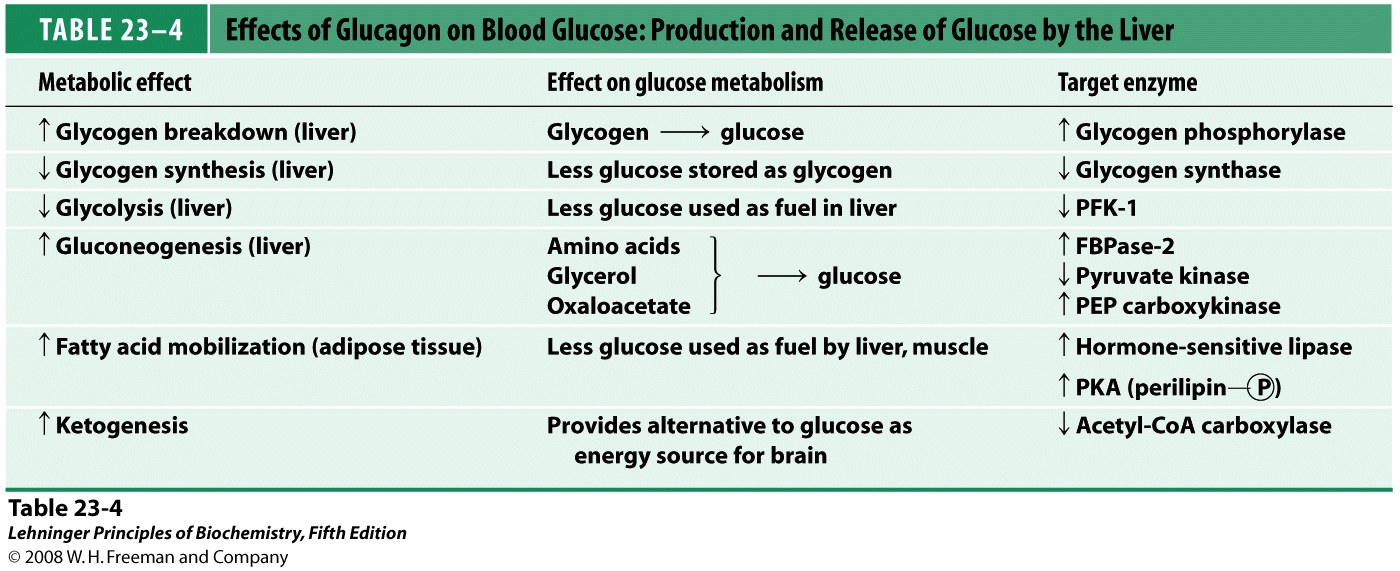 [Speaker Notes: TABLE 23-4 Effects of Glucagon on Blood Glucose: Production and Release of Glucose by the Liver]
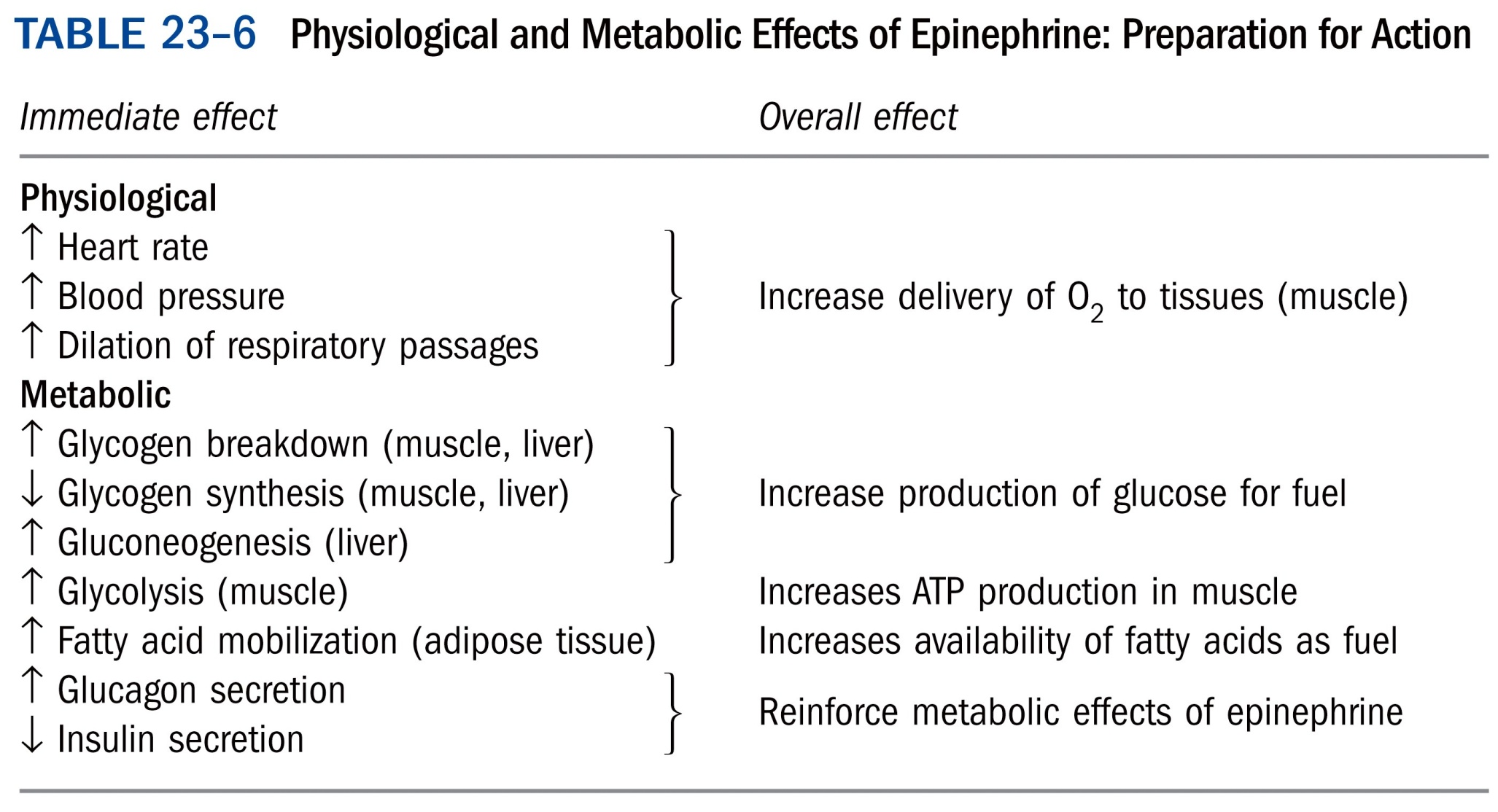 *****
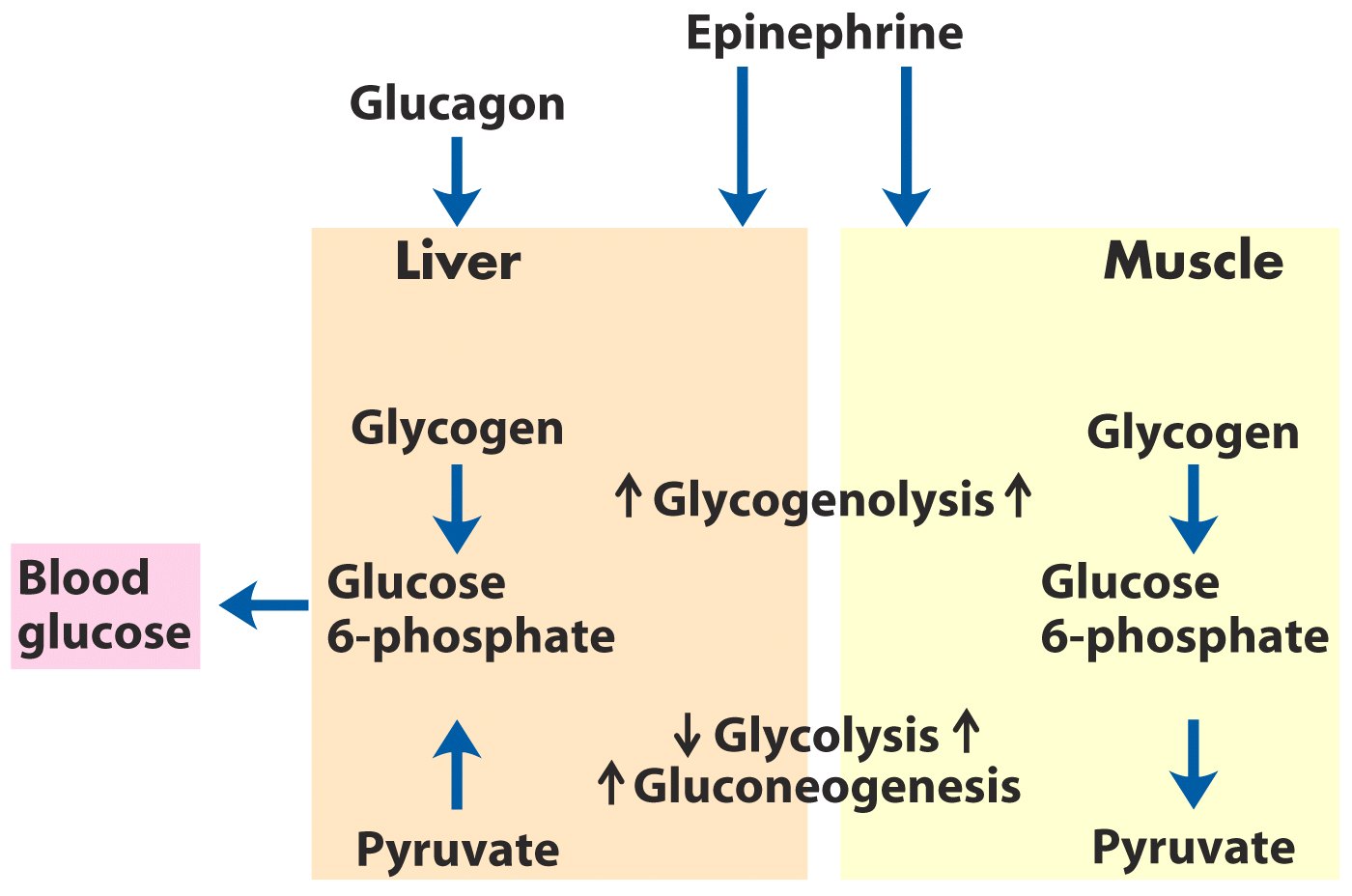 Difference in the regulation of carbohydrate 
metabolism in liver and muscle*****
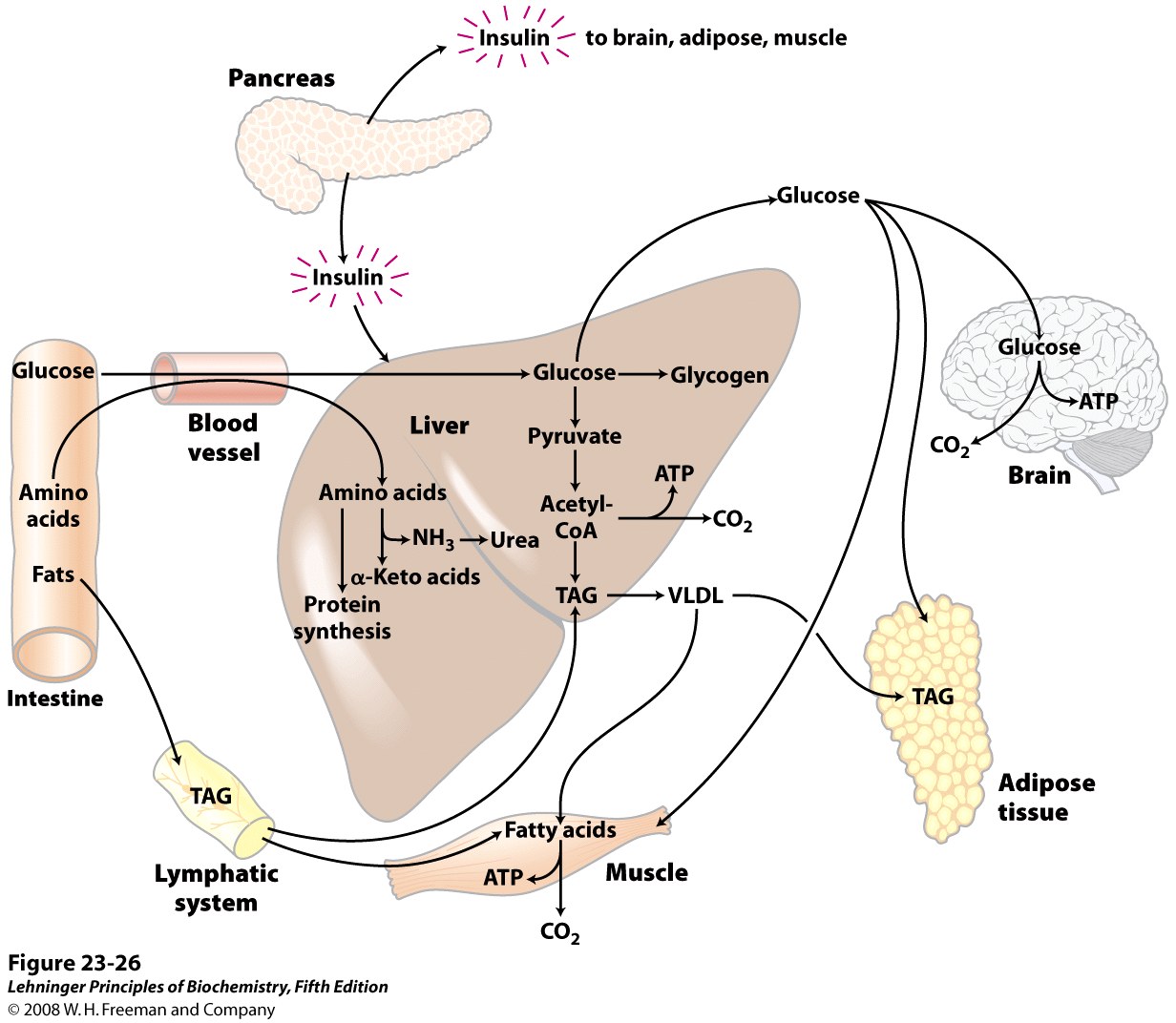 The well-fed state: the lipogenic liver
[Speaker Notes: FIGURE 23-26 The well-fed state: the lipogenic liver. Immediately after a calorie-rich meal, glucose, fatty acids, and amino acids enter the liver. Insulin released in response to the high blood glucose concentration stimulates glucose uptake by the tissues. Some glucose is exported to the brain for its energy needs, and some to adipose and muscle tissue. In the liver, excess glucose is oxidized to acetyl-CoA, which is used to synthesize fatty acids for export as triacylglycerols in VLDLs to adipose and muscle tissue. The NADPH necessary for lipid synthesis is obtained by oxidation of glucose in the pentose phosphate pathway. Excess amino acids are converted to pyruvate and acetyl-CoA, which are also used for lipid synthesis. Dietary fats move via the lymphatic system, as chylomicrons, from the intestine to muscle and adipose tissues.]
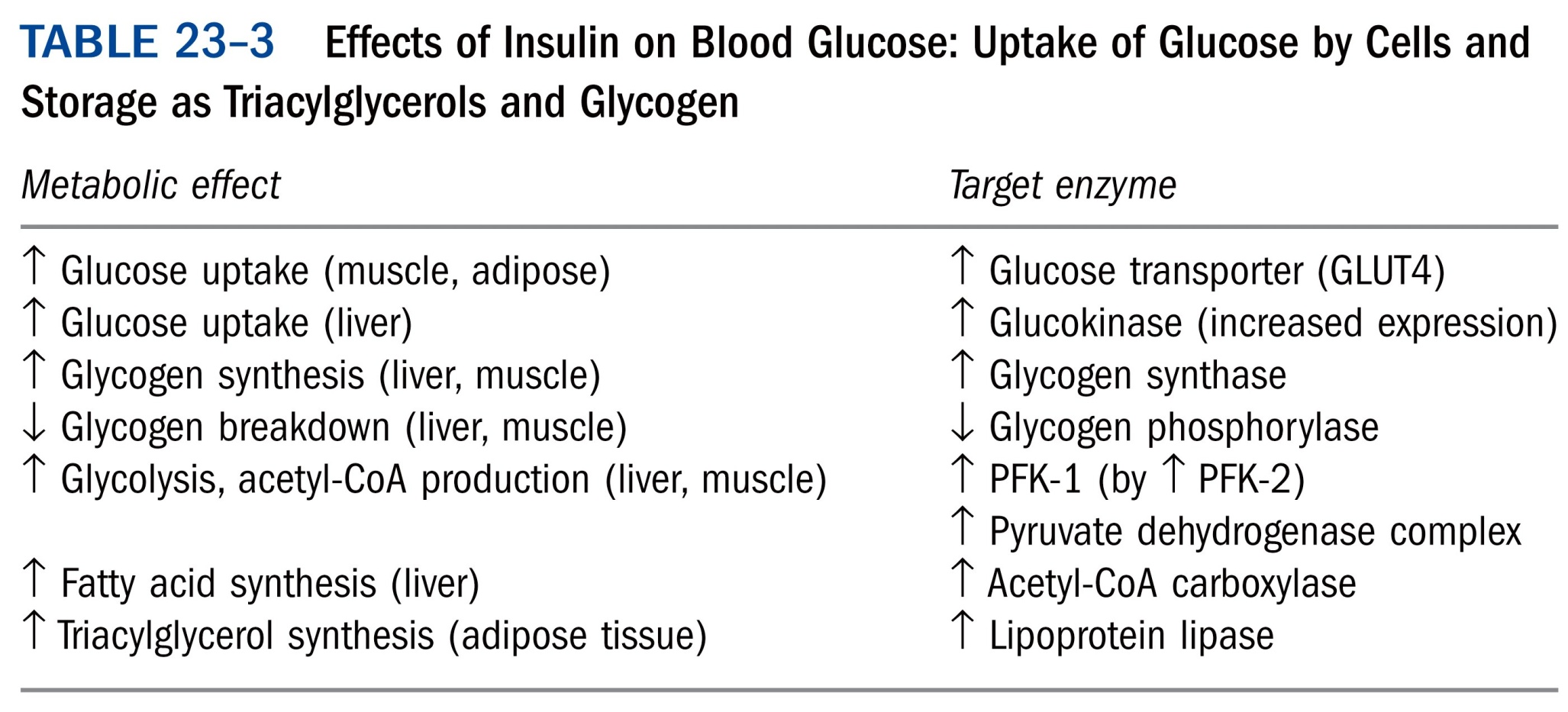 *****
*****
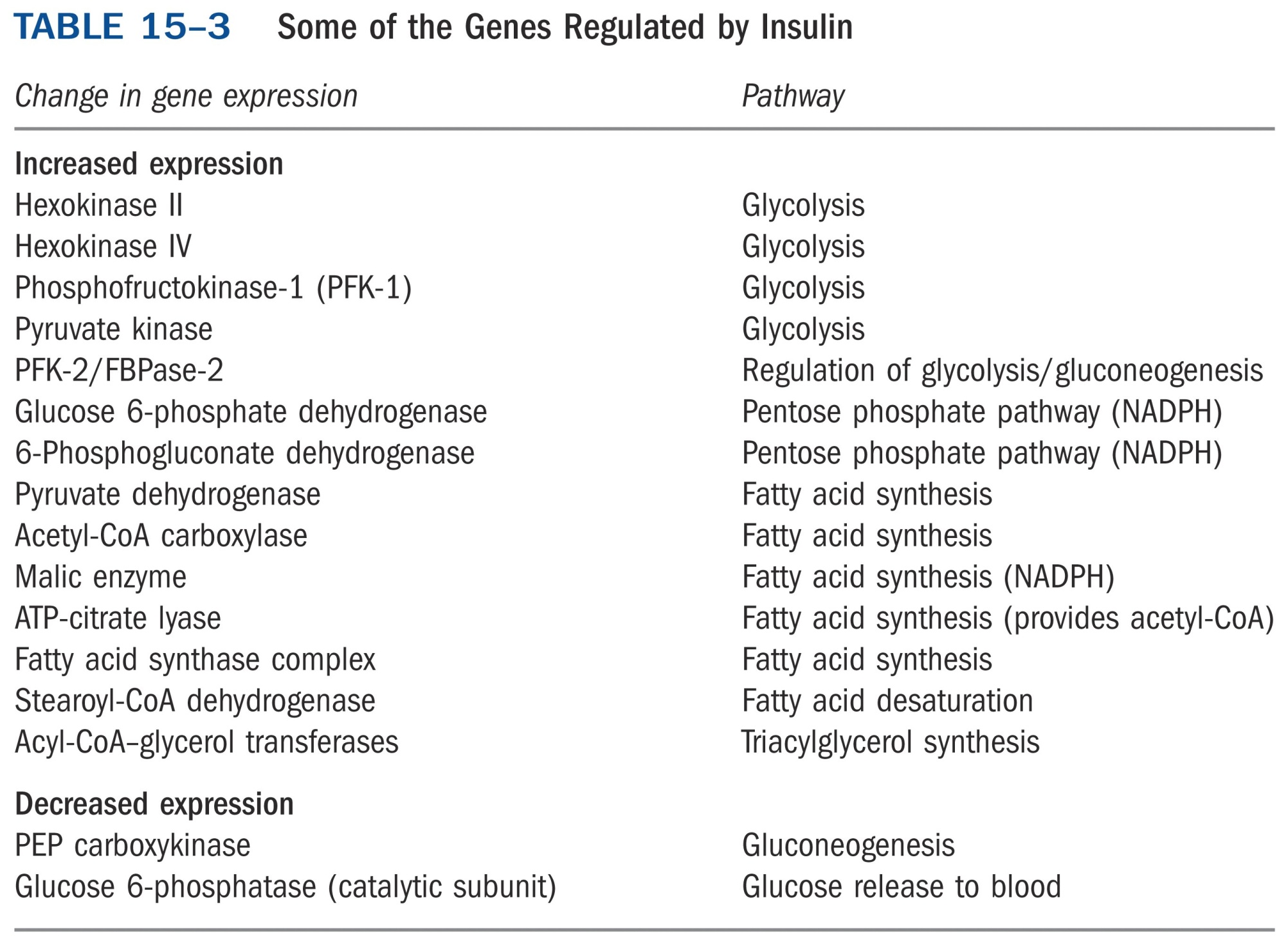 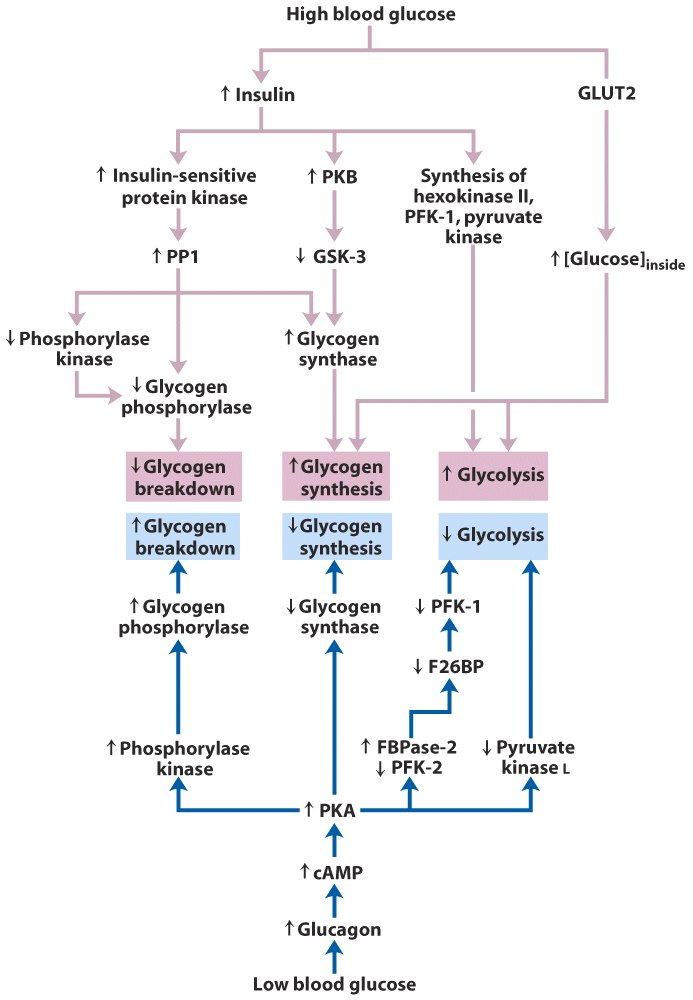 Glycogen 
synthesis
Glycogen 
breakdown
Regulation of carbohydrate metabolism in the hepatocyte
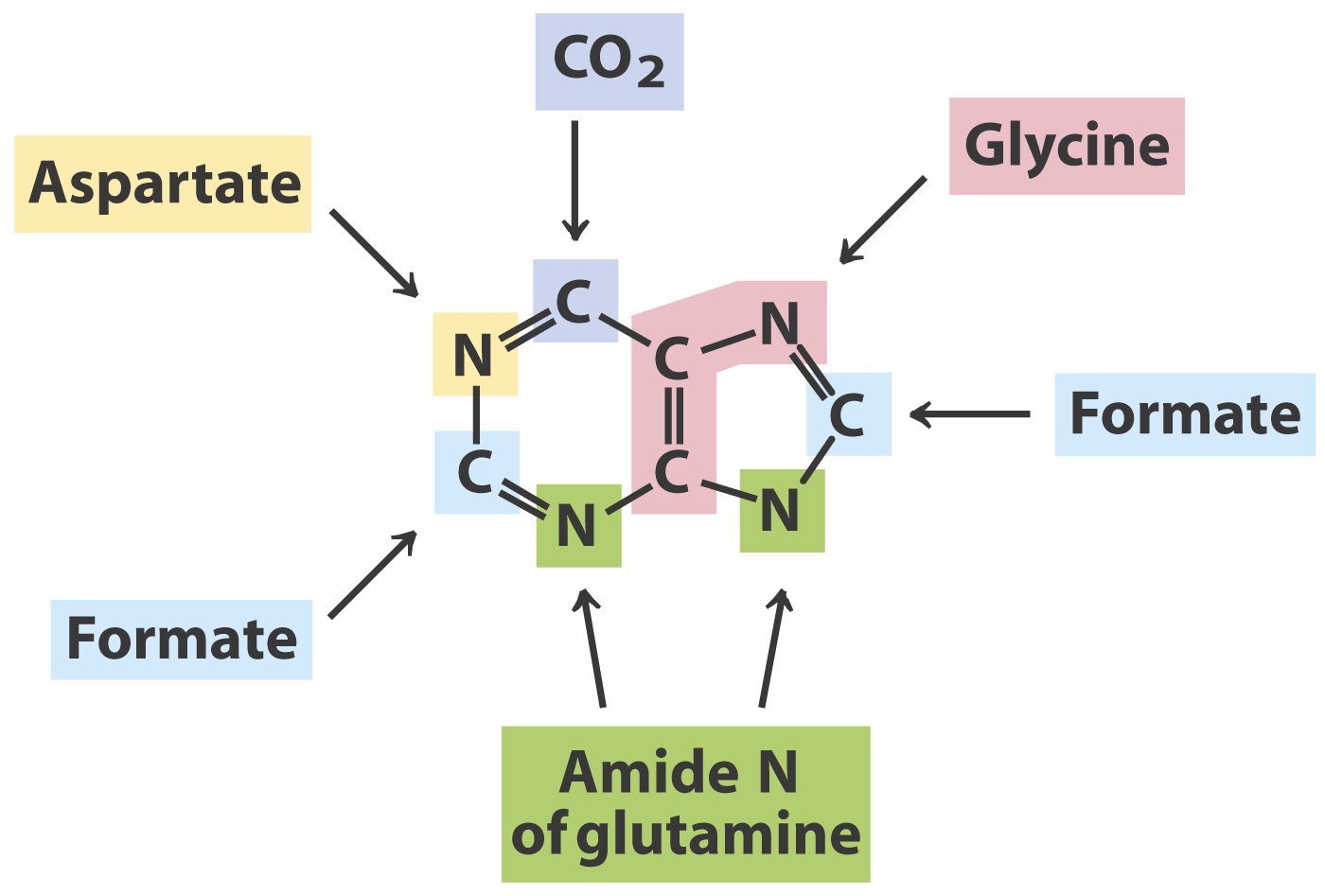 Radioisotope tracer experiments revealed the 
origins of the atoms of the purine rings*****
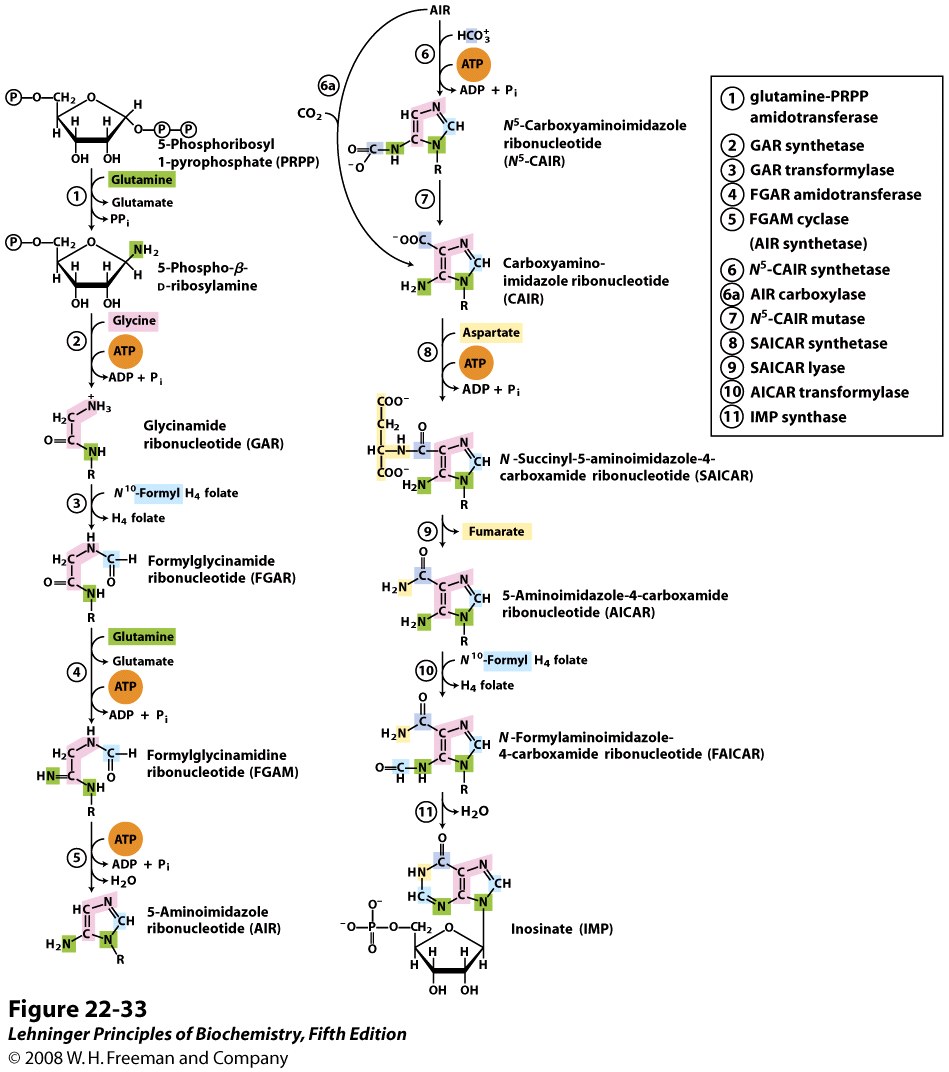 Commitment  step
The purine ring is built up 
one or a few atoms
 at a time on ribose 5-phosphate
[Speaker Notes: FIGURE 22-33 De novo synthesis of purine nucleotides: construction of the purine ring of inosinate (IMP). Each addition to the purine ring is shaded to match Figure 22-32. After step 2, R symbolizes the 5-phospho-D-ribosyl group on which the purine ring is built. Formation of 5-phosphoribosylamine (step 1) is the first committed step in purine synthesis. Note that the product of step 9, AICAR, is the remnant of ATP released during histidine biosynthesis (see Figure 22-20, step 5). Abbreviations are given for most intermediates to simplify the naming of the enzymes. Step 6a is the alternative path from AIR to CAIR occurring in higher eukaryotes.]
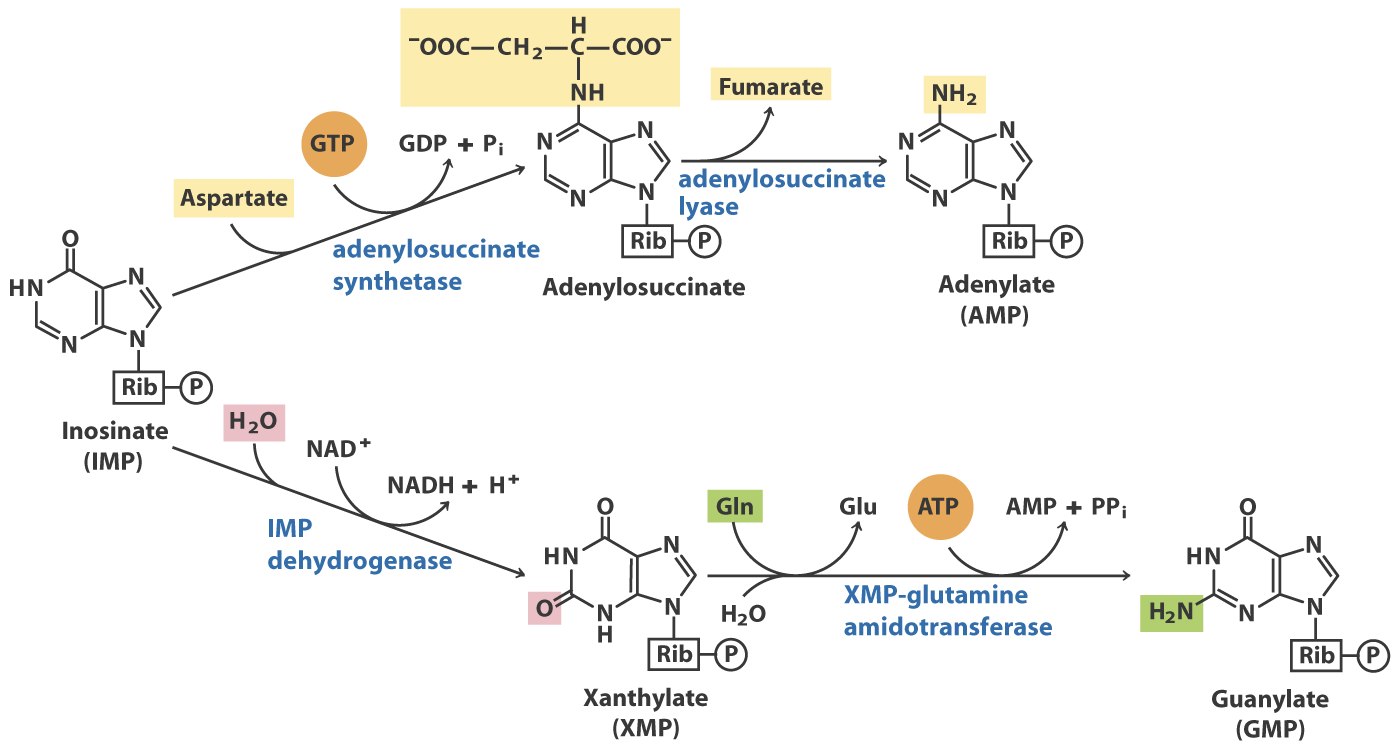 IMP is converted to AMP by accepting an amino 
group from Asp (GTP is needed to activate Asp); 
IMP is converted to GMP by accepting an amino 
group from Gln (ATP is needed to activate XMP)
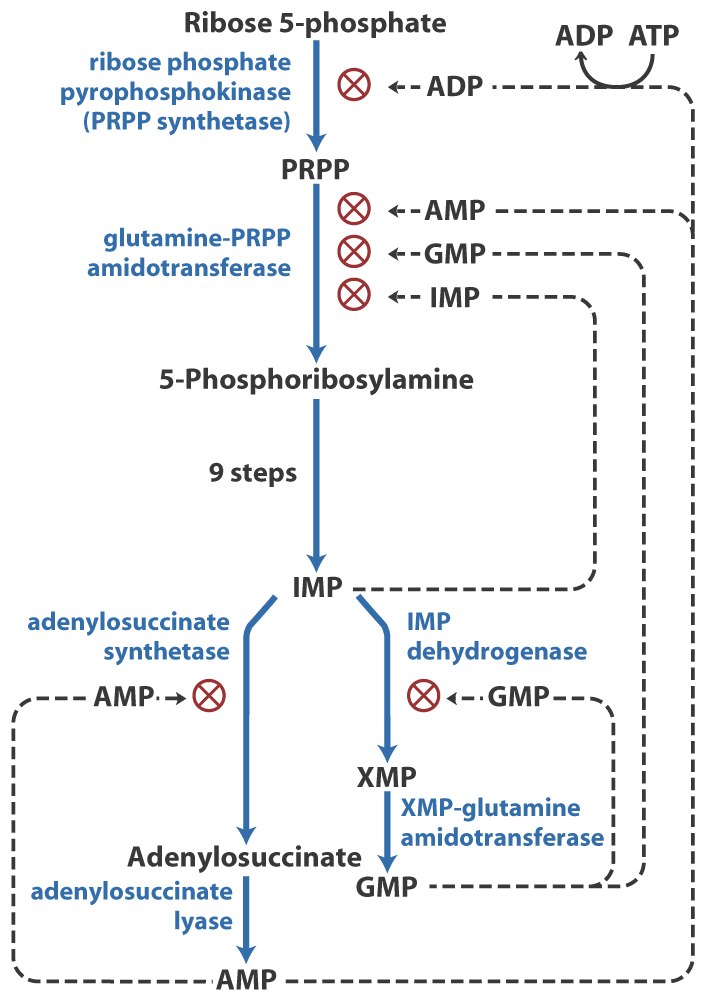 Regulation of the biosynthesis 
of AMP and GMP in E. coli*****
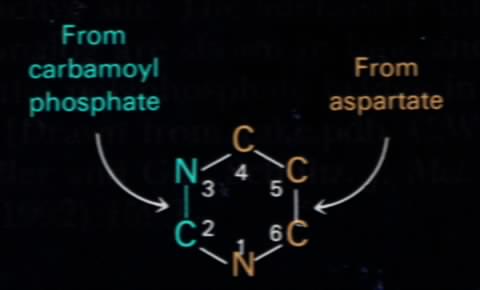 Gln amide
C
HCO3-
The atoms of the pyrimidine ring were revealed to
be derived from HCO3-, Gln and Asp.*****
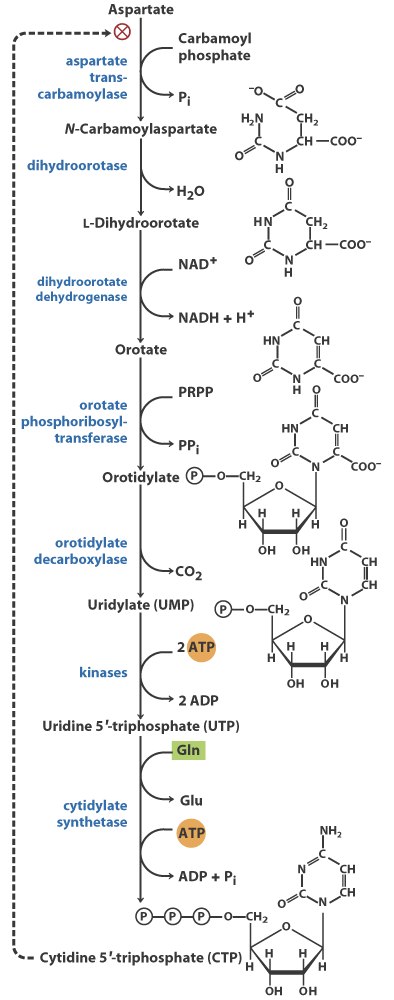 Committing step
De novo synthesis of pyrimidine nucleotides
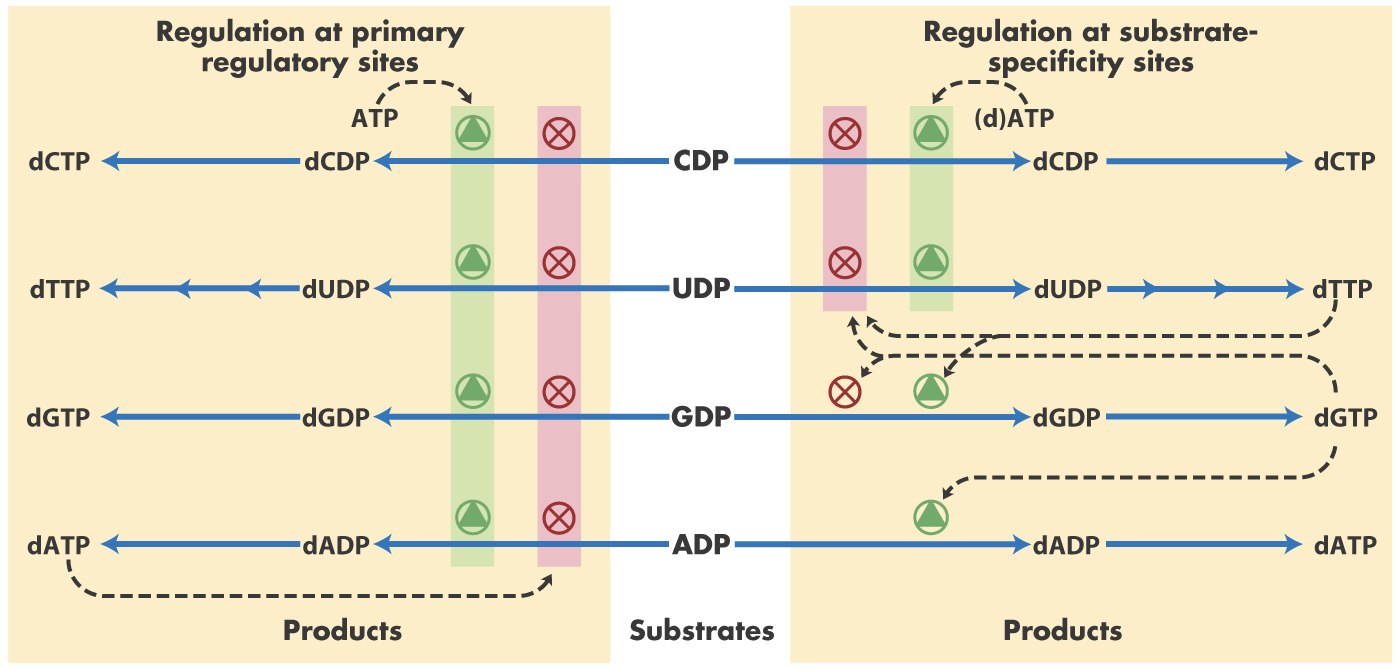 Both substrate specificity and the overall enzymatic 
activity of ribonucleotide reductase are regulated to 
balance the biosynthesis of all nucleotides.
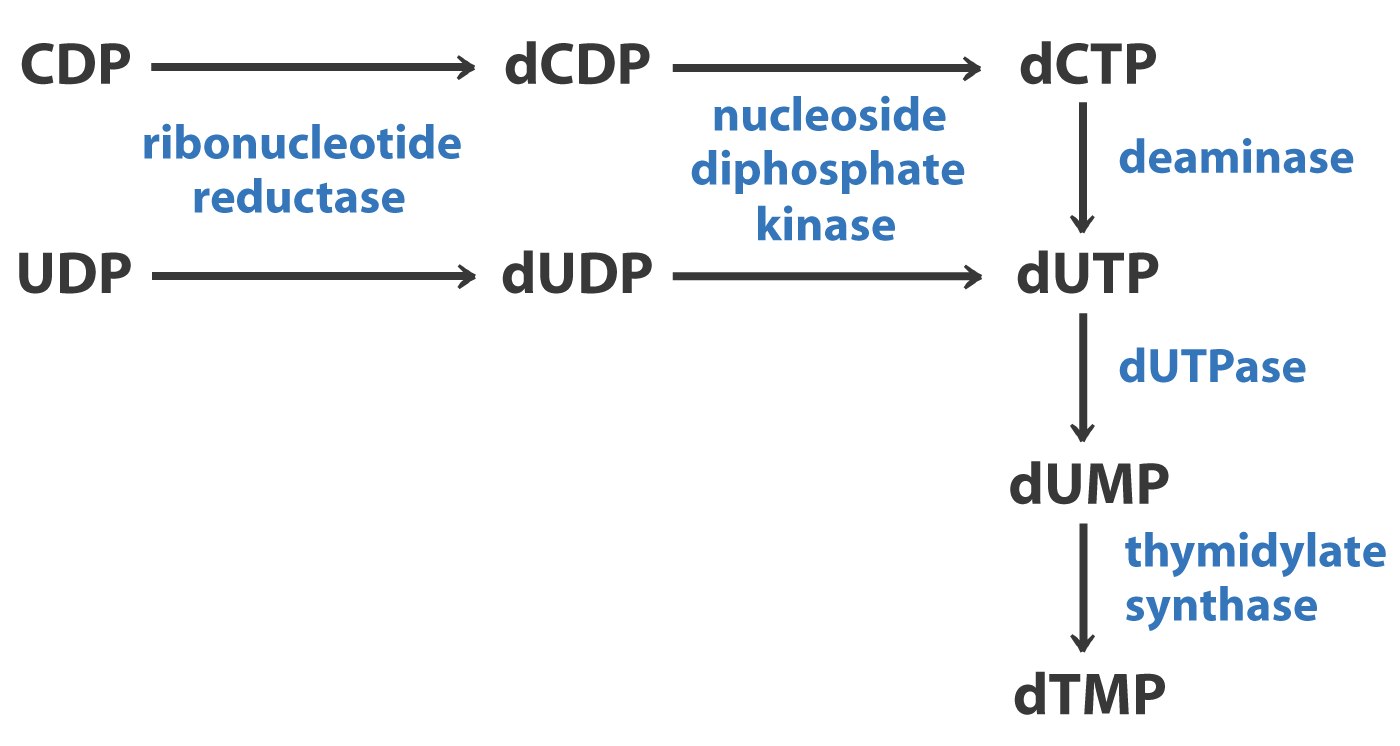 Biosynthesis of thymidylate (dTMP)
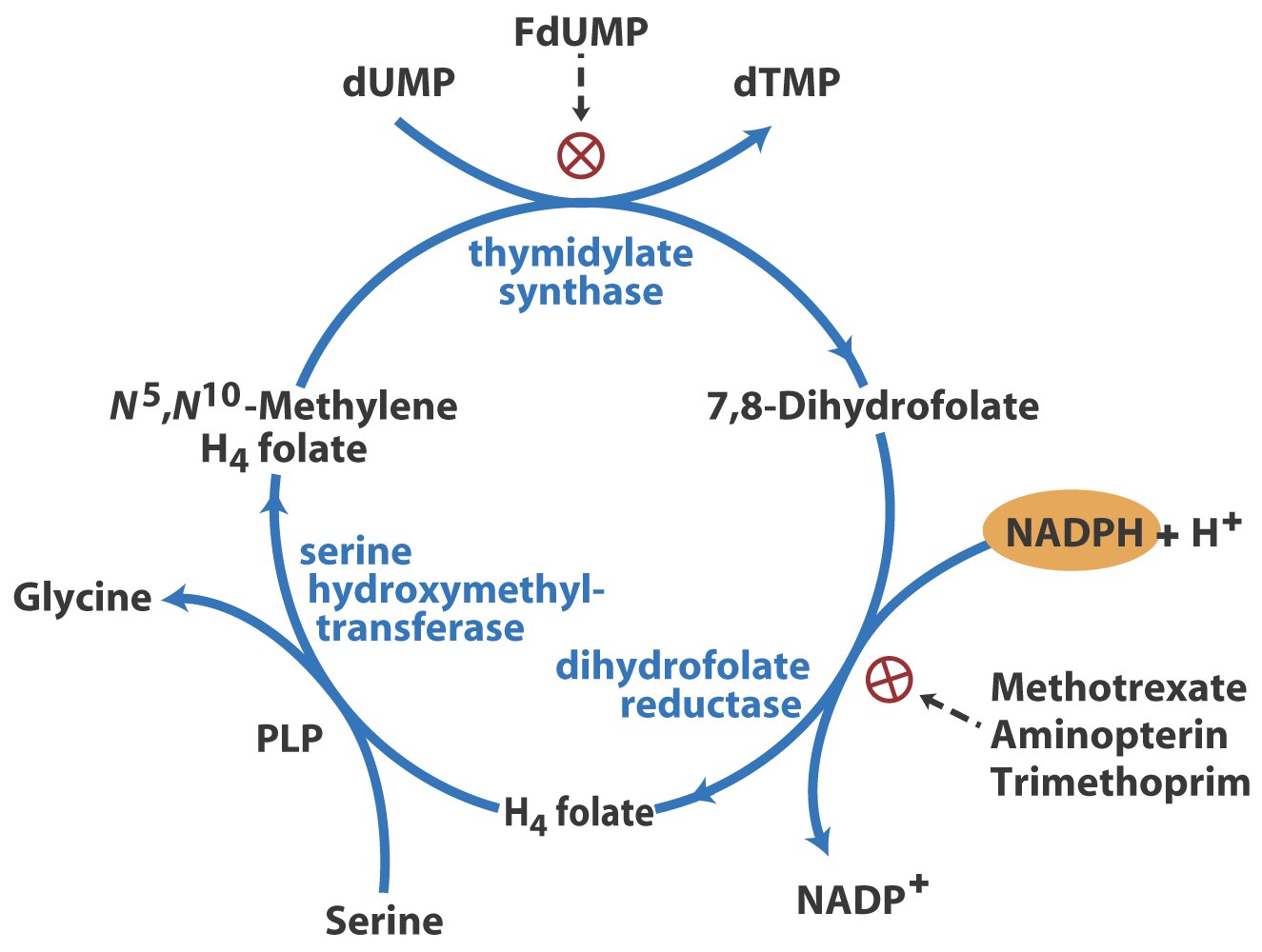 FdUMP (from fluorouracil) and methotrexate inhibit 
thymidylate synthase and dihydrofolate reductase(DHFR), respectively.
Five main reaction classes of biochemistry
Oxidation-reductions--dehydrogenations
Reactions that make or break 
   carbon-carbon bonds
Internal rearrangements, isomerizations and eliminations
Group transfers
Free radical reactions
Important enzymes & coenzymes
Dehydrogenase (NAD+, FAD, or NADP+)
Aminotransferase (PLP)
Amidotransferase (Gln)
Synthetase (ATP) vs. synthase
Kinase (ATP) vs. phosphatase
Carboxylase (biotin) vs. decarboxylase (TPP)
Phosphorylase
Isomerase
Reductase
Lyase
*****
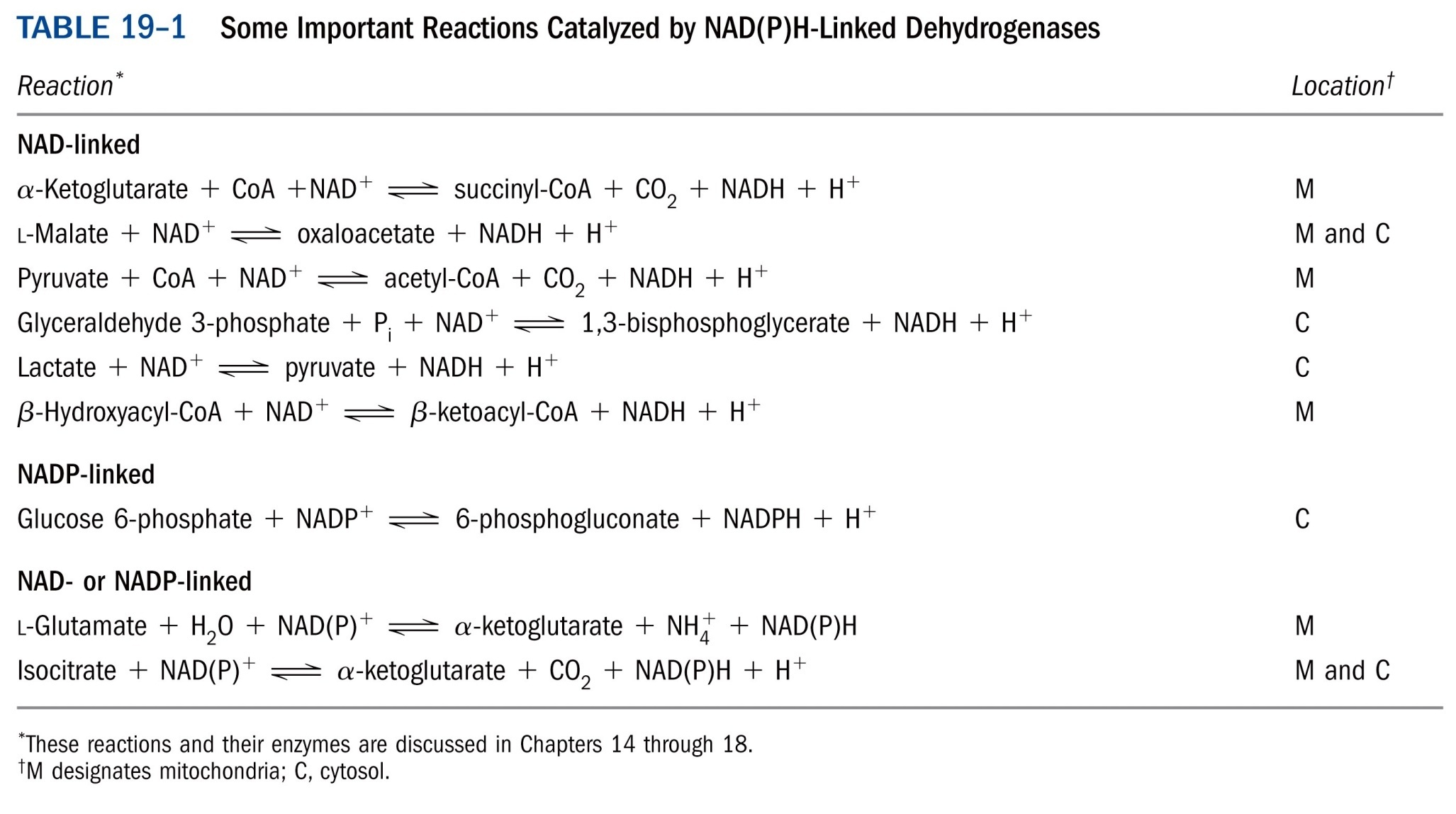 *****
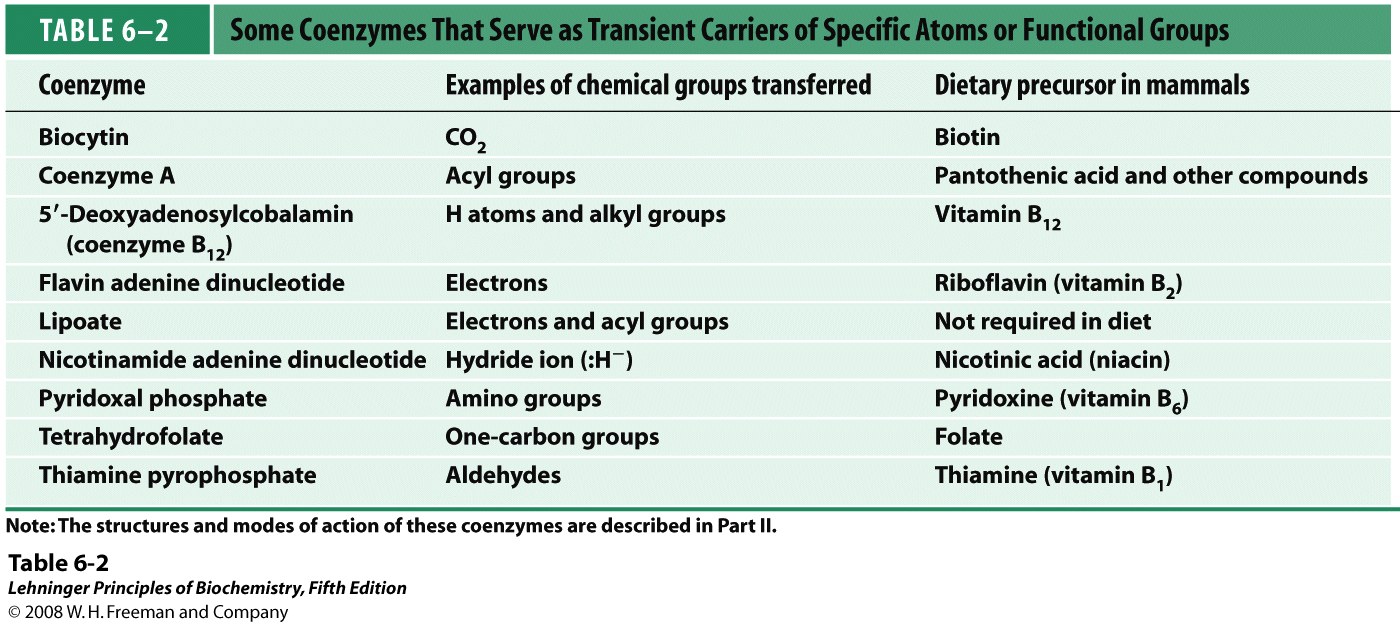 Important regulation
Allosteric regulation
Regulation by covalent modification
     --- phosphorylation
Feedback inhibition
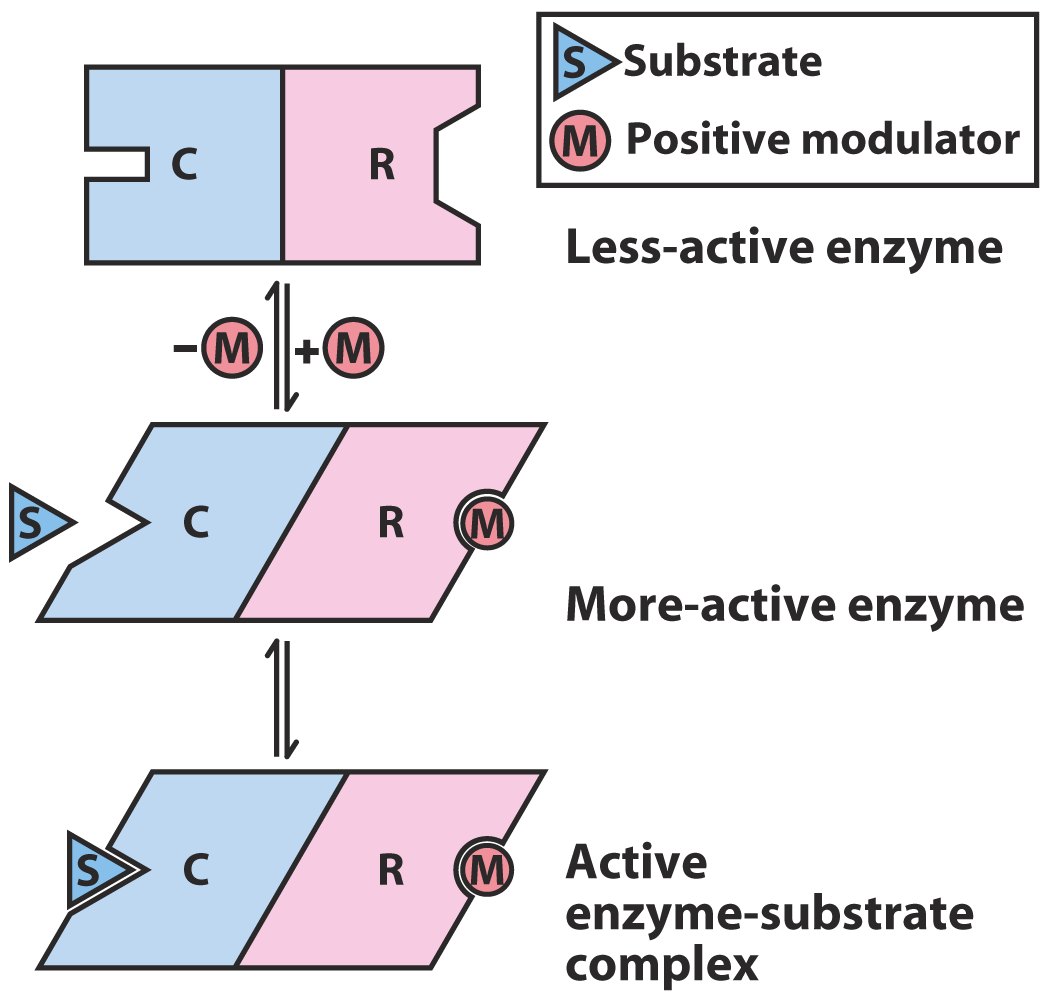 Allosteric regulation
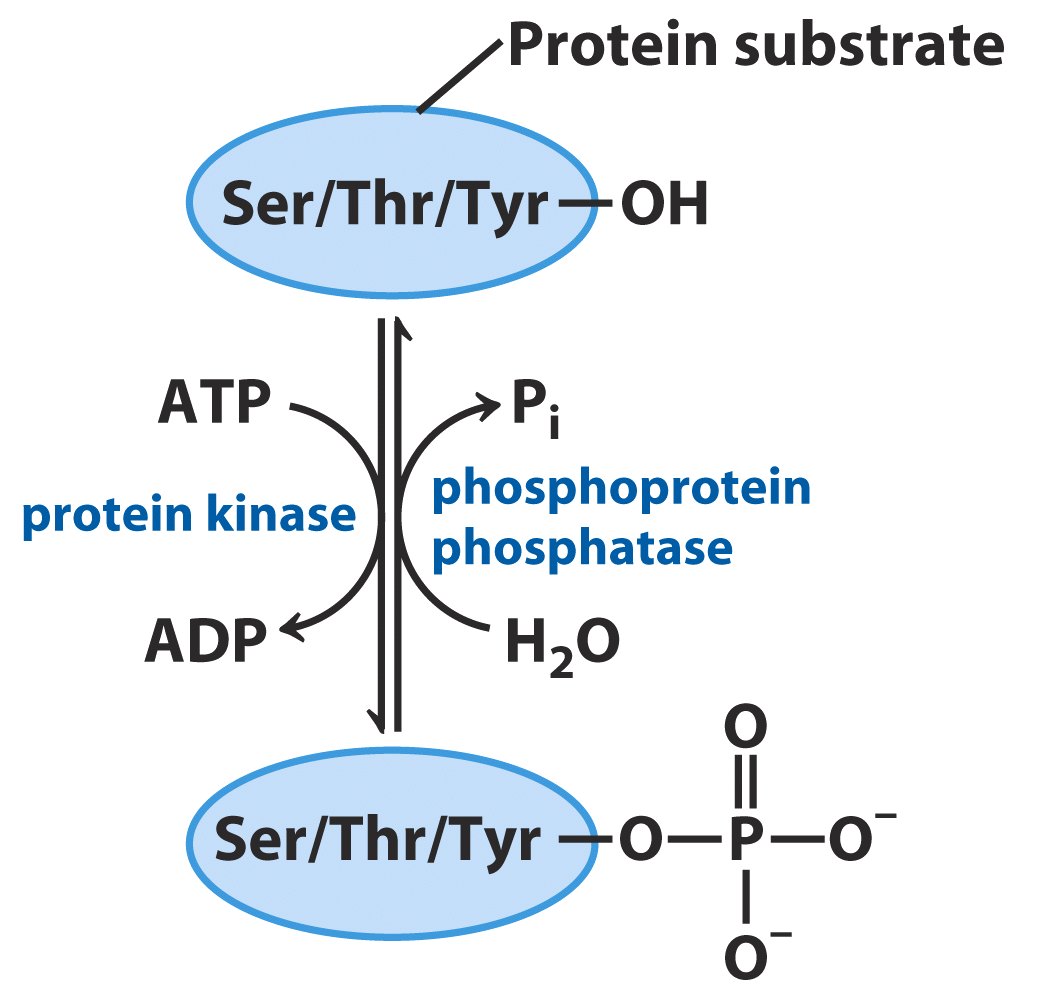 Protein phosphorylation and dephosphorylation
Important inhibitors
Inhibitors of electron transfer
Inhibitors of ATP synthesis
Competitive inhibitor of enzymes
   (as drugs to treat diseases)
*****
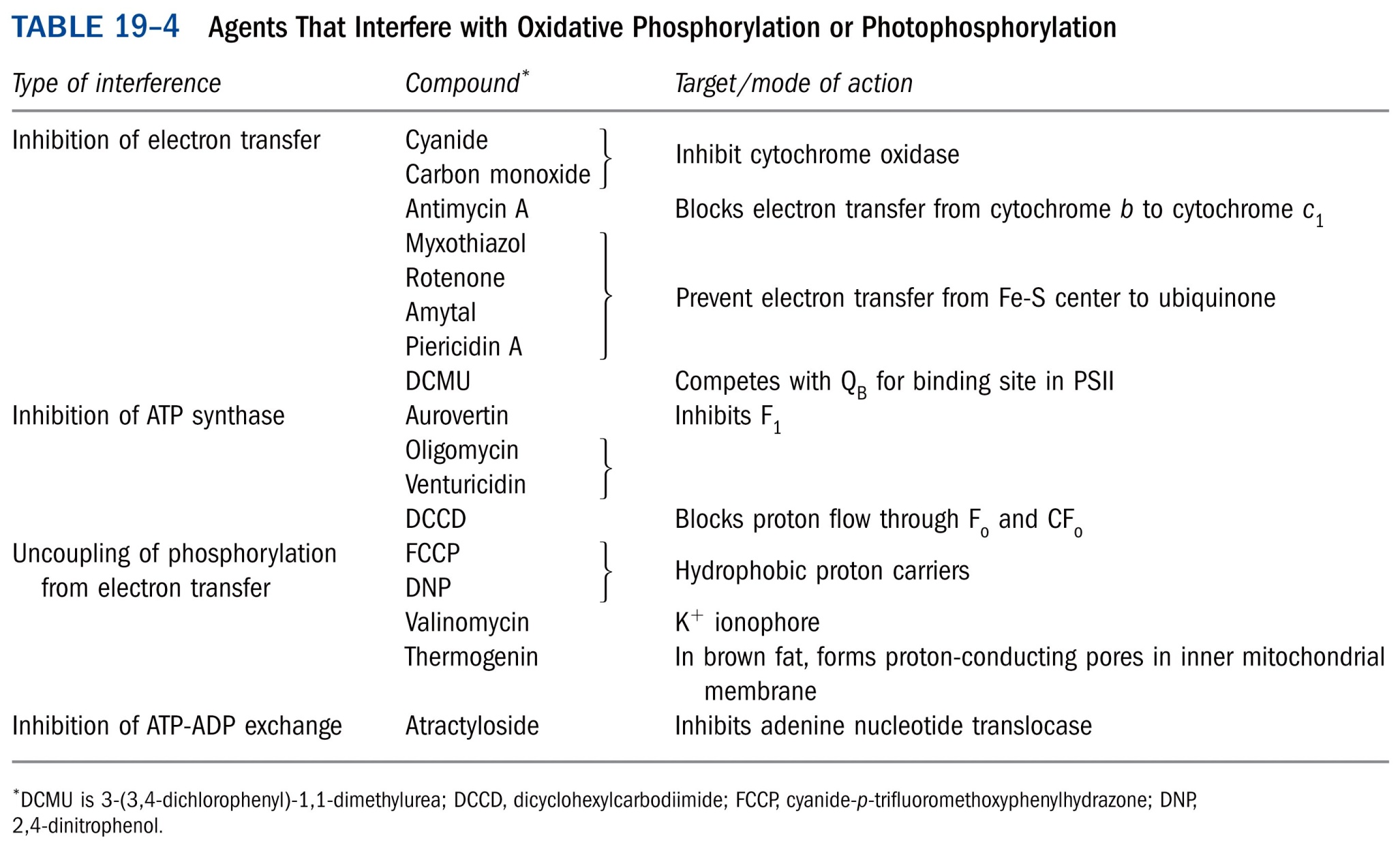 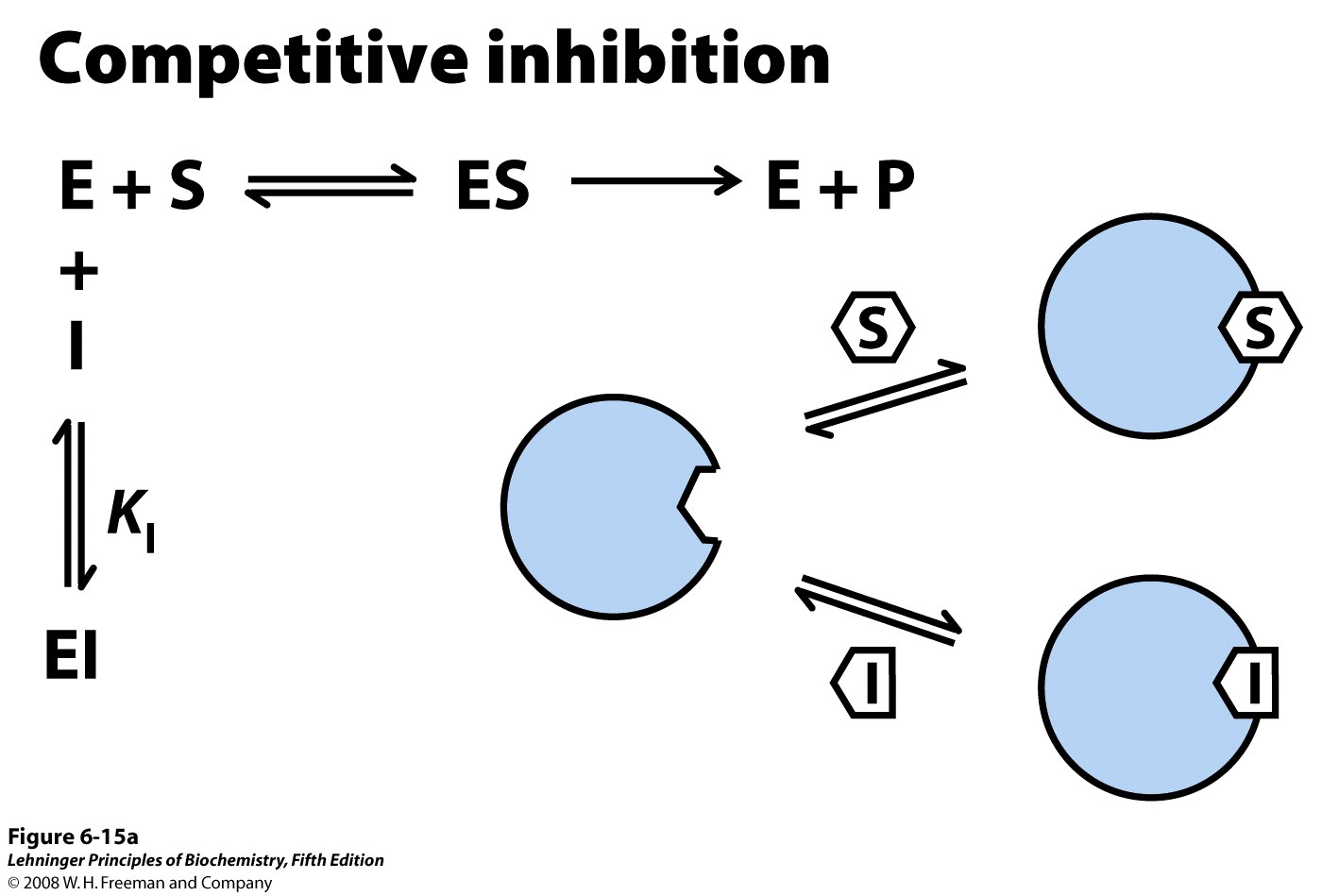 [Speaker Notes: FIGURE 6-15a]
*****
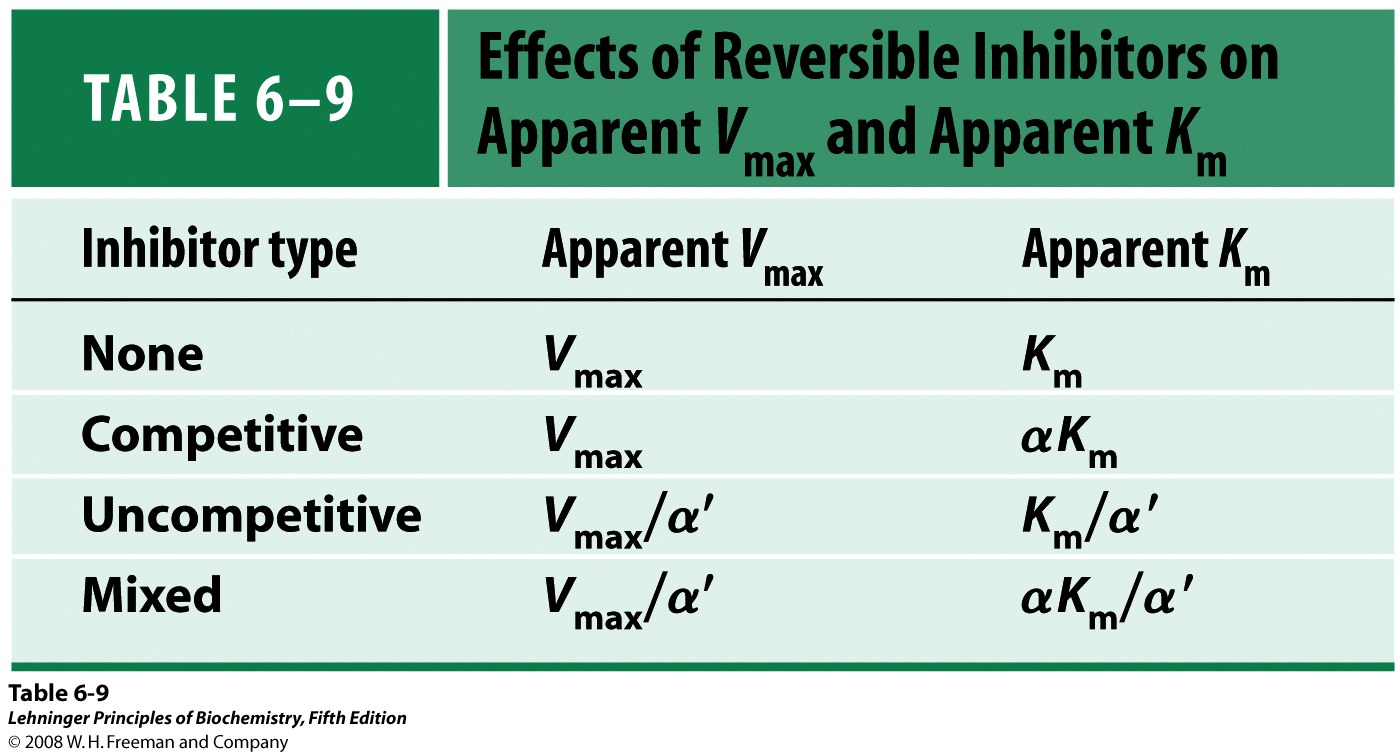 Important drugs
Metformin (AMPK activator) for type 2 diabetes
Statins (competitive inhibitor) for hypercholesterolemia
Allopurinol (competitive inhibitor) for gout
Chemotherapeutic drugs for cancer
NaHCO3 (小苏打) for acidosis
Important information pathways
DNA: replication
RNA: transcription, processing, 
              reverse transcription
Protein: translation
A variety of simple questions were asked about DNA replication
Are the two parental strands completely unwound before replication begins? No 
Does replication begin at random sites or at a unique site? 
Does DNA replication proceed in one direction or both directions? 
Does overall chain growth occur in 5’  3’, 3’  5’, or both directions?
A variety of simple questions were asked about DNA replication (continued)
What mechanisms ensure that DNA replicates once per cell division? (methylation of GATC) 
What enzymes take part in DNA synthesis? (DNA polymerases)
How does duplication of the long helical duplex occur without the strands becoming tangled? (Topoisomerases)
Protease cleavage
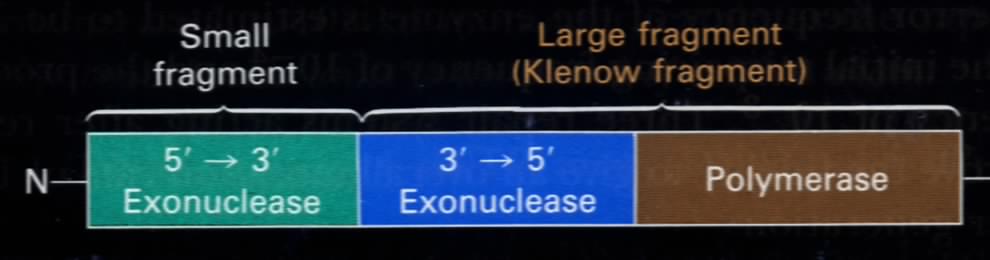 DNA polymerase I has three enzymatic 
activities in a single polypeptide chain, 
which can be cleaved into two functional 
parts by mild protease treatment.
*****
*****
*****
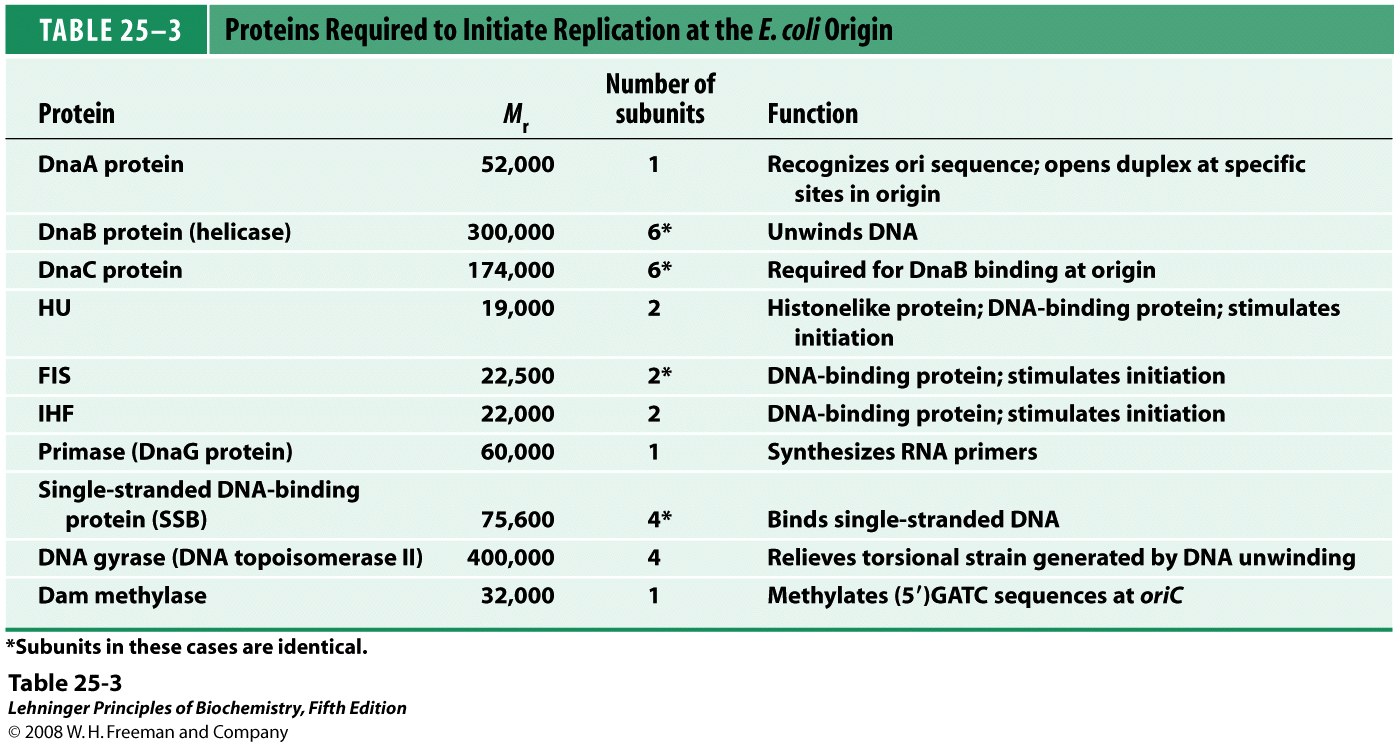 [Speaker Notes: TABLE 25-3 Proteins Required to Initiate Replication at the E. coli Origin]
*****
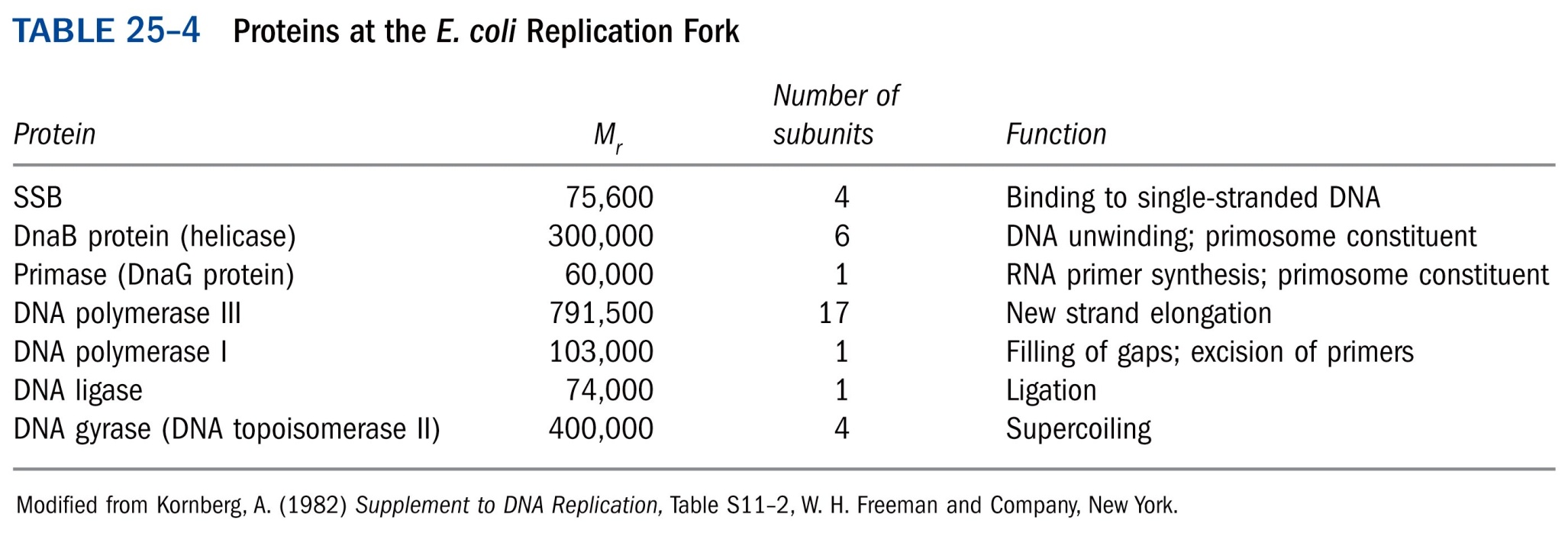 DNA and RNA synthesis are similar in some aspects but different in others
Similar in fundamental chemical mechanism: both are guided by a template; both have the same polarity in strand extension (5’ to 3’); both use nucleoside 5’- triphosphates (dNTP or NTP).
Different aspects: No primers are needed; only involves a short segment of  a large DNA molecule; uses only one of the two complementary DNA strands as the template strand; no proofreading.
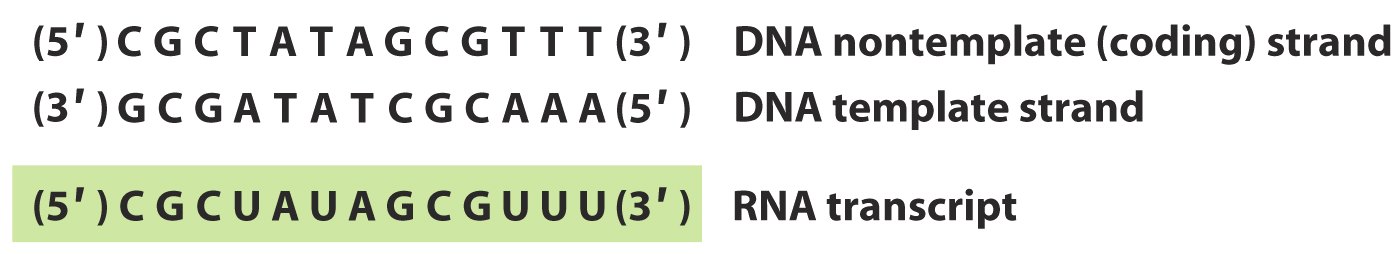 Template and nontemplate (coding) DNA strands
Eukaryotic RNA polymerases
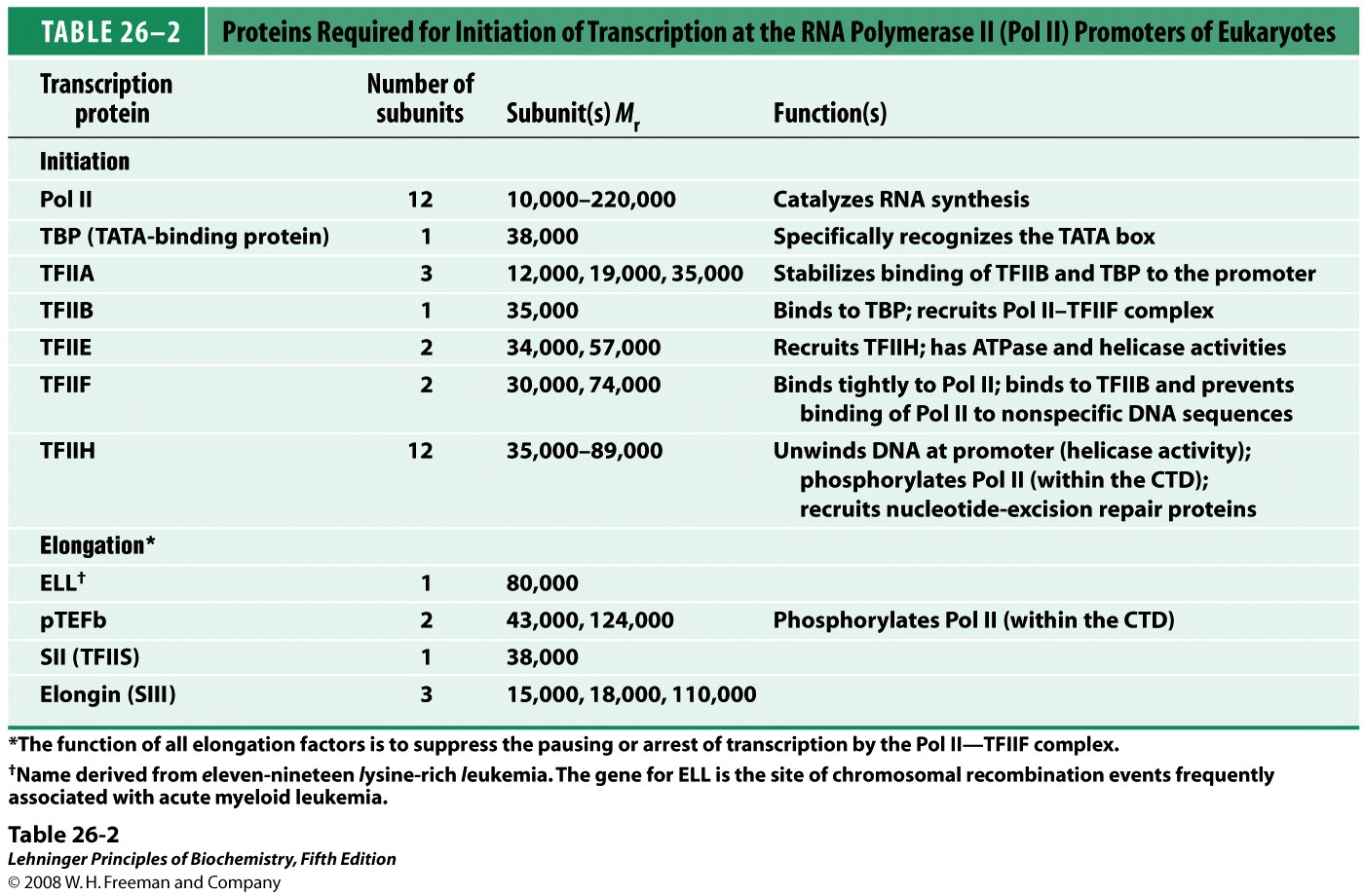 *****
[Speaker Notes: TABLE 26-2 Proteins Required for Initiation of Transcription at the RNA Polymerase II (Pol II) Promoters of Eukaryotes]
Inhibitors of transcription
Three-ring-containing, planar antibiotic molecules like actinomycin (放射菌素) D intercalates between two successive GC base pairs in duplex DNA, preventing RNA polymerases (all types) to move along the template (thus the elongation of RNA synthesis).  
Rifampicin (利福平) (an antibiotic) binds to the b subunit of bacterial RNA polymerases, preventing the initiation of RNA synthesis. 
a-amanitin (蝇蕈素) blocks eukaryotic mRNA synthesis by binding to RNA polymerase II.
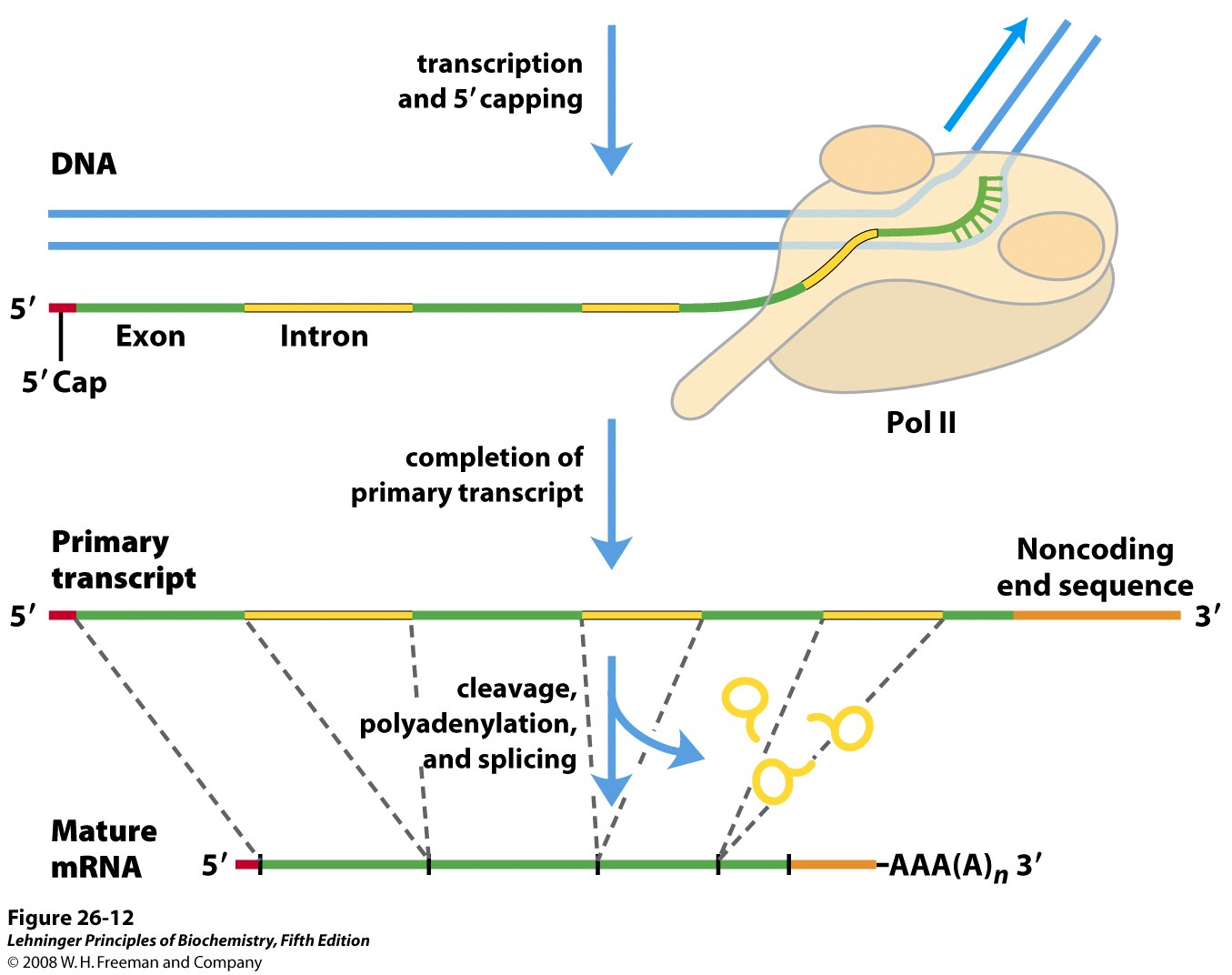 Processing of eukaryotic mRNA
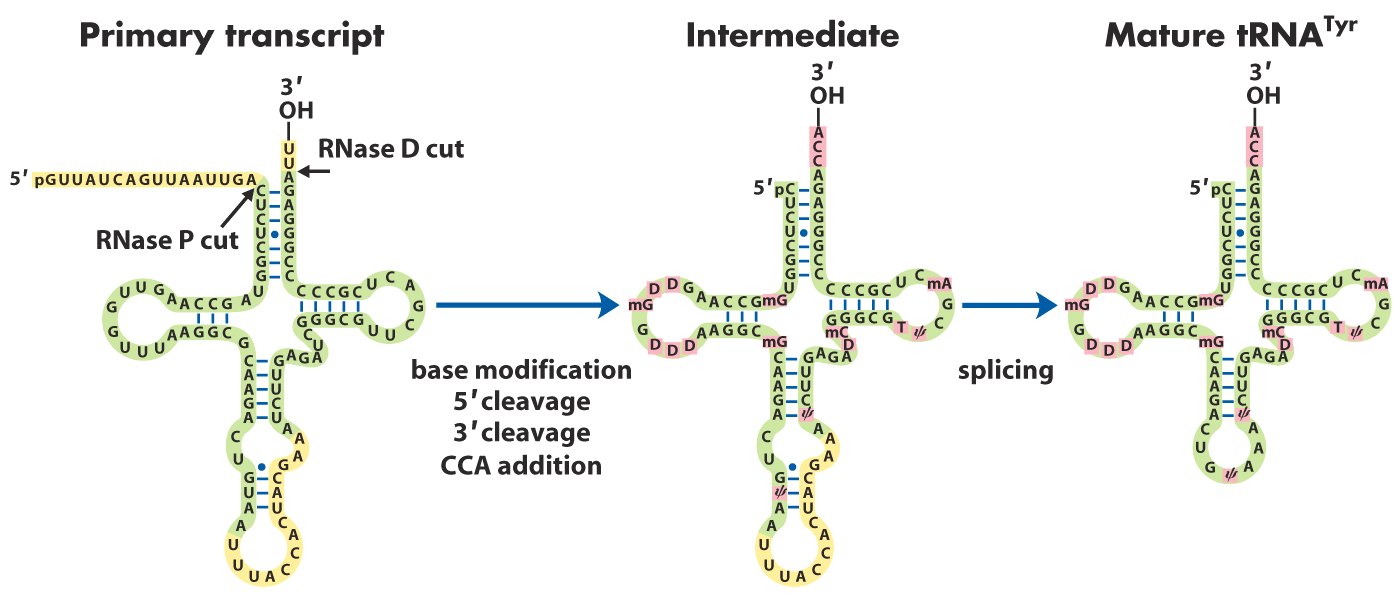 intron
The processing of the primary tRNA transcripts 
include removal of the 5’and 3’ ends, addition of the CCA sequence at the 3’ end, modification of many bases, and splicing of introns (in eukaryotic cells).
Polynucleotide phosphorylase
May be the enzyme degrading mRNAs in vivo.
Polynucleotide phosphorylase was used to synthesize RNA for the first time in the test tube (in 1955) (Severo Ochoa shared the Nobel Prize with Arthur Kornberg in 1959 for this discovery).---template-independent
    (NMP)n+1 + Pi	     (NMP)n + NDP
This enzyme was used to synthesize RNA polymers of different sequences and frequencies of bases for the elucidation of the genetic codes.
Reverse transcriptases catalyze the production of DNA from RNA
Reverse transcriptase catalyzes three reactions: 
RNA-directed DNA synthesis using tRNAs as primers 
    (RNA-dependent DNA polymerase)
Degradation of the RNA template (RNase H)
DNA-directed DNA synthesis
    (DNA-dependent DNA polymerase)
The enzyme has no 3’ to 5’ proofreading exonuclease activity, thus generating high rate of mutations.
This enzyme is widely used to synthesize complementary DNAs (cDNAs) from mRNAs.
Unique features of telomerase
Two components---- telomerase reverse
    transcriptase (TERT) protein and telomerase 
    RNA
Internal RNA serves as template for reverse
    transcription by TERT
Ability to translocate along the DNA
The genetic code
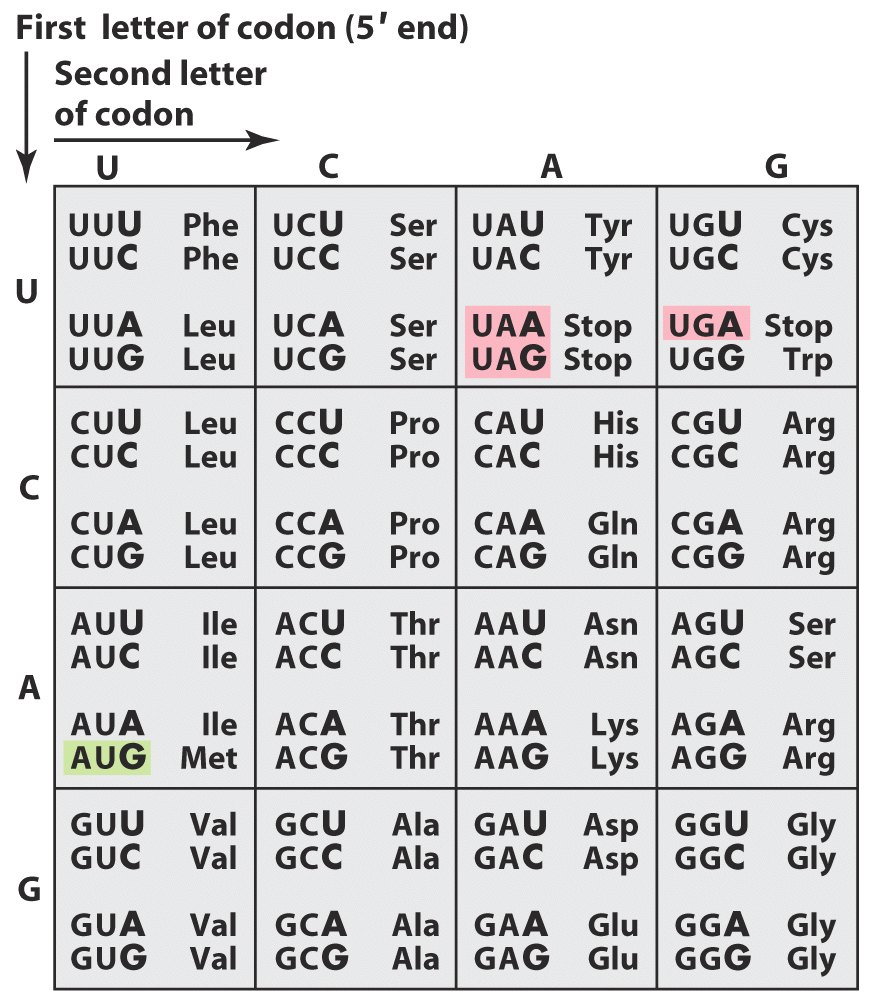 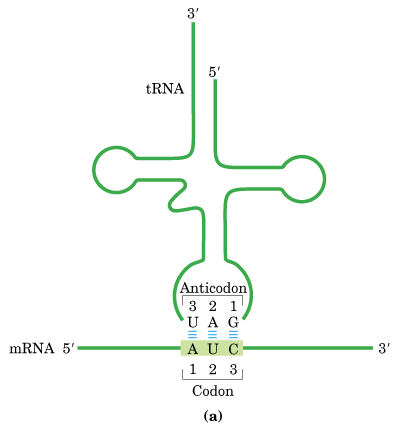 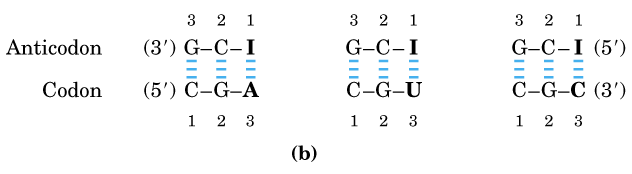 The codon-anticodon pairing between an mRNA and a tRNA: the presence of an inosinate residue at position one in the anticodon allows the tRNA to recognize a few codons.
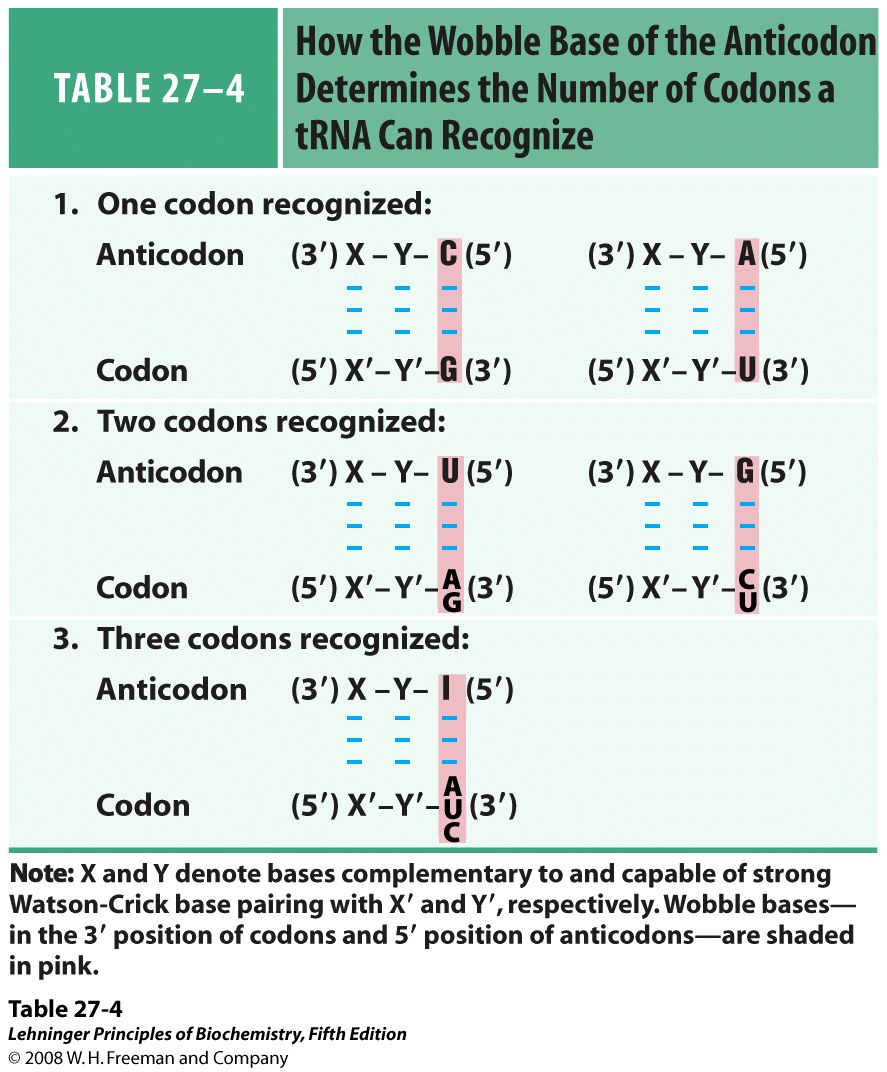 *****
[Speaker Notes: TABLE 27-4 How the Wobble Base of the Anticodon Determines the Number of Codons a tRNA Can Recognize]
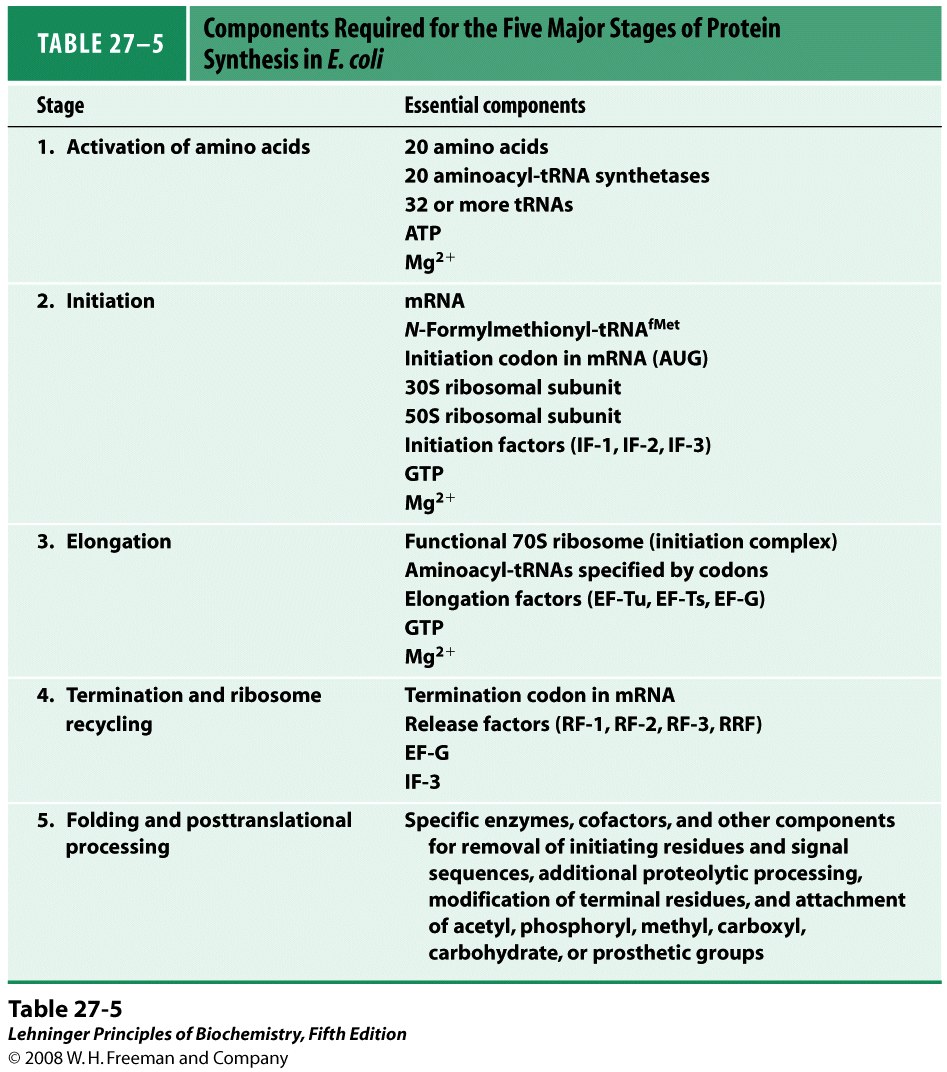 *****
At least four high-energy bonds are consumed for 
the formation of each specific peptide bond
[Speaker Notes: TABLE 27-5 Components Required for the Five Major Stages of Protein Synthesis in E. coli]
Inhibitors of translation
Puromycin (嘌呤霉素) causes premature termination of polypeptide synthesis by mimicking aminoacyl tRNA: it is able to enter the A site and accept the peptidyl group to form peptidyl puromycin, which however will dissociate from the ribosome (in both prokaryotes and eukaryotes).

Tetracyclin (四环素) blocks the site A of bacterial ribosomes.
Chloramphenicol (氯霉素) inhibits the peptidyl transferase activity of the 50S bacterial ribosomal subunit by binding to the loop in 23S rRNA that interacts with the CCA sequence of tRNA.
Streptomycin (链霉素) causes misreading of genetic codes at low concentrations and blocks fMet-tRNAfMet to enter the P site at high concentrations (probably acts on the 16S rRNA) of bacterial ribosomes.
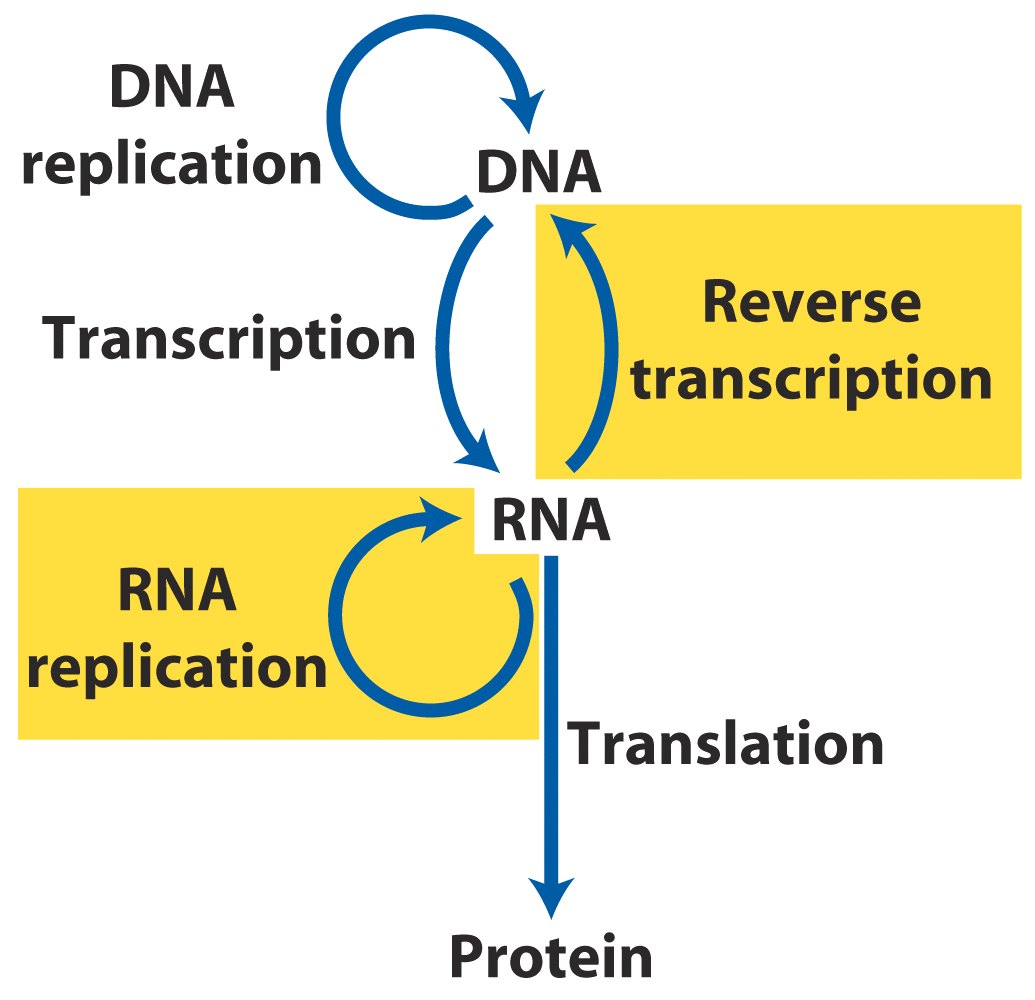 Extension of the central dogma to include 
RNA-dependent synthesis of RNA and DNA
Important enzymes in the information pathway
DNA polymerase
Helicase, primase, DNA ligase, topoisomerase
RNA polymerase
Polynucleotide phosphorylase
Reverse transcriptase
Telomerase
Aminoacyl-tRNA synthetase
Important molecules
ATP
NAD+
NADPH
Acetyl-CoA
Glucose
DNA
RNA (mRNA, rRNA, tRNA)
Protein (enzymes)
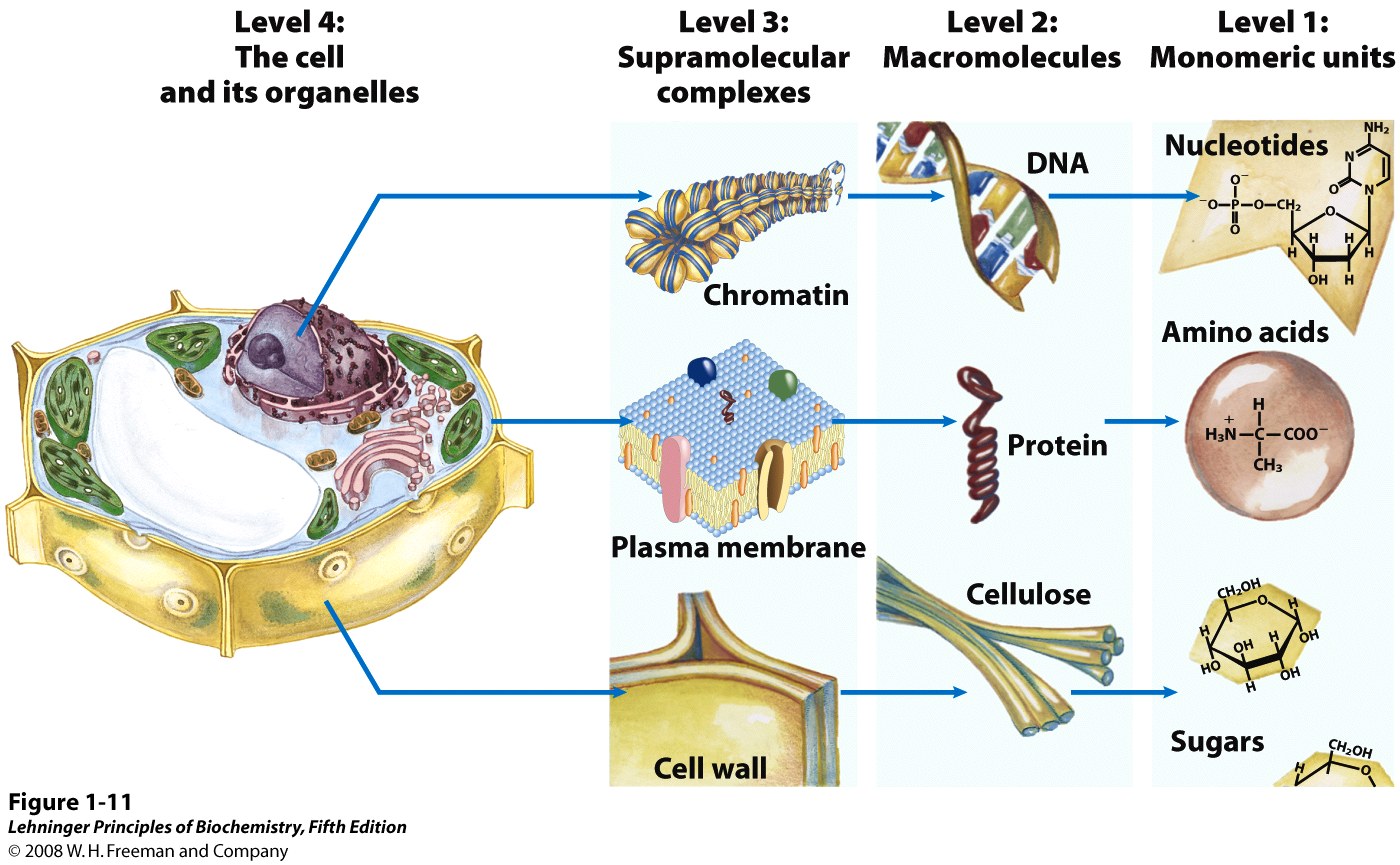 Structural hierarchy in the molecular organization of cells
[Speaker Notes: FIGURE 1–11 Structural hierarchy in the molecular organization of cells. The nucleus of this plant cell is an organelle containing several types of supramolecular complexes, including chromatin. Chromatin consists of two types of macromolecules, DNA and many different proteins, each made up of simple subunits.]